1. Sportski susreti za učenike PRO1, PRO2 i učenike koji se školuju sa integracijom
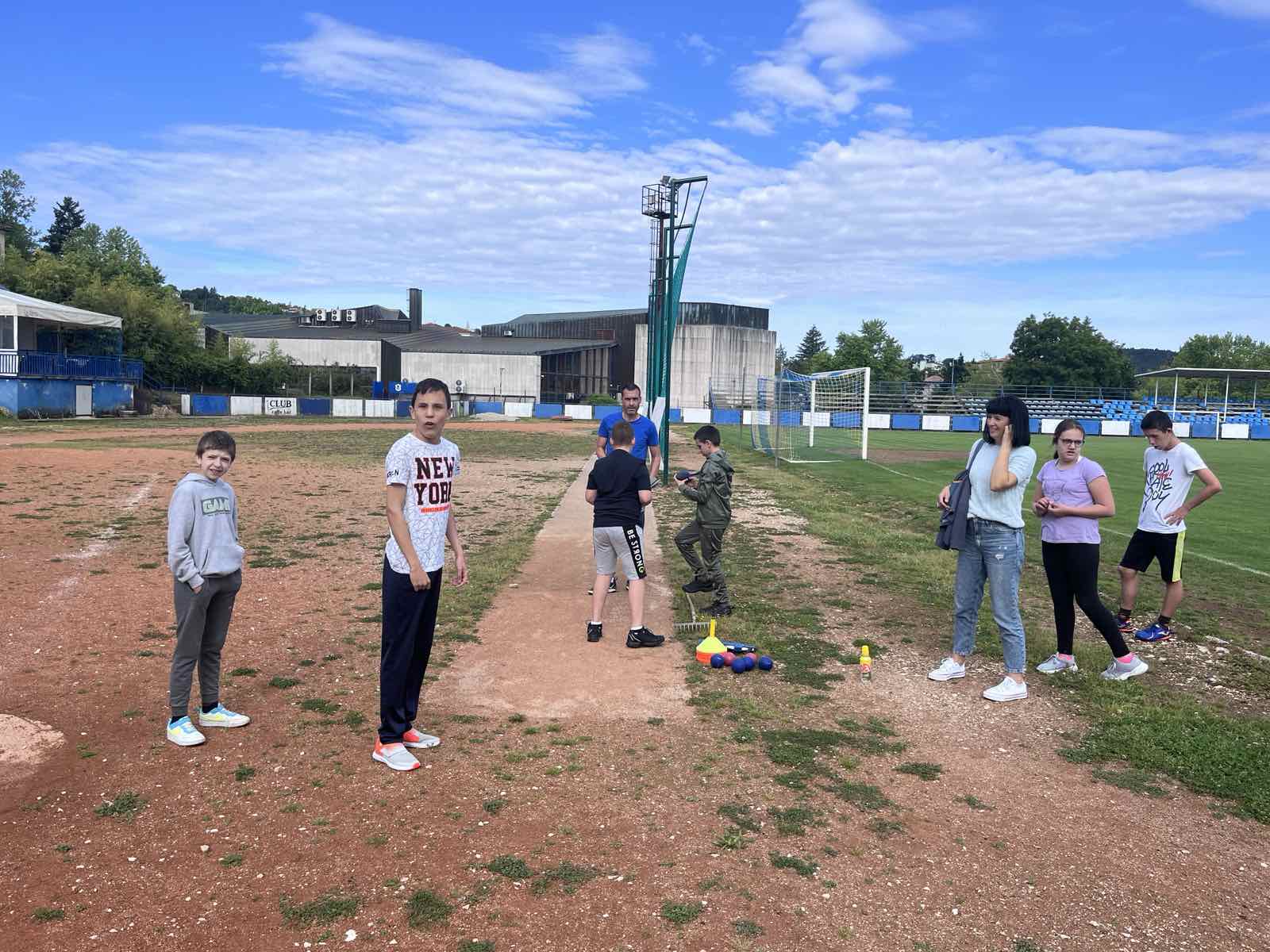 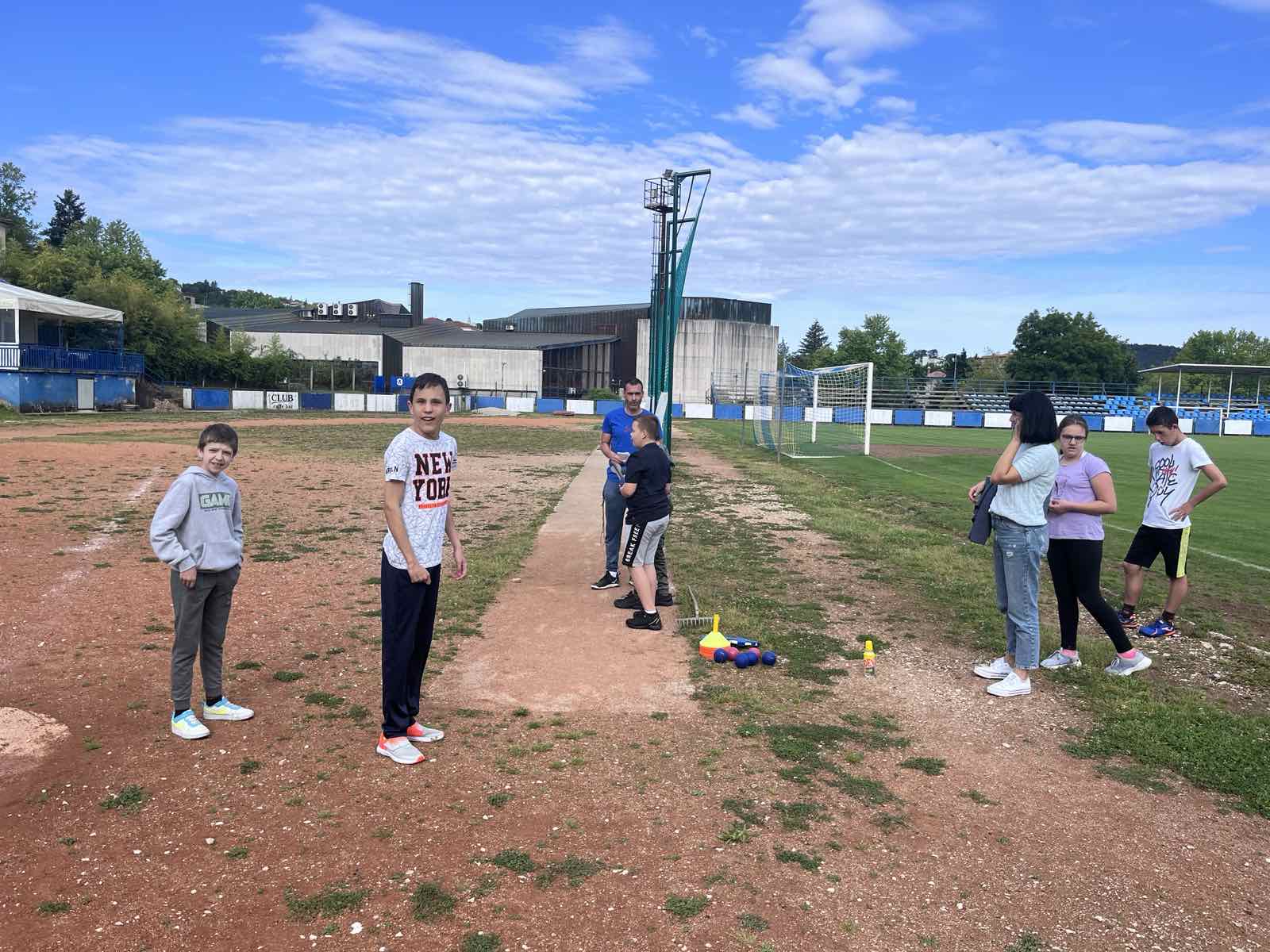 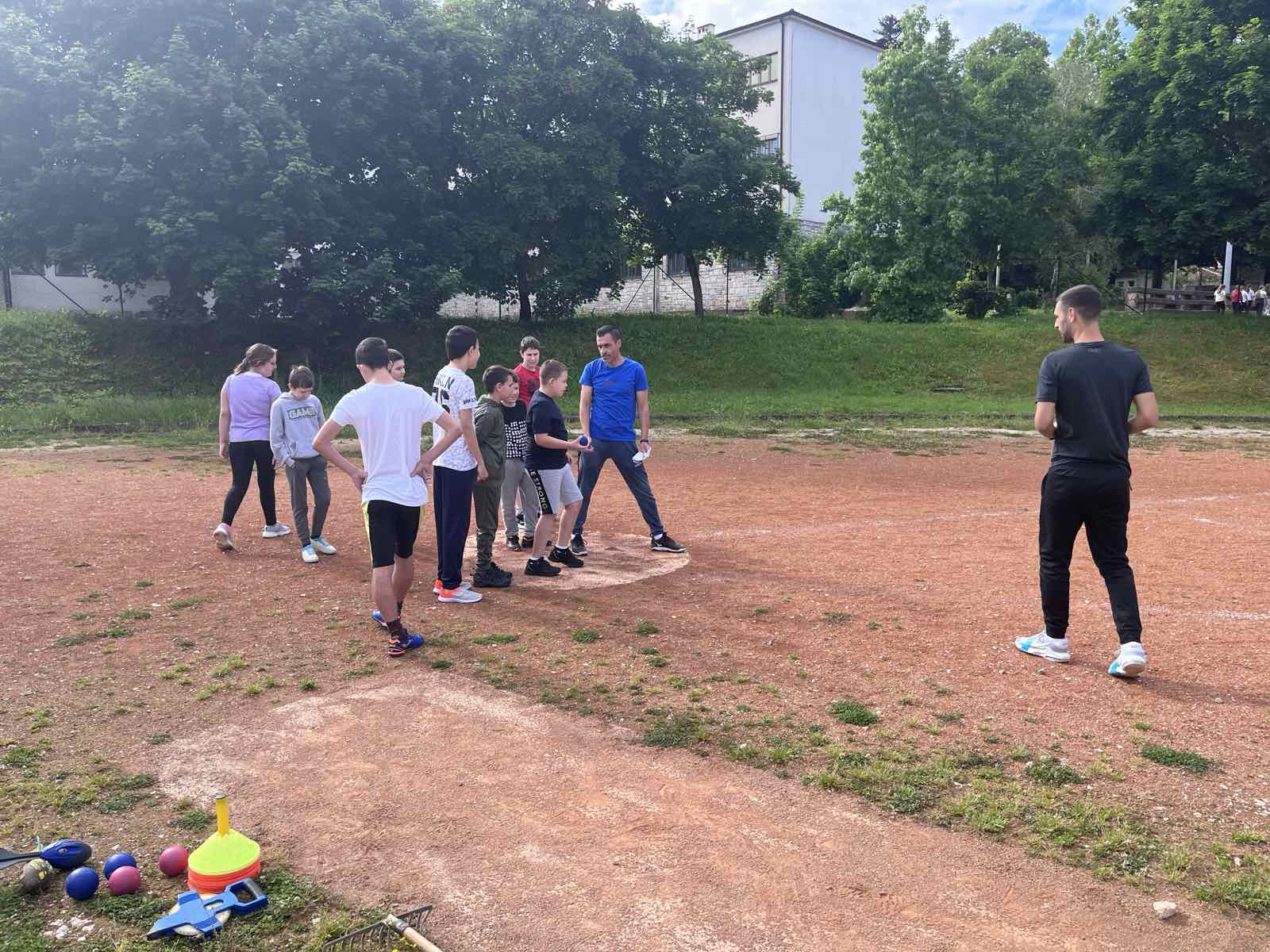 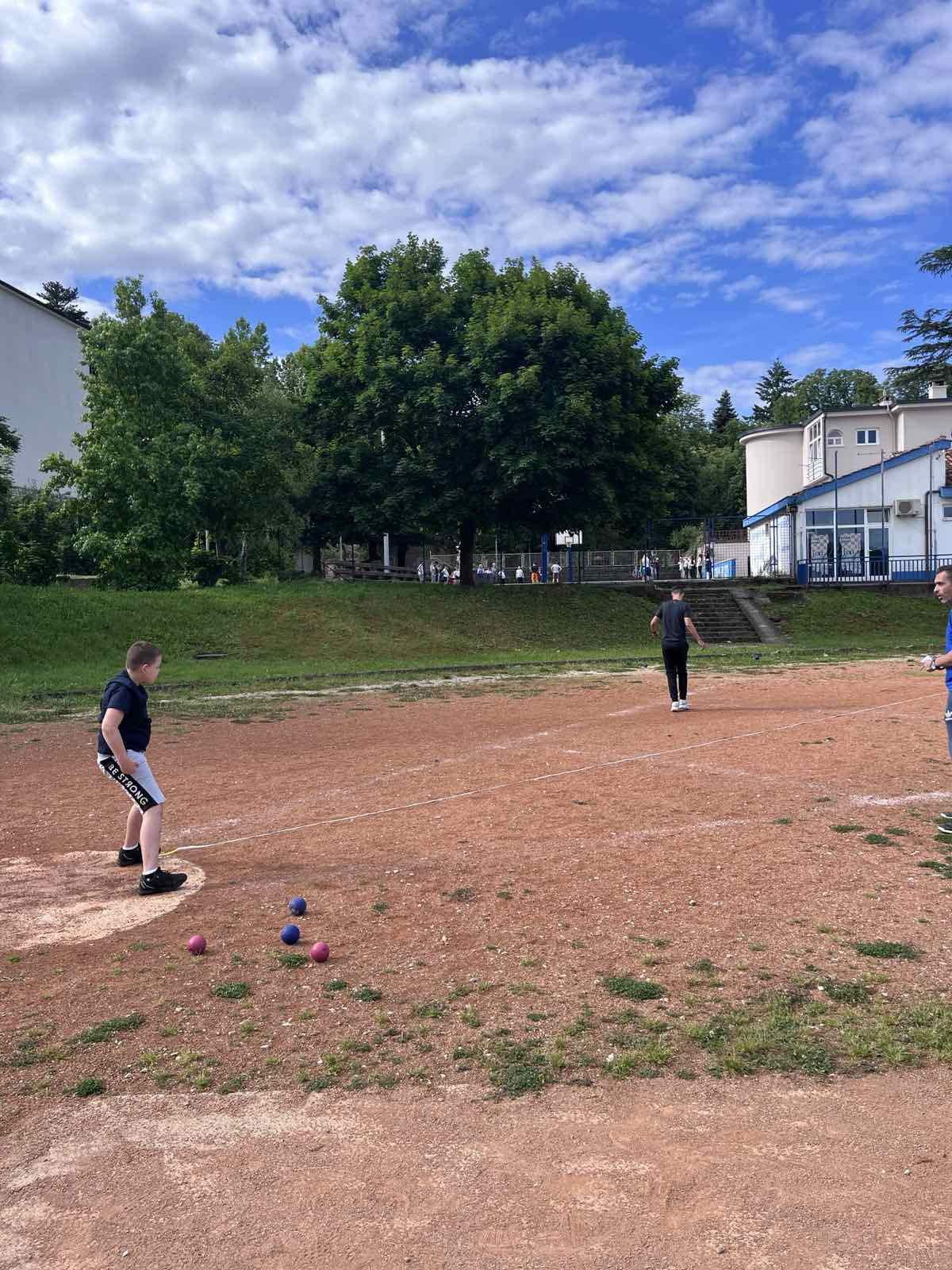 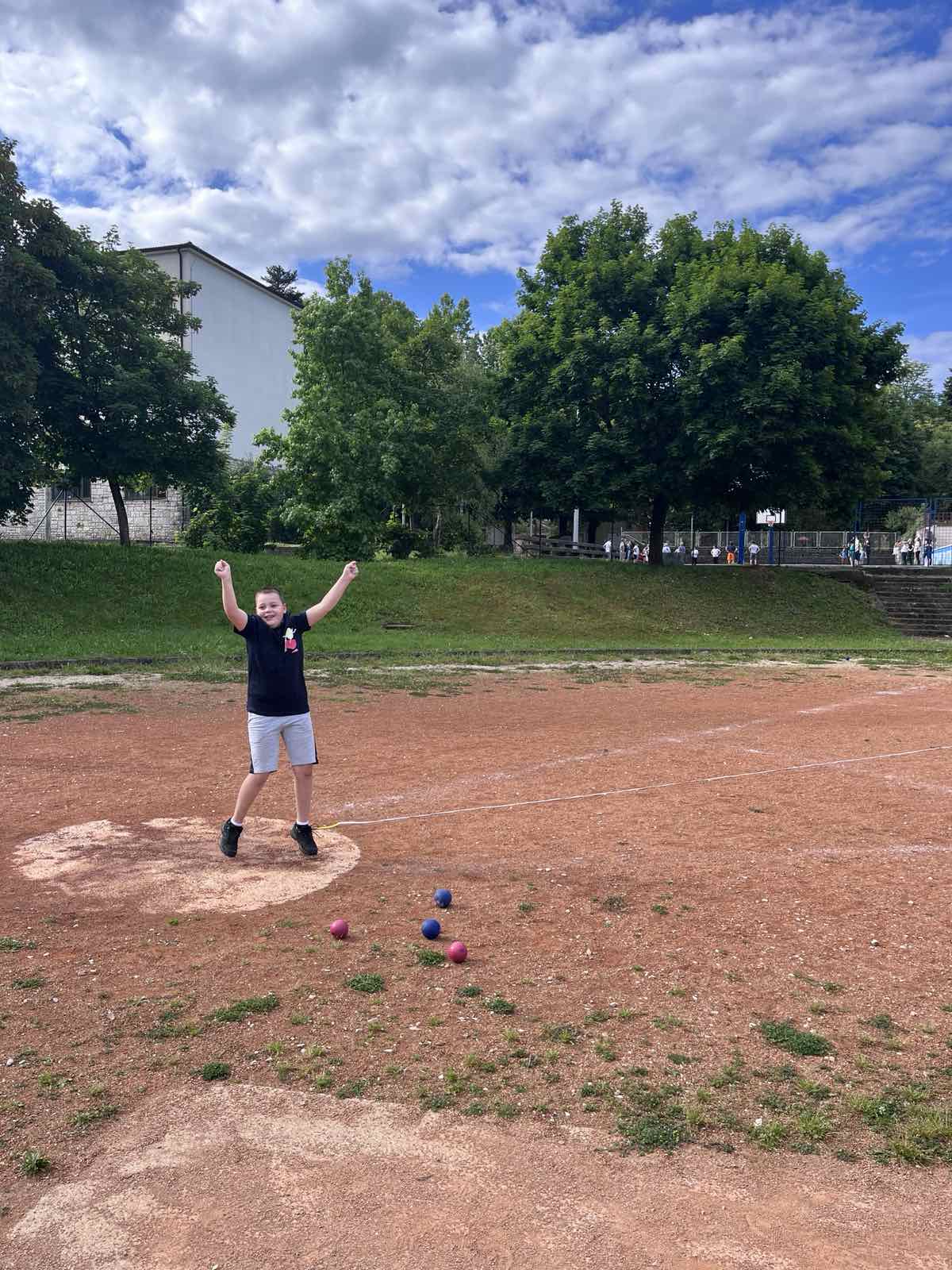 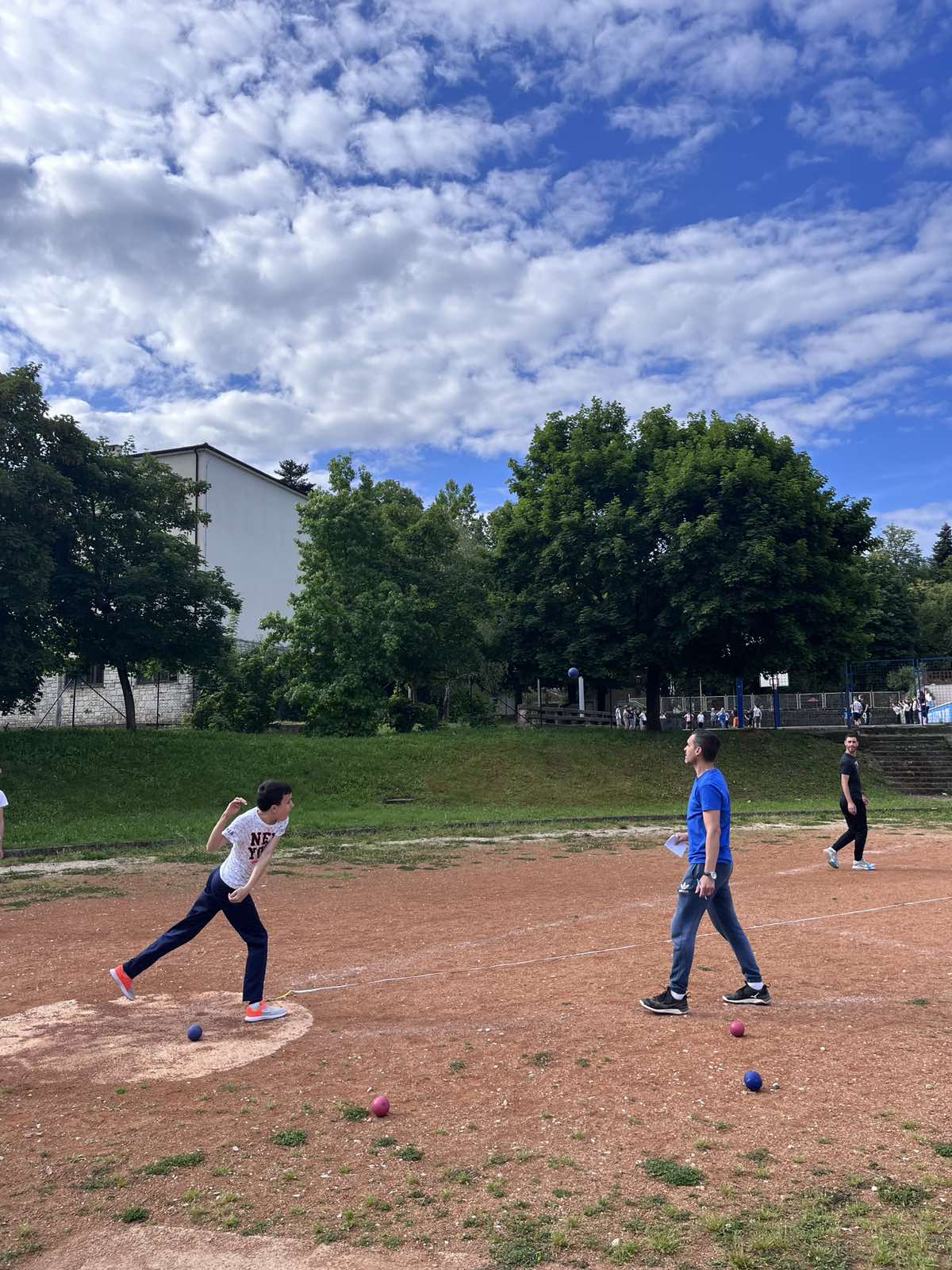 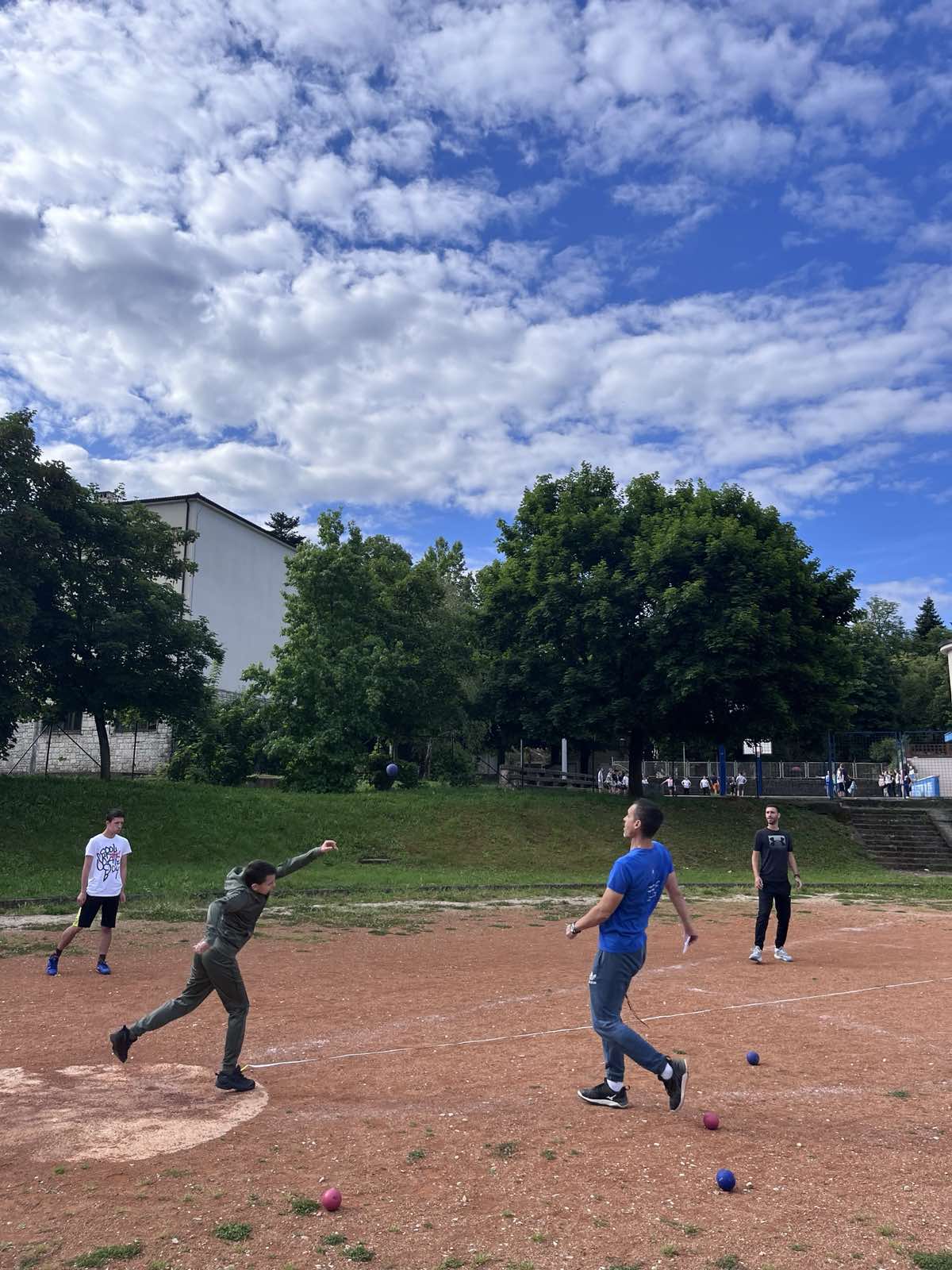 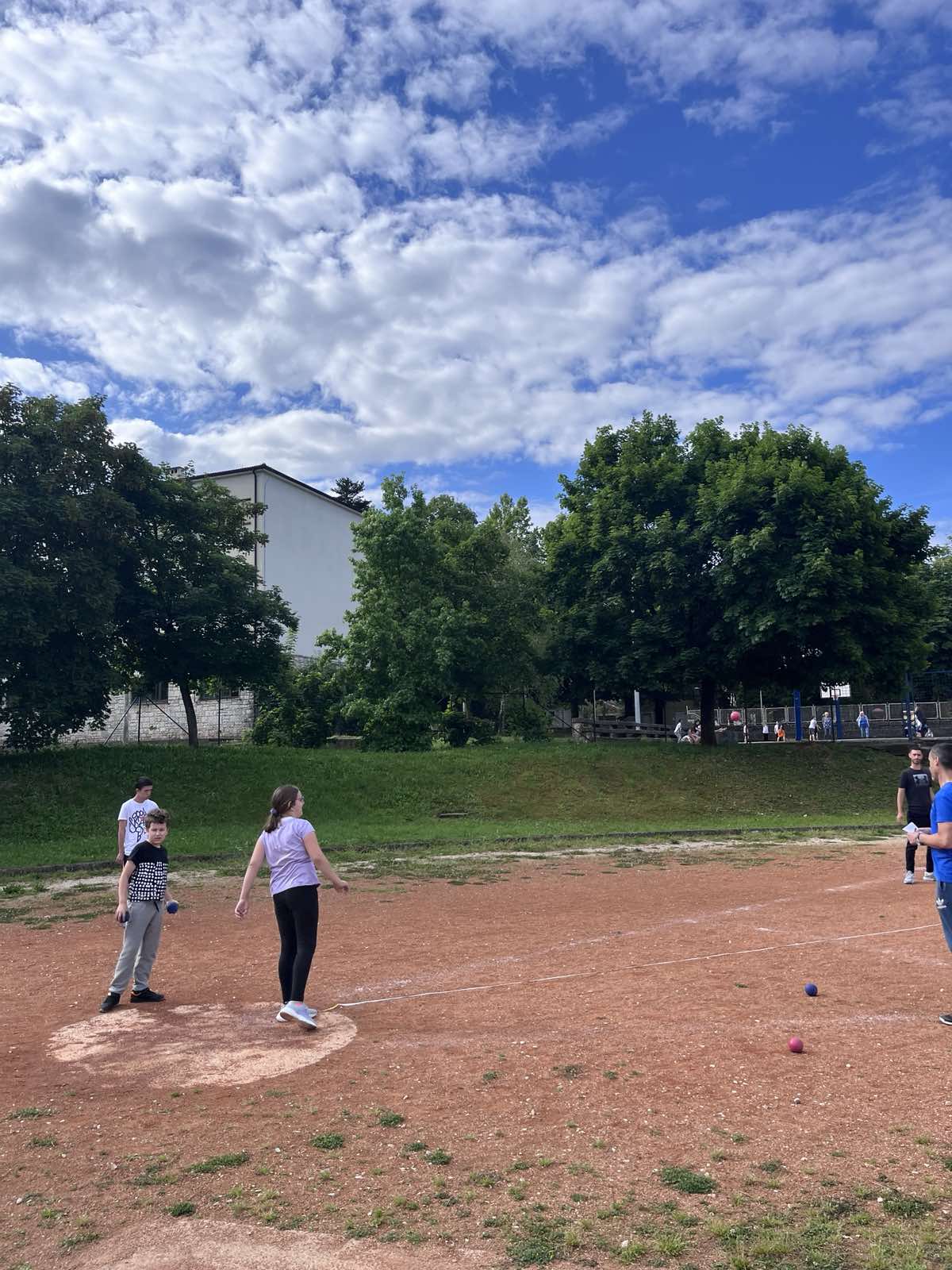 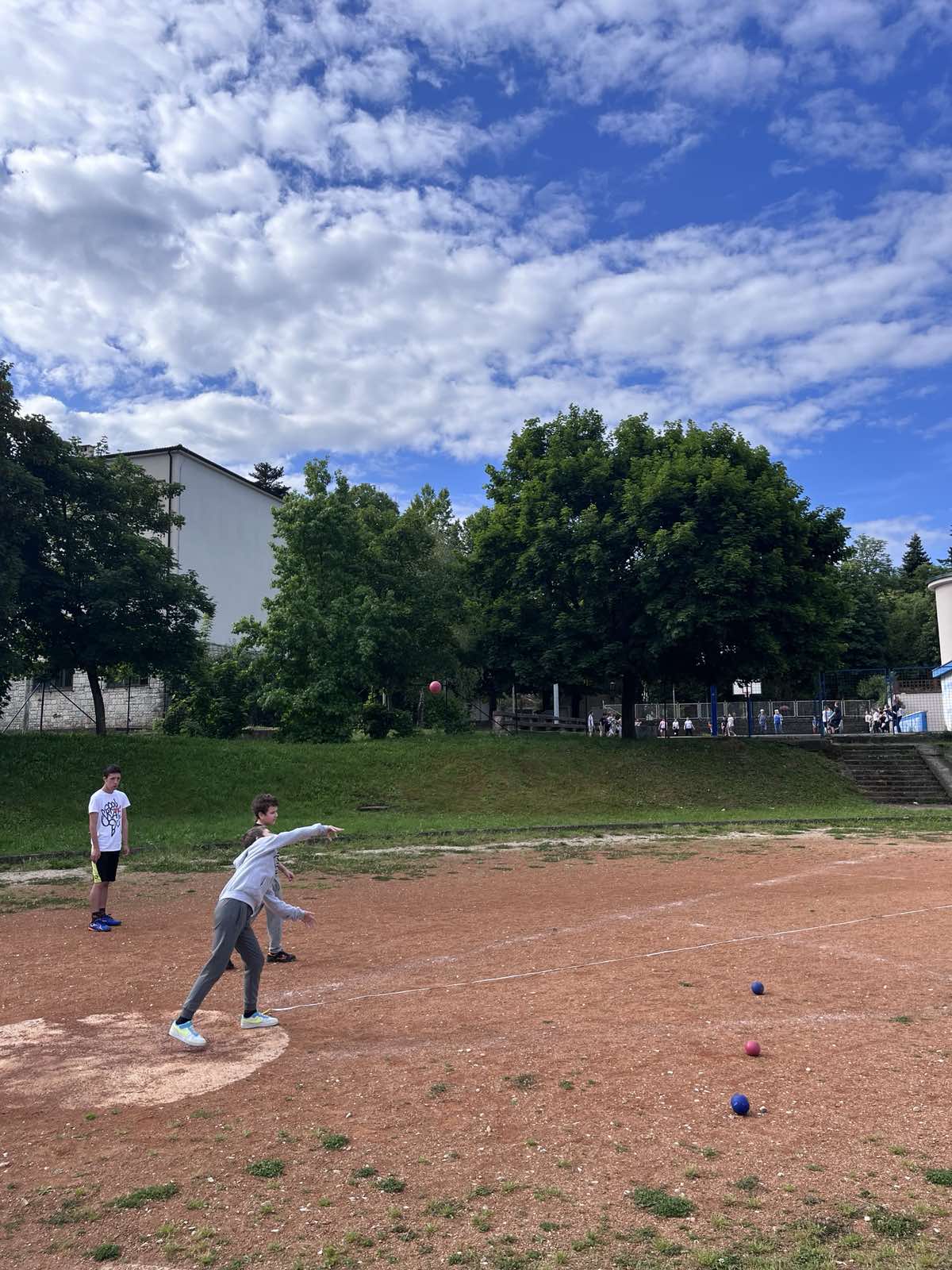 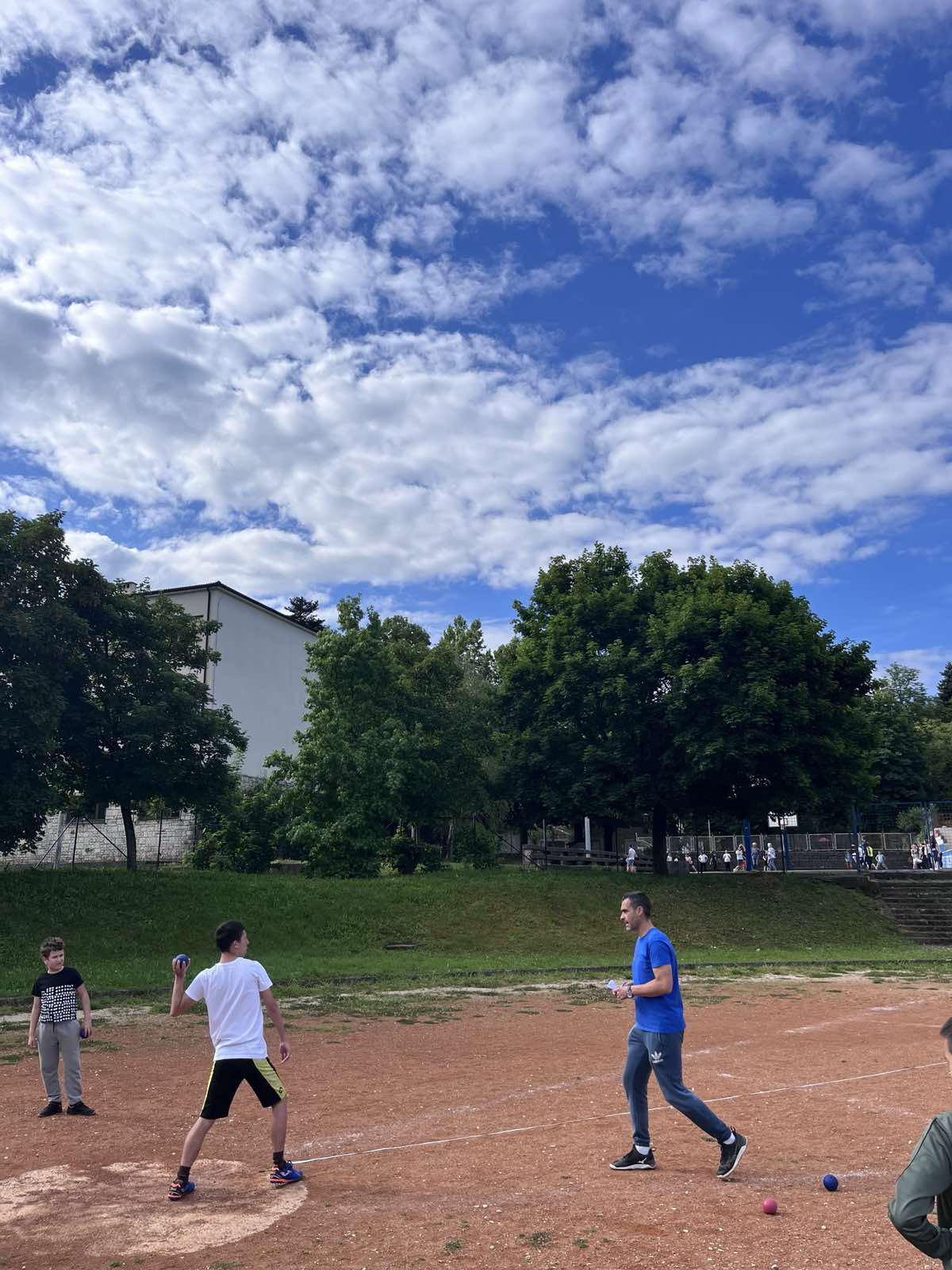 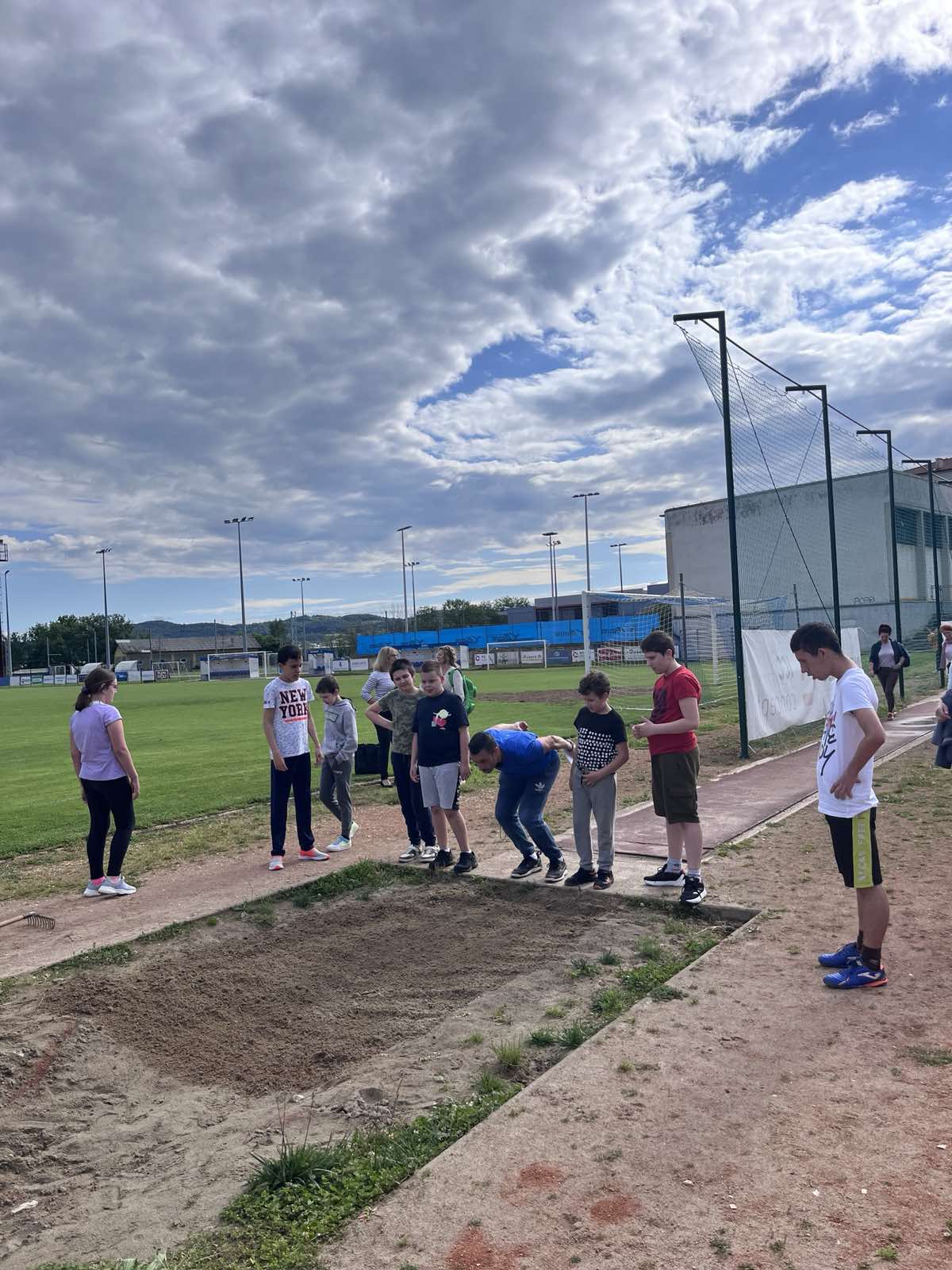 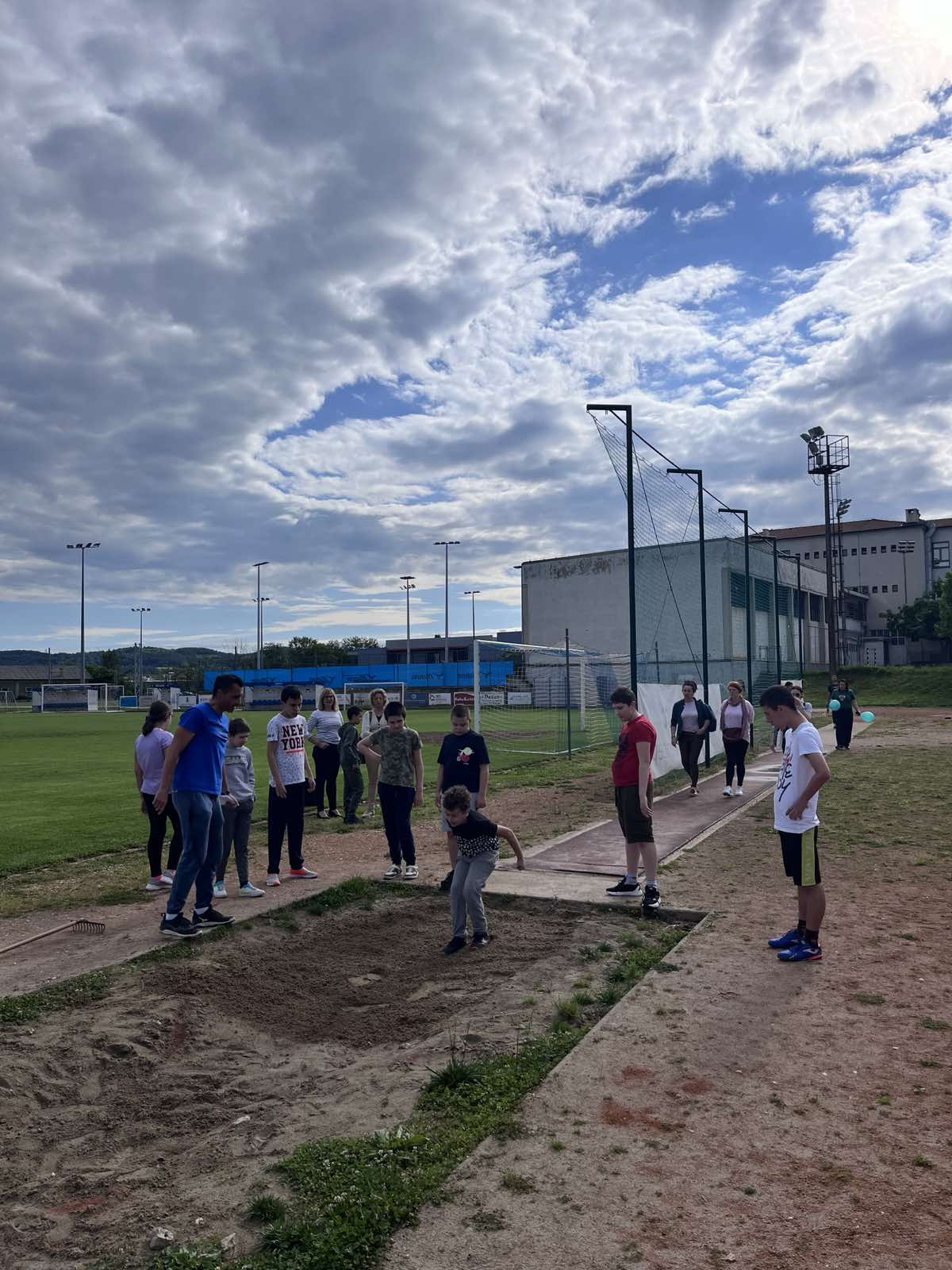 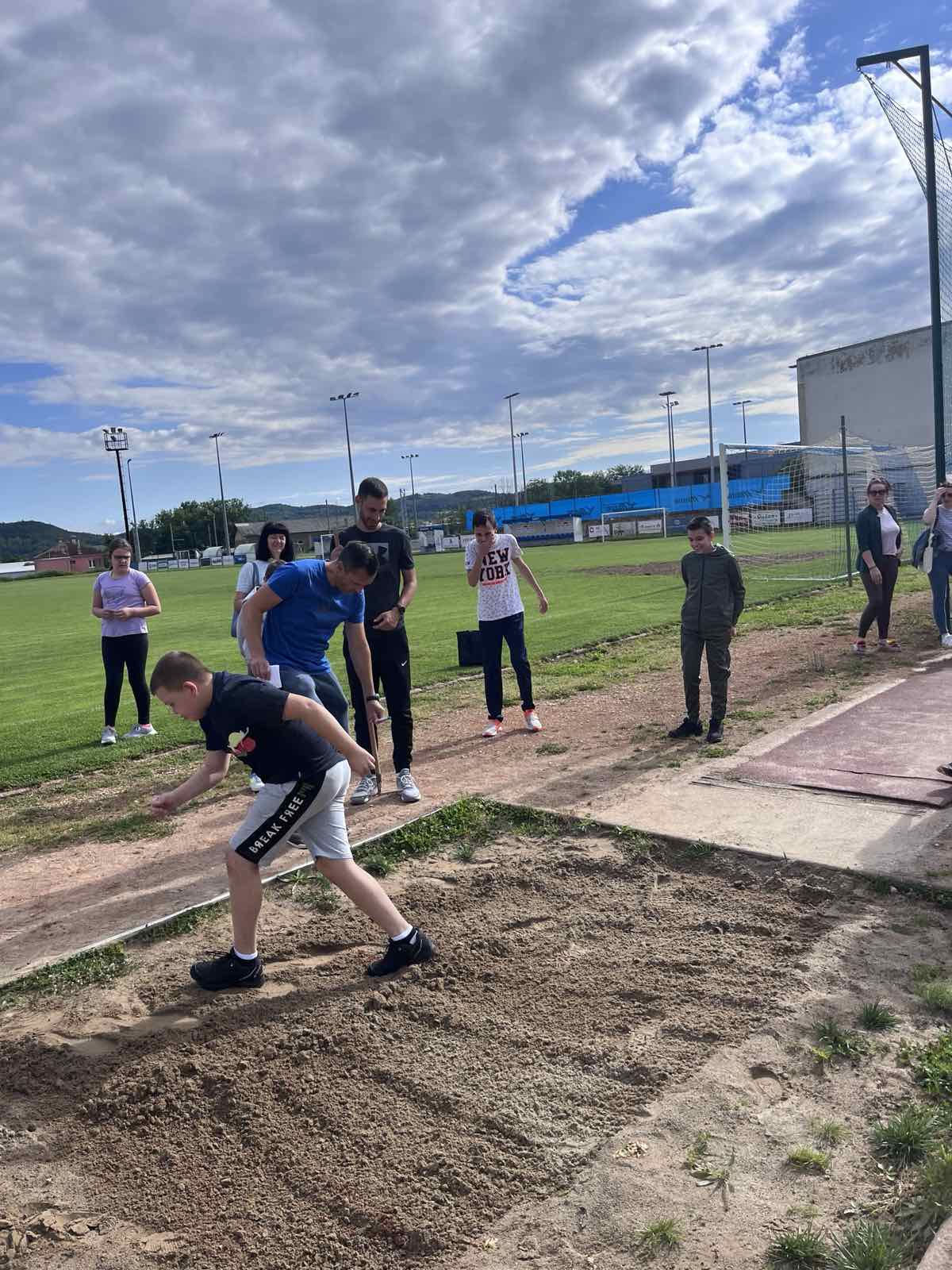 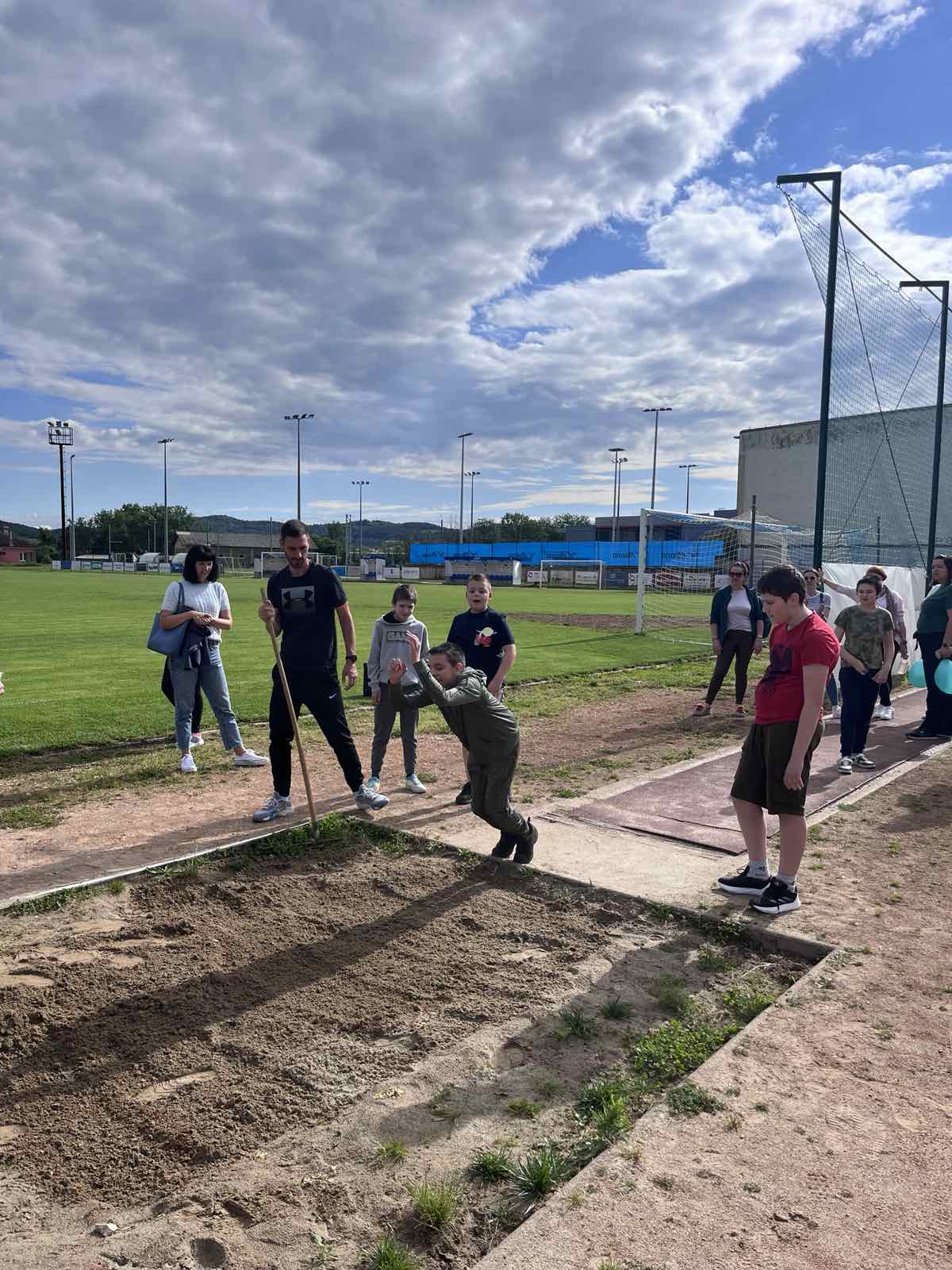 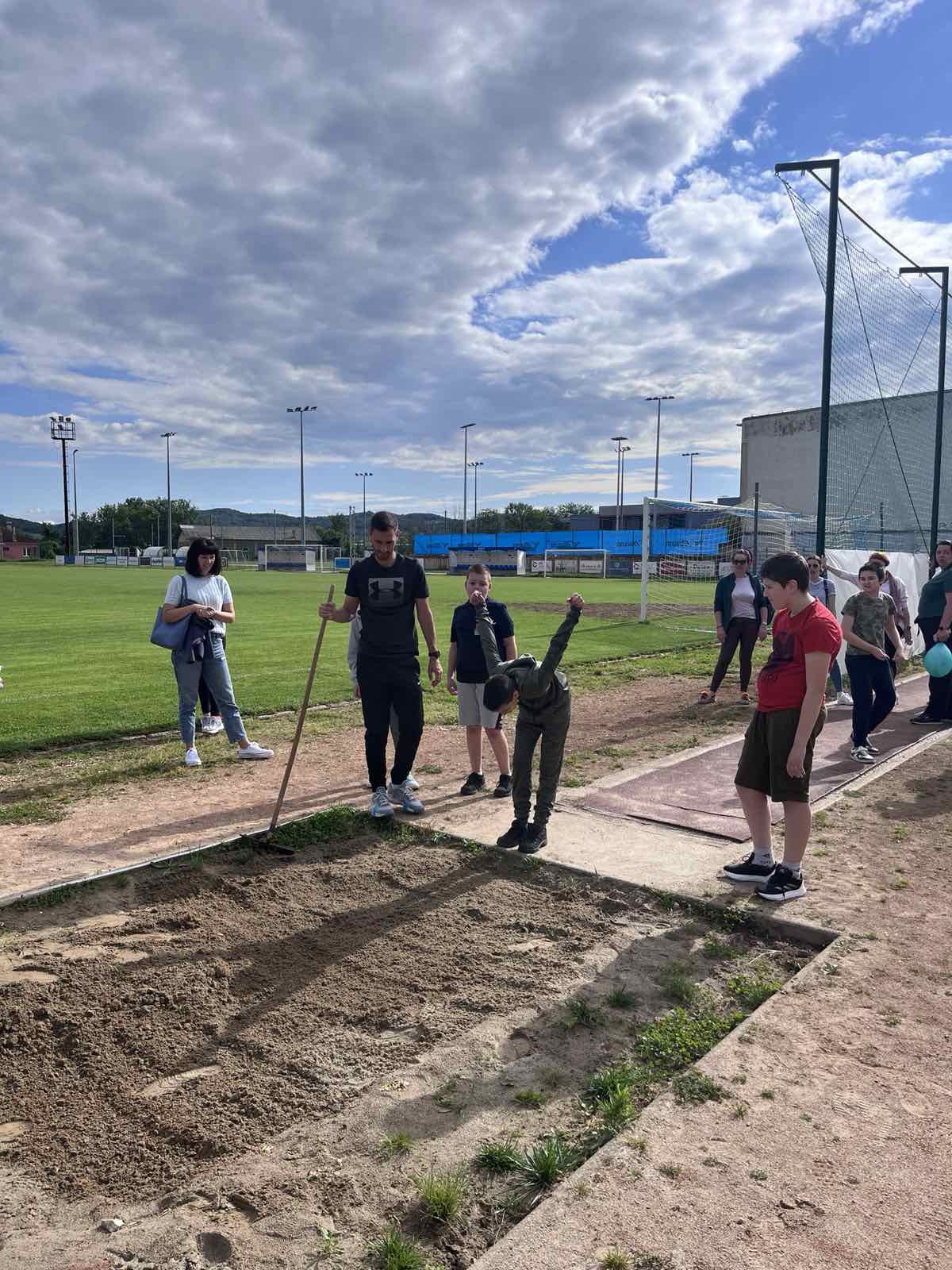 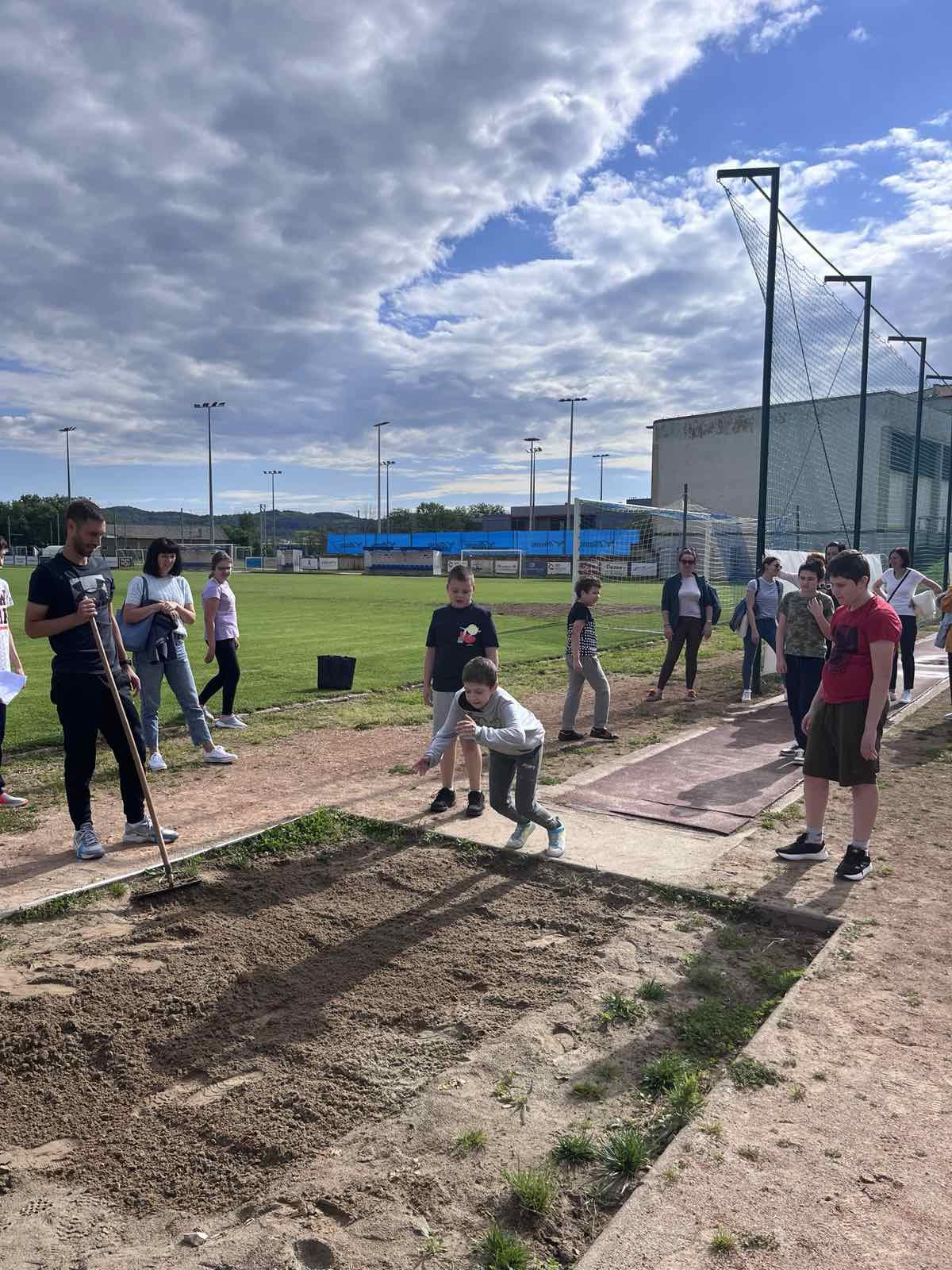 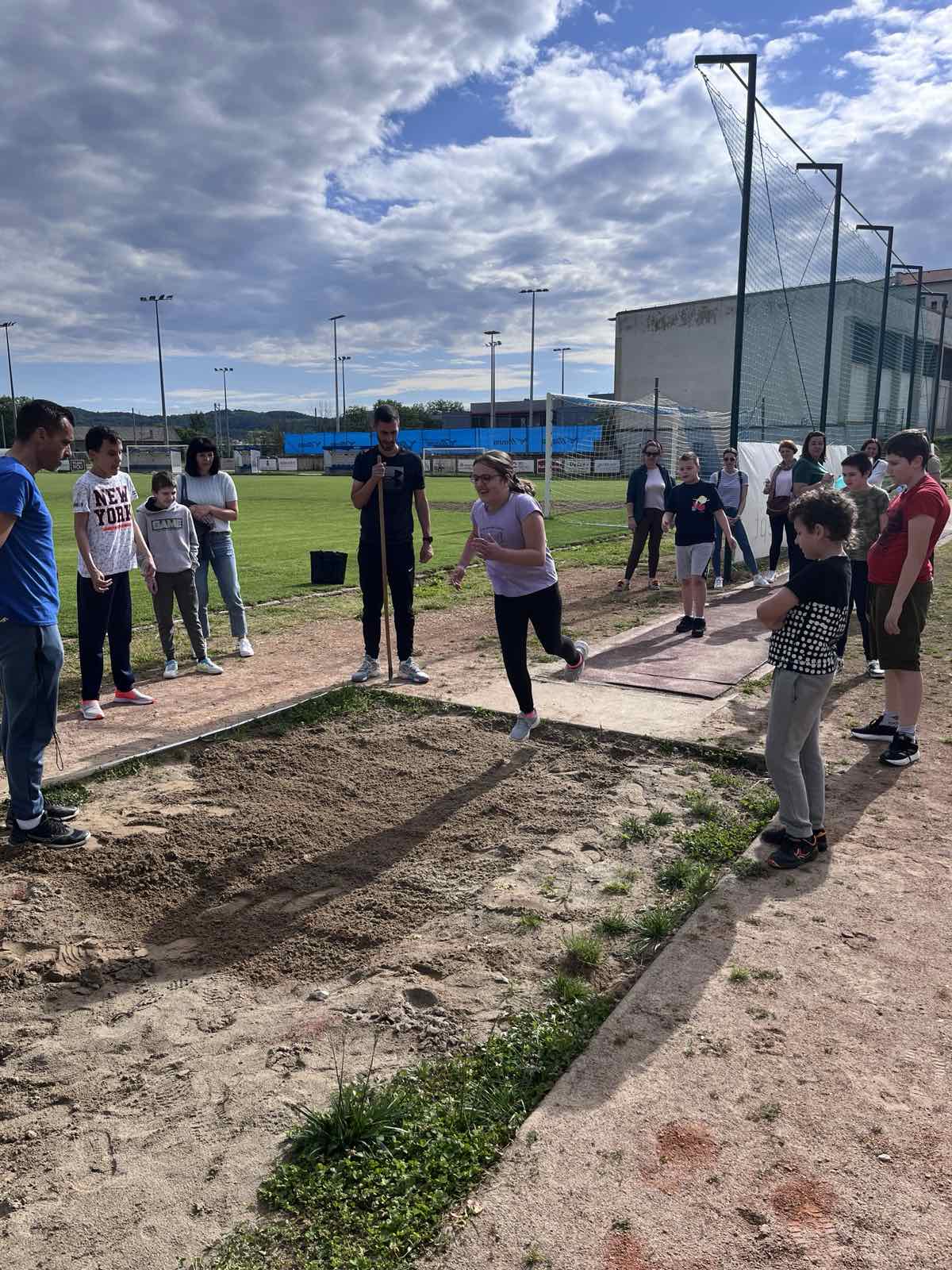 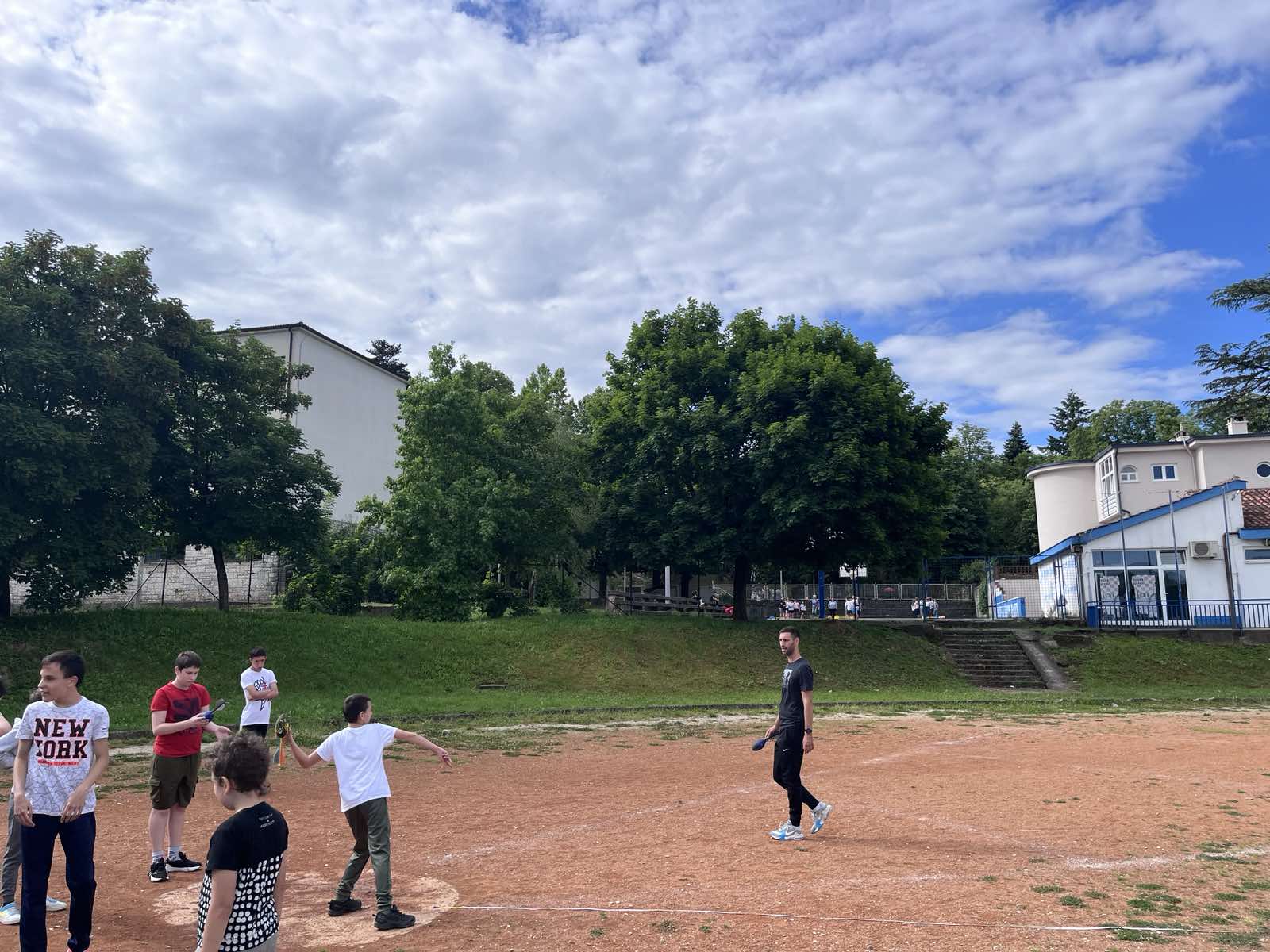 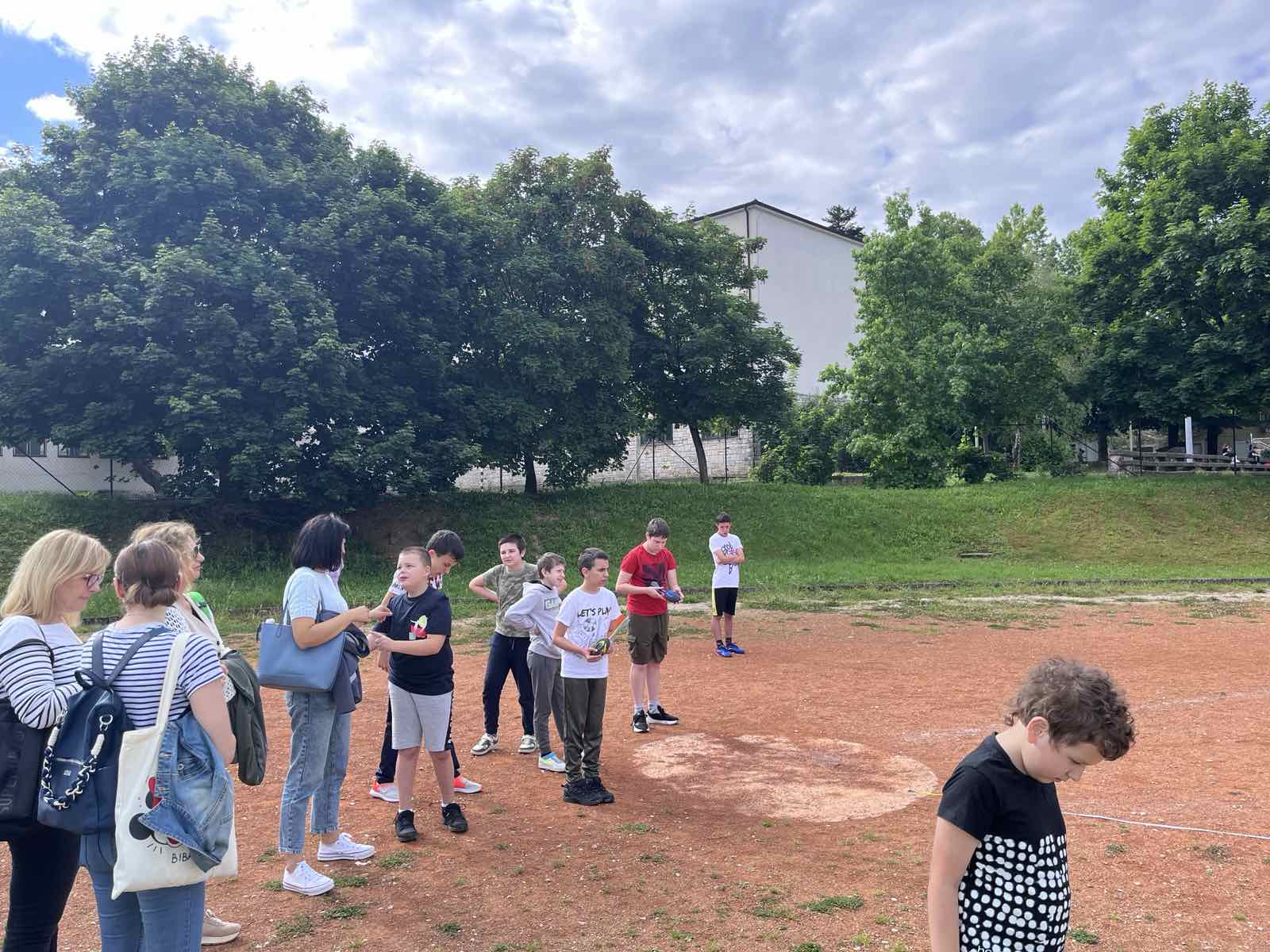 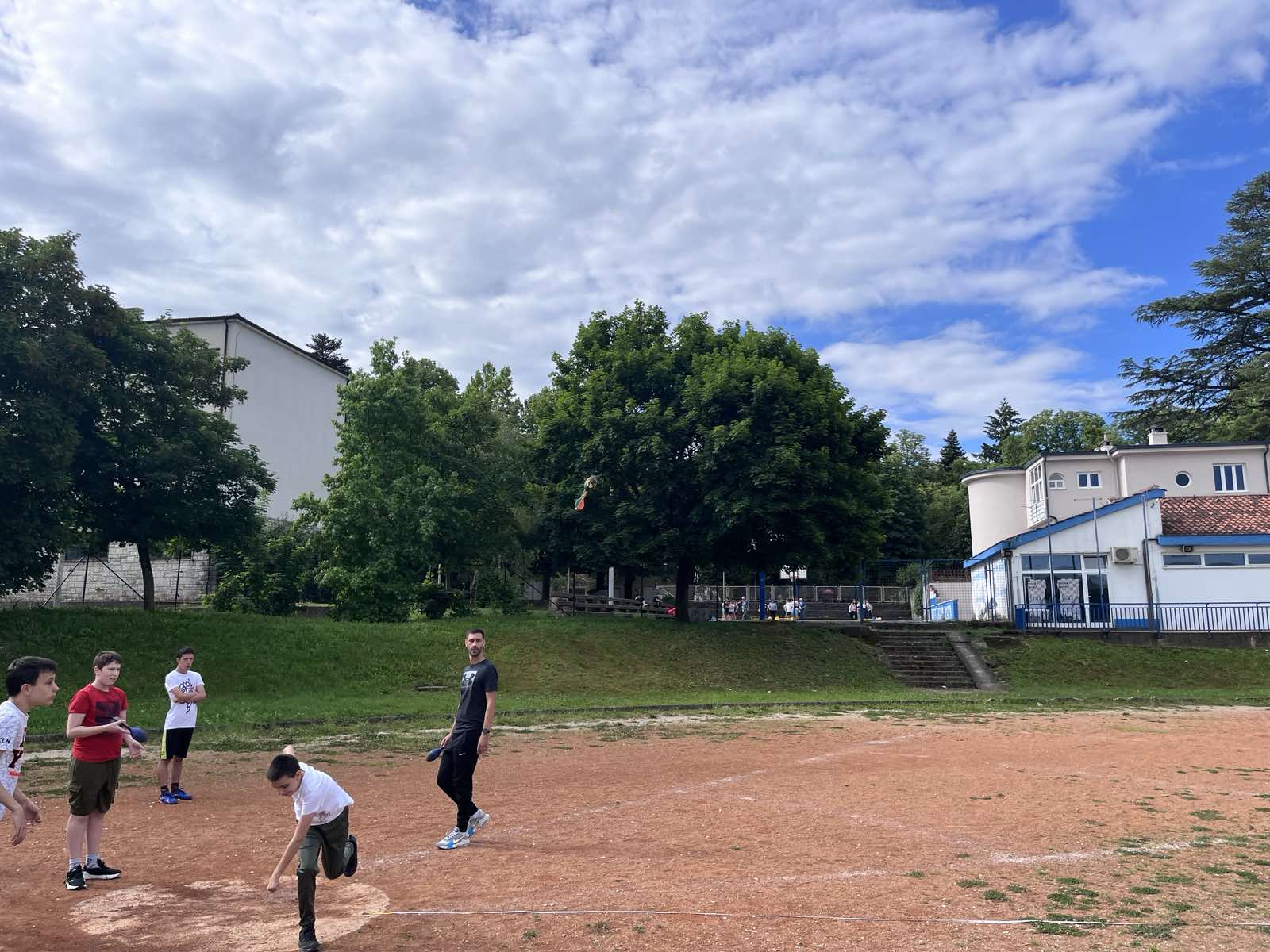 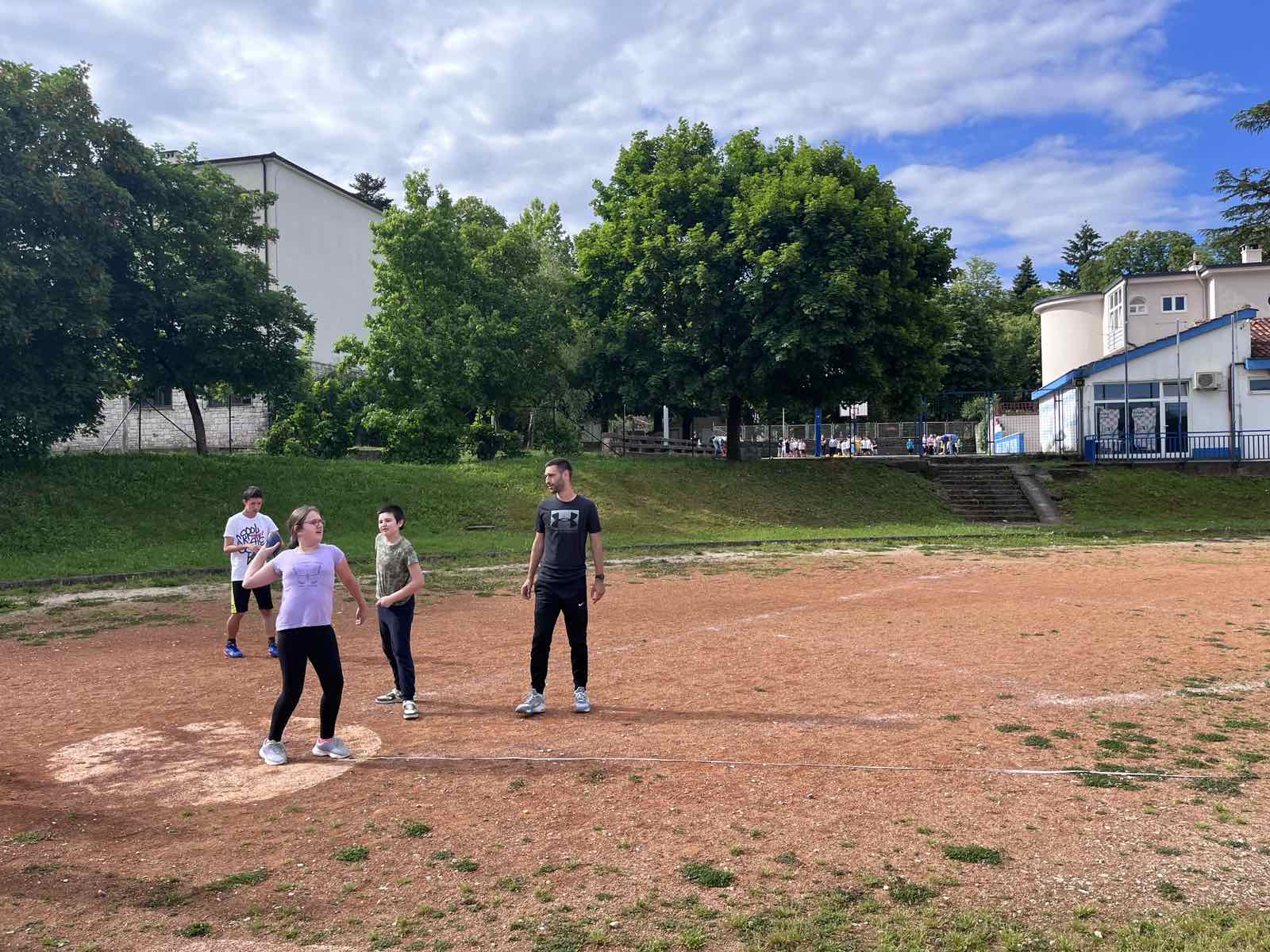 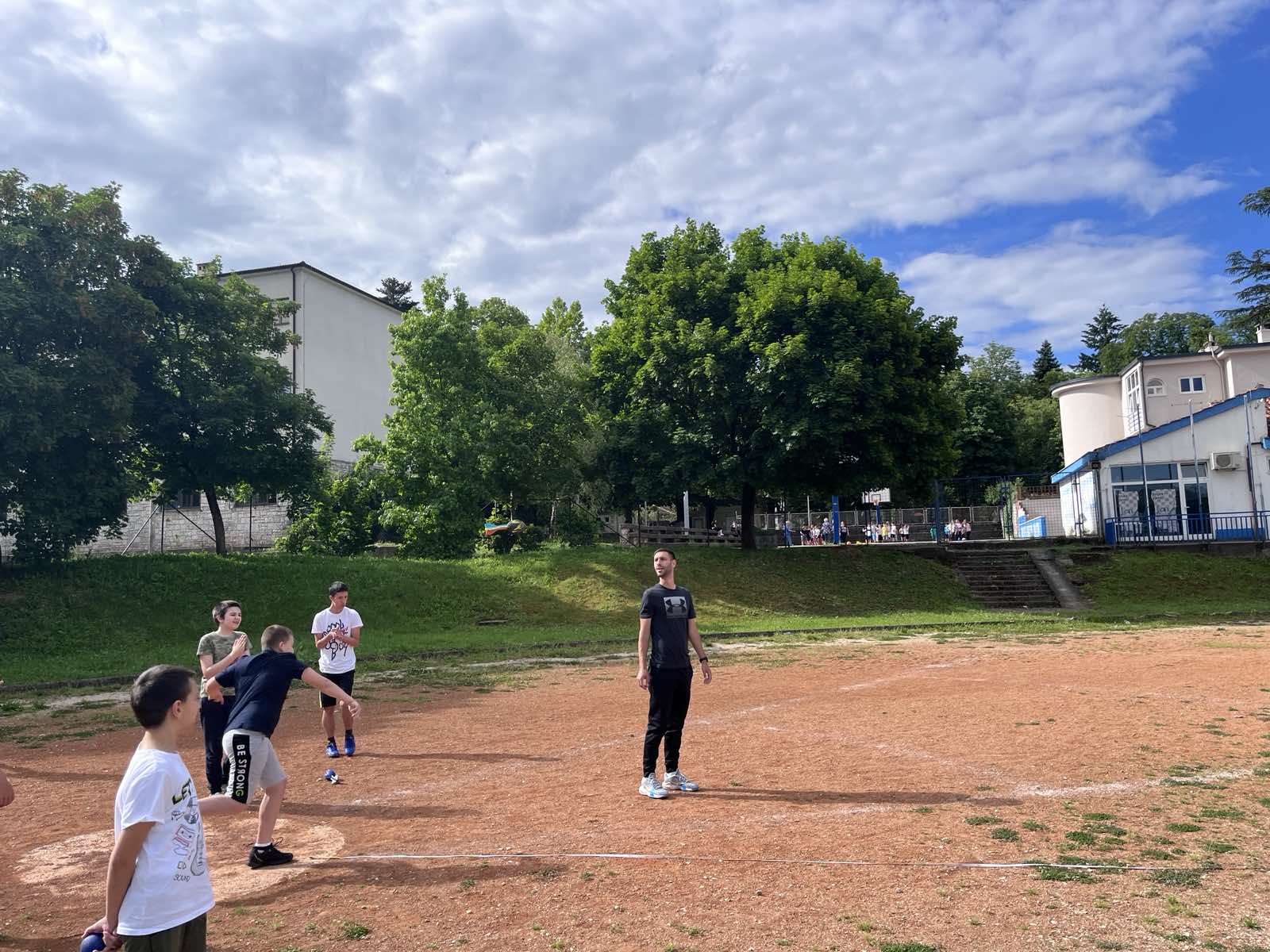 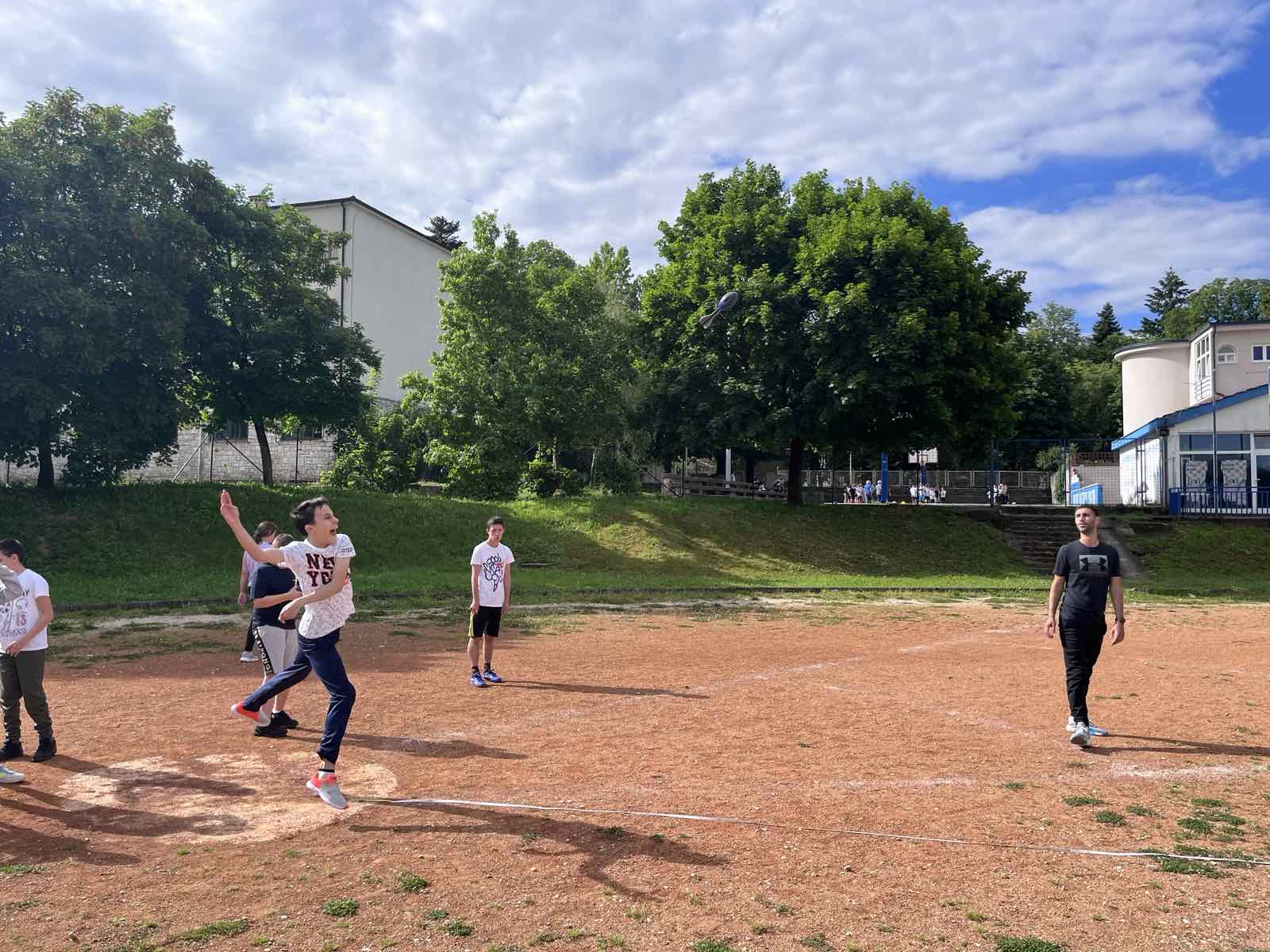 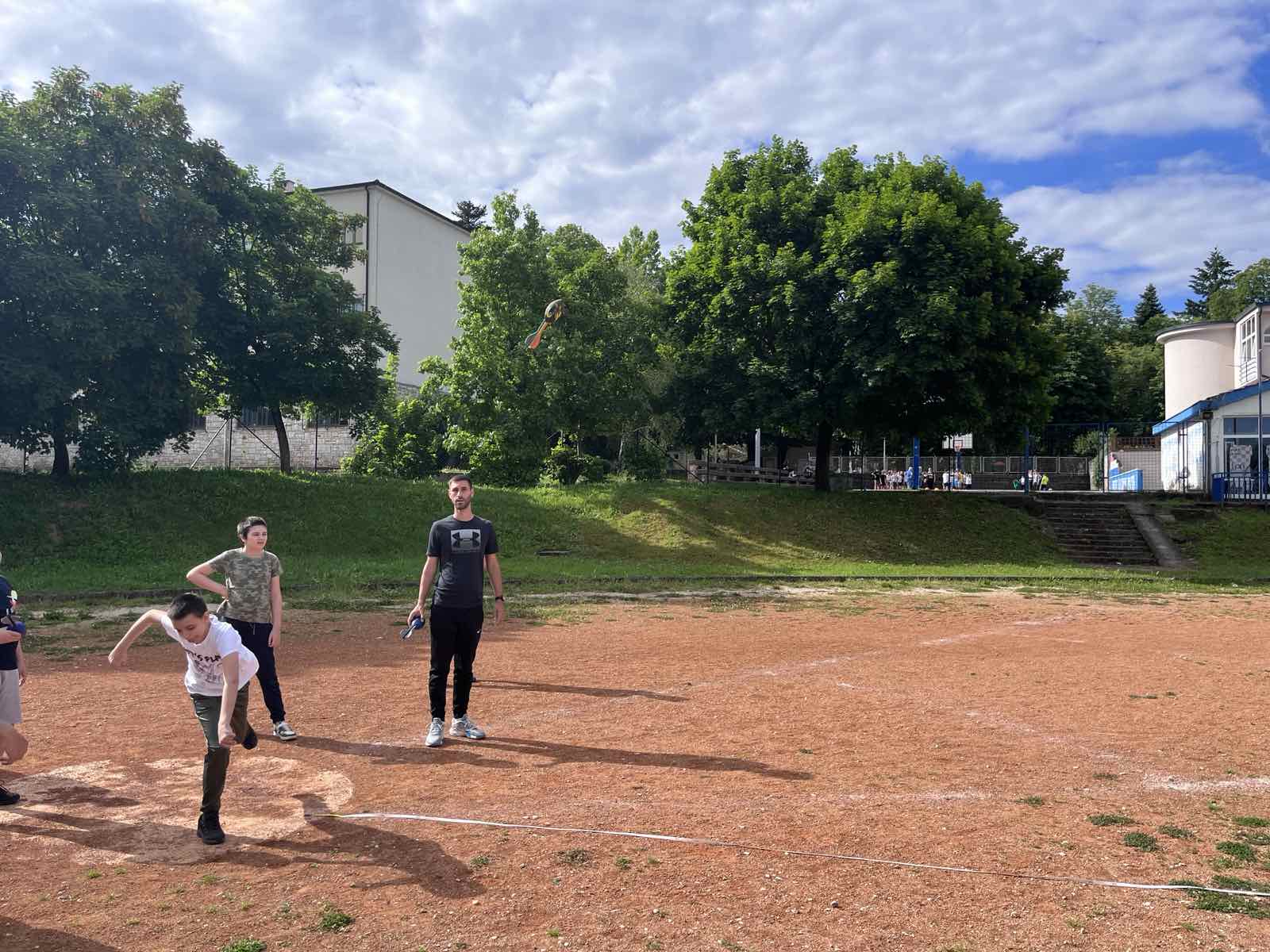 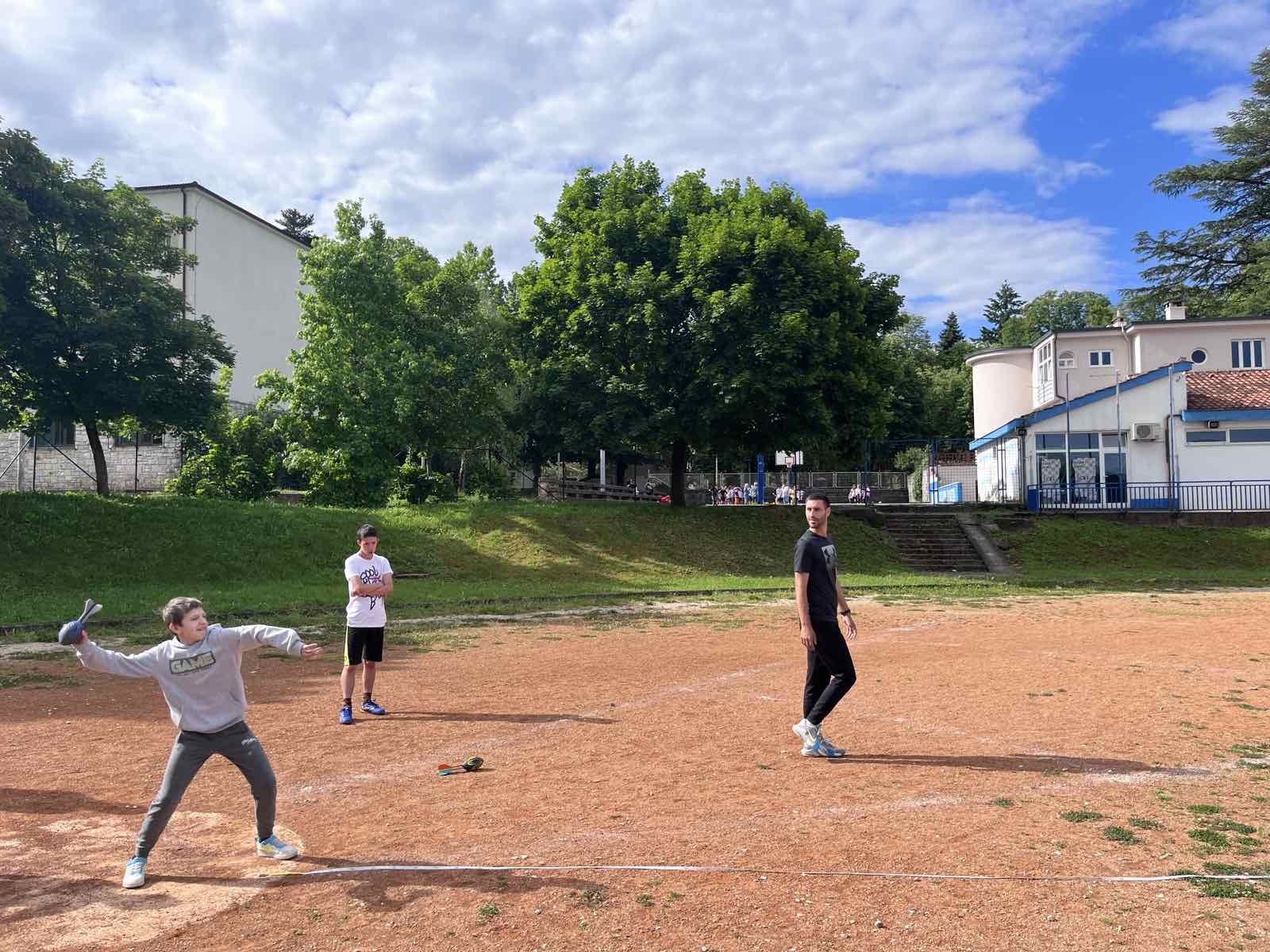 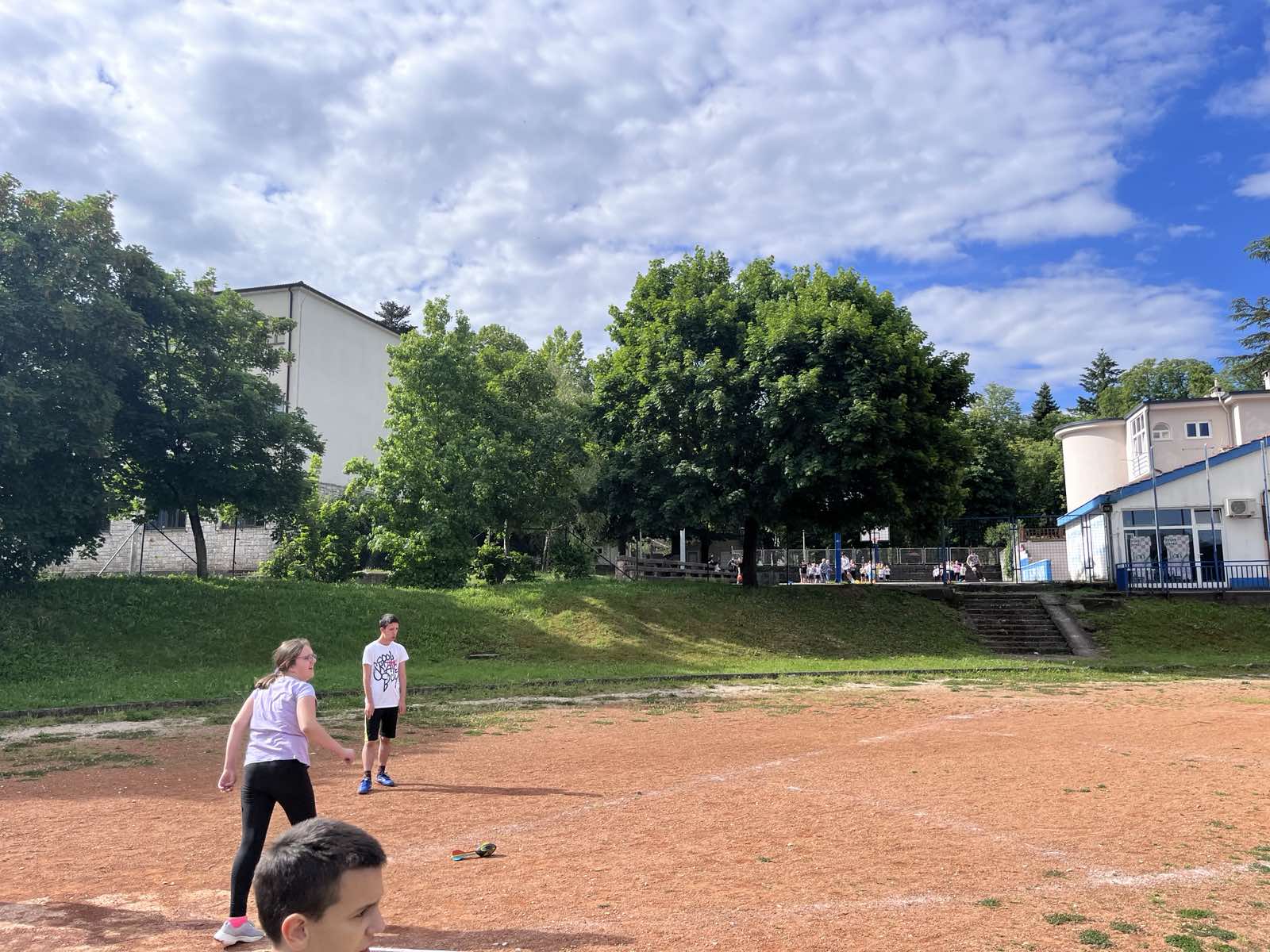 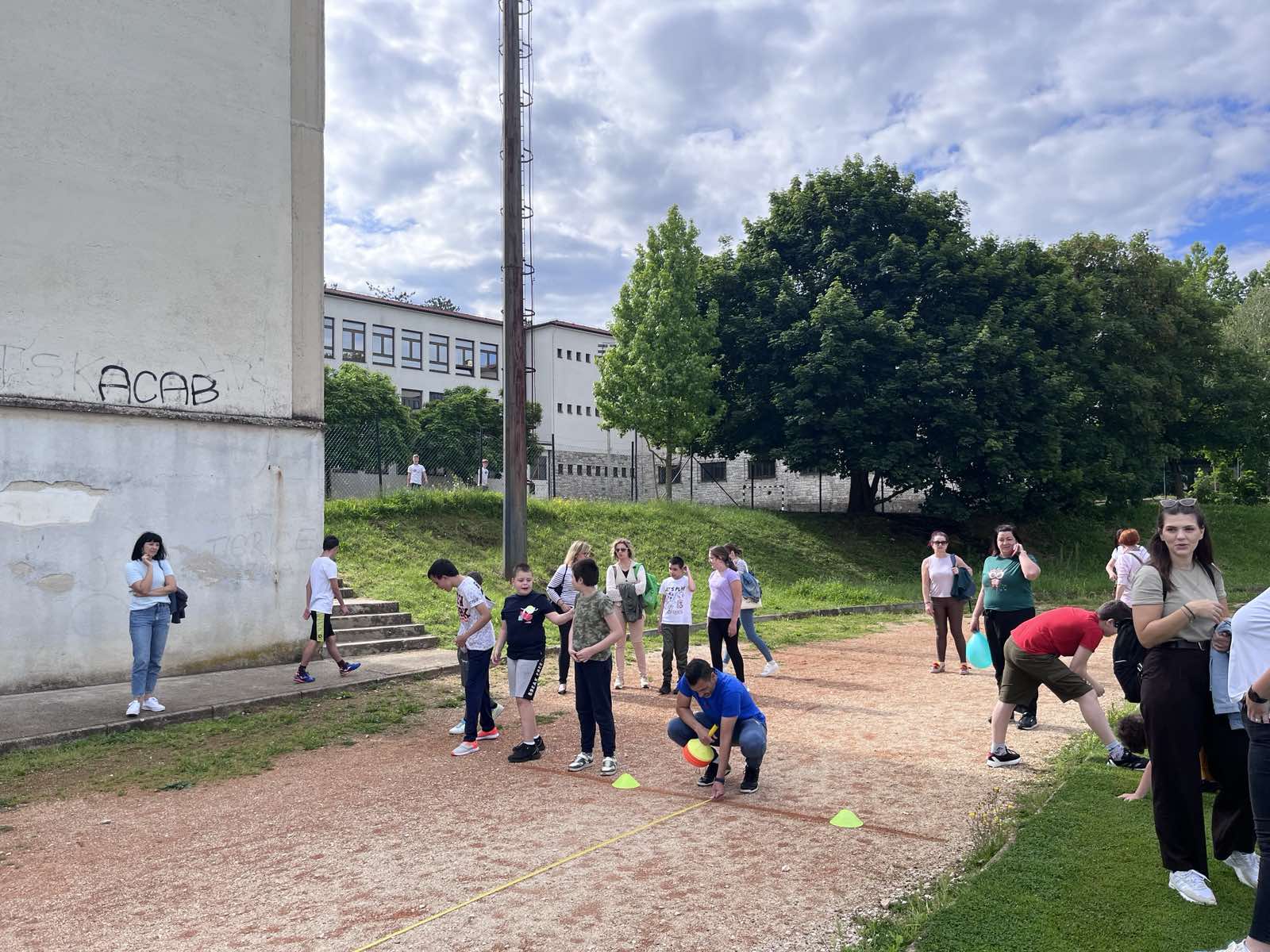 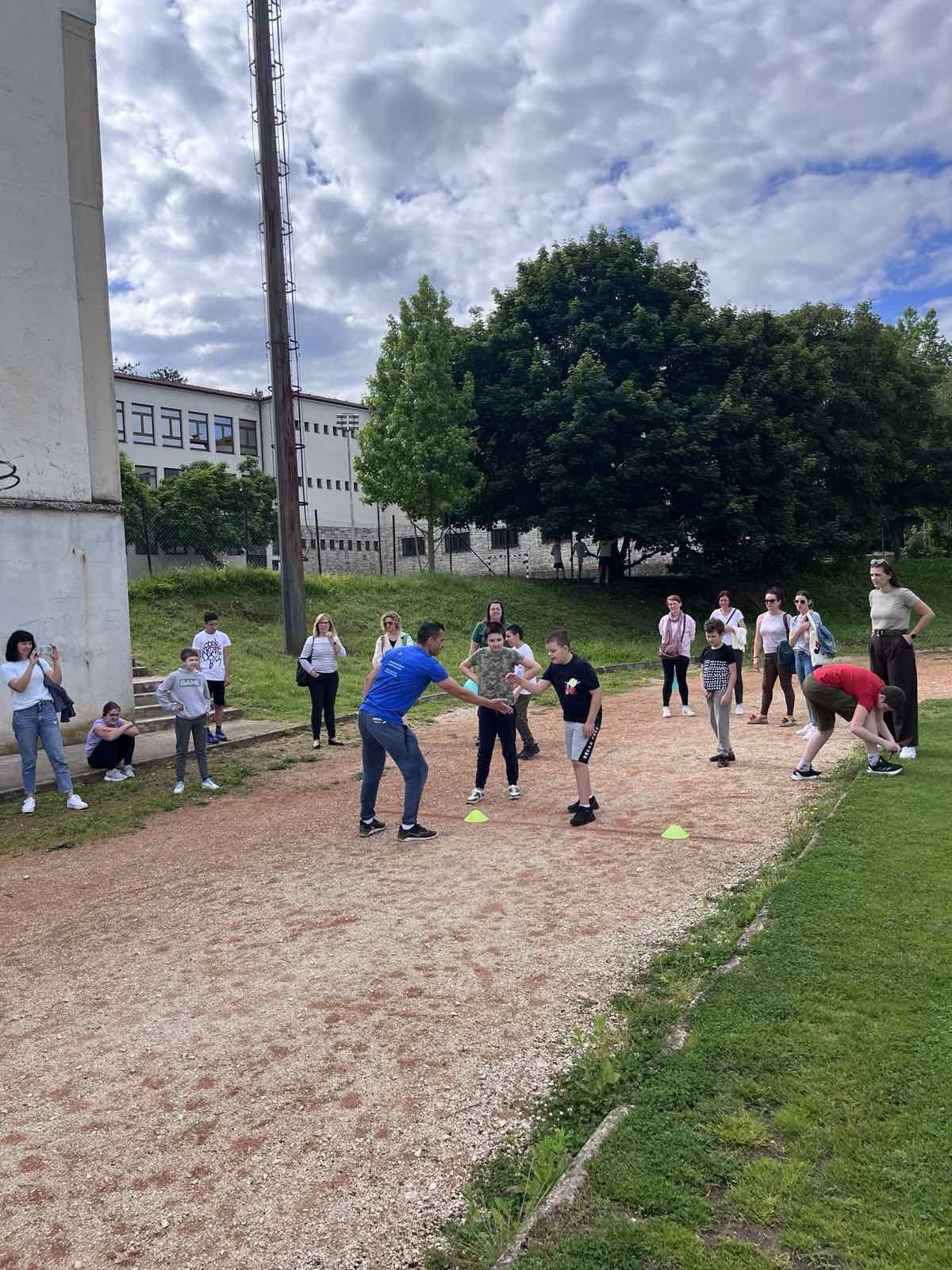 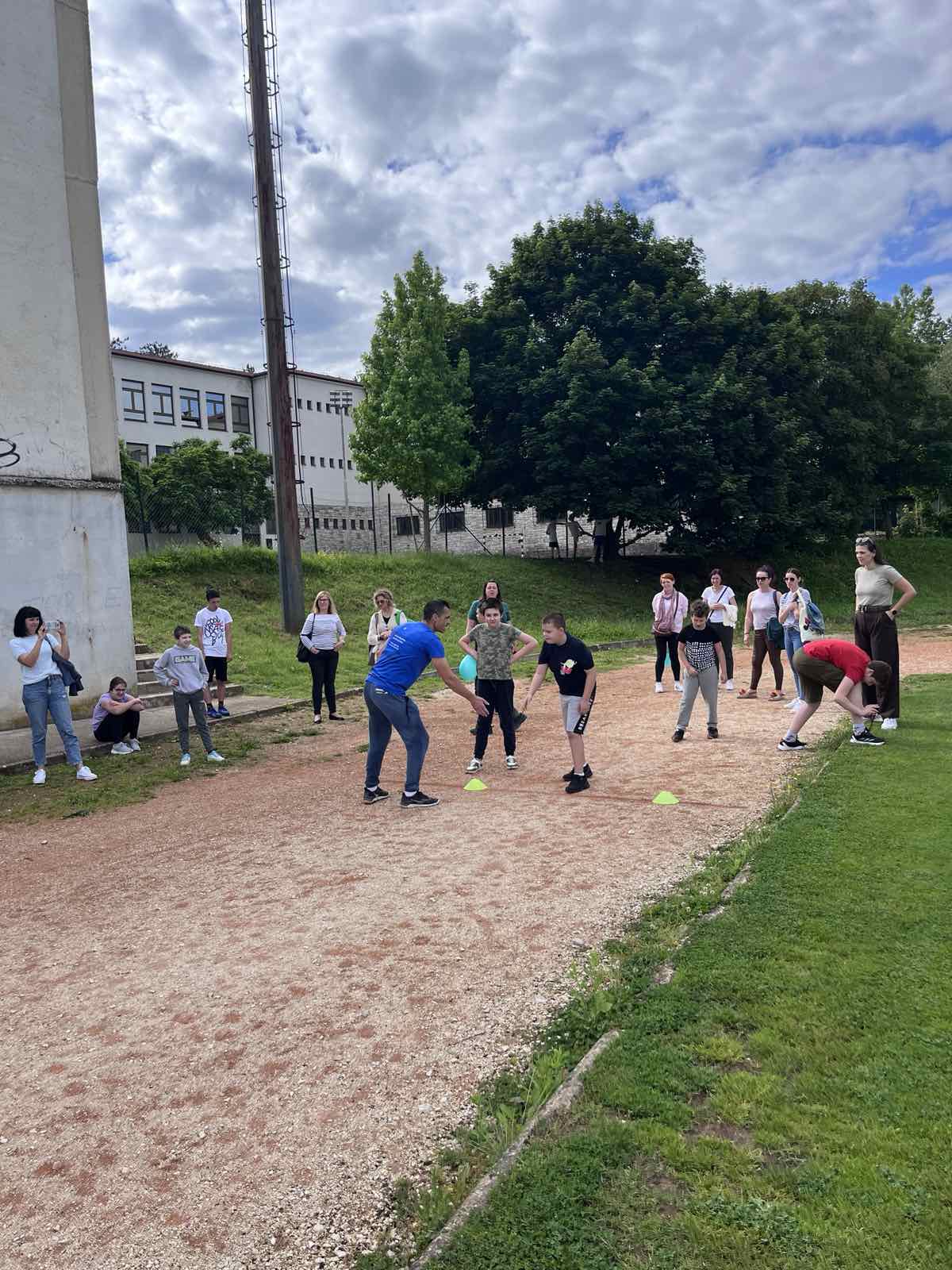 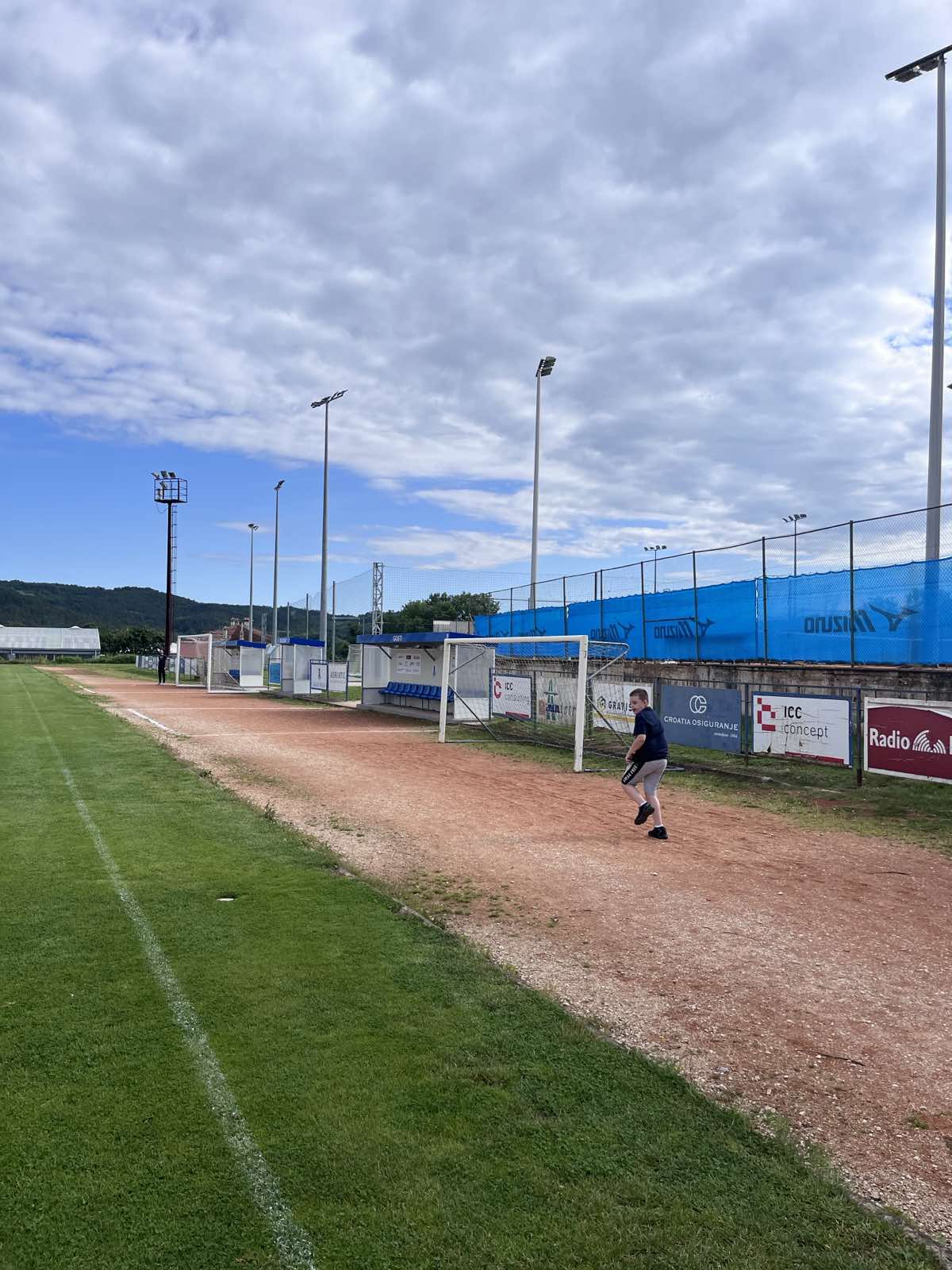 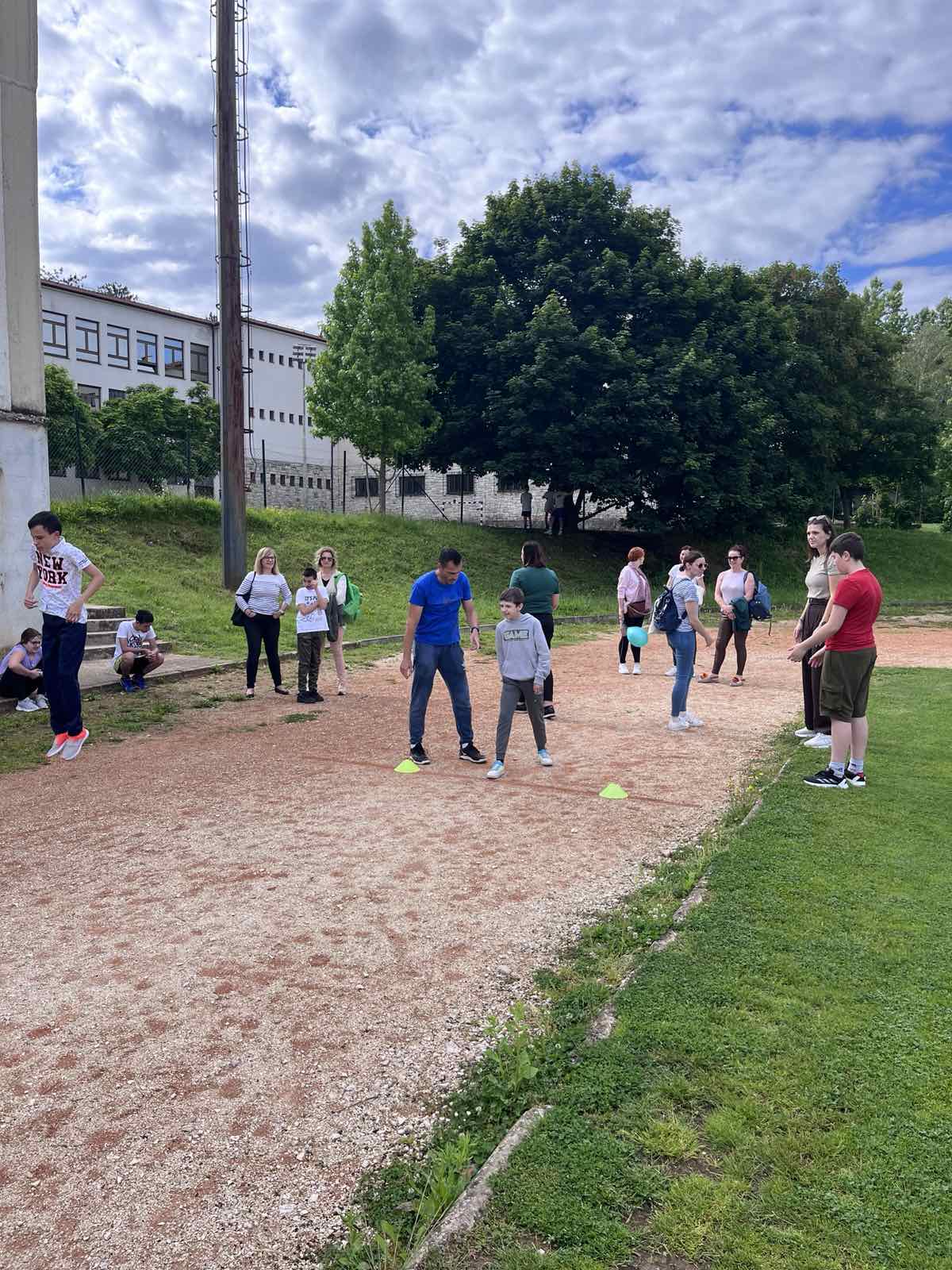 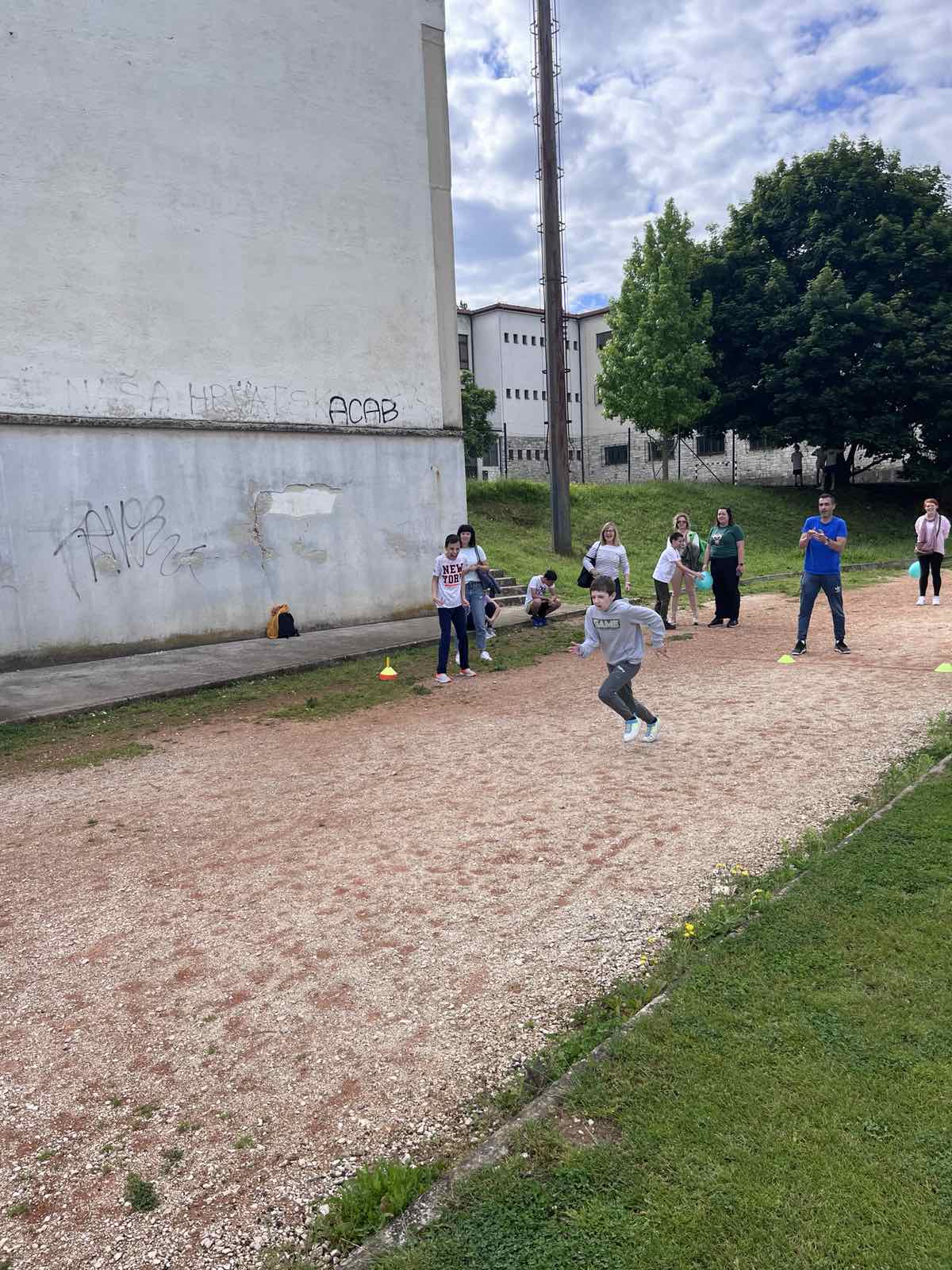 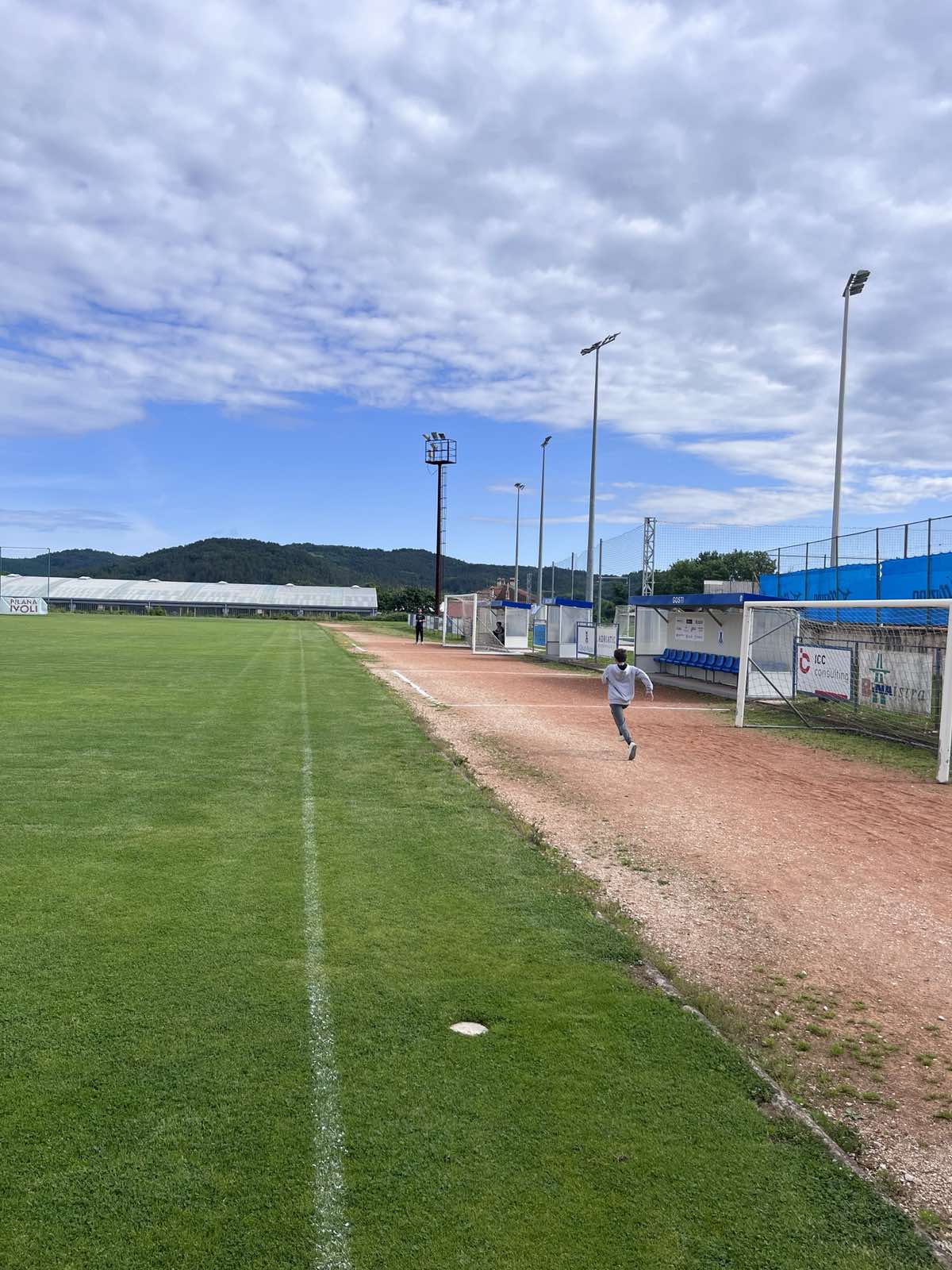 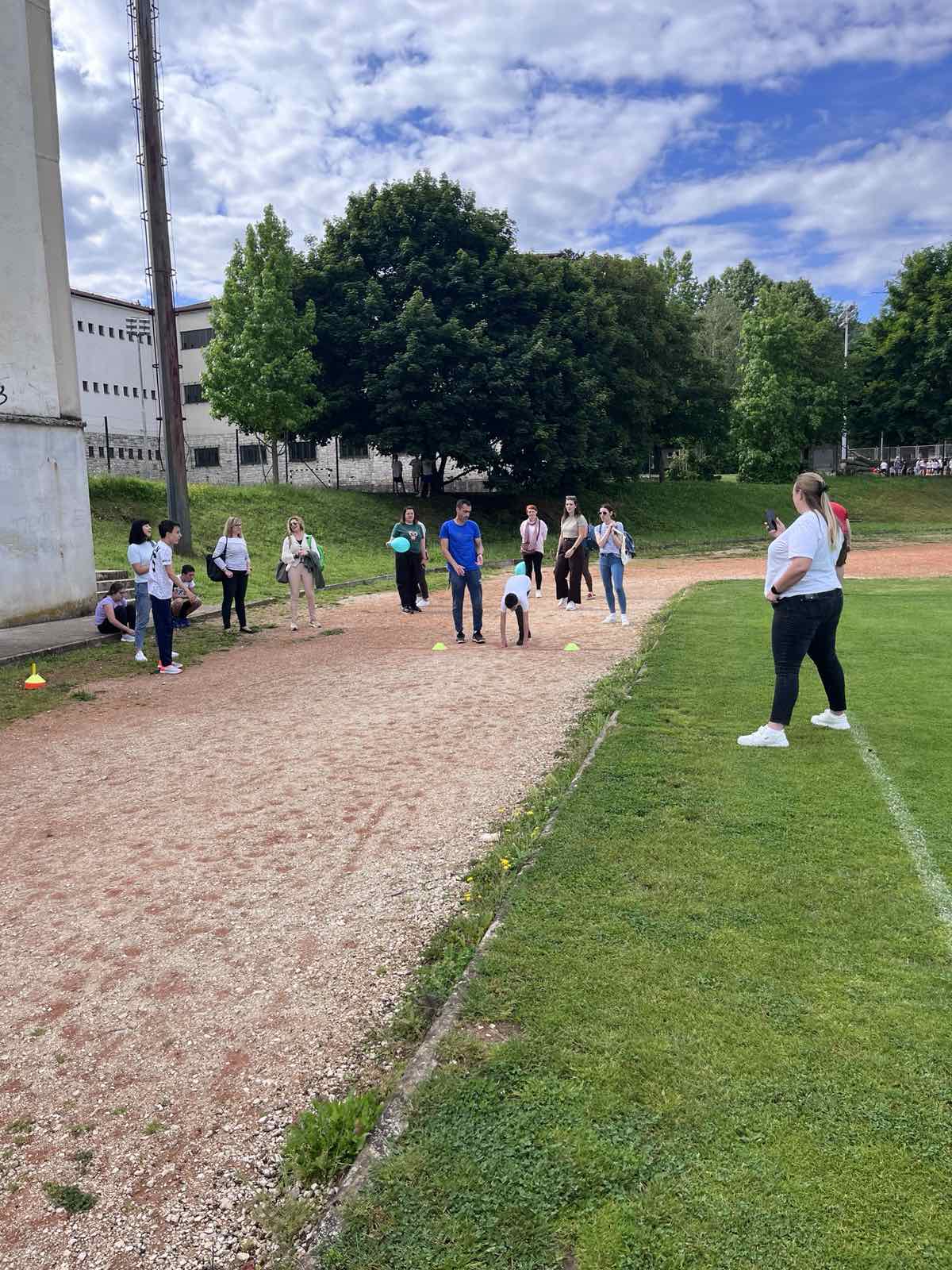 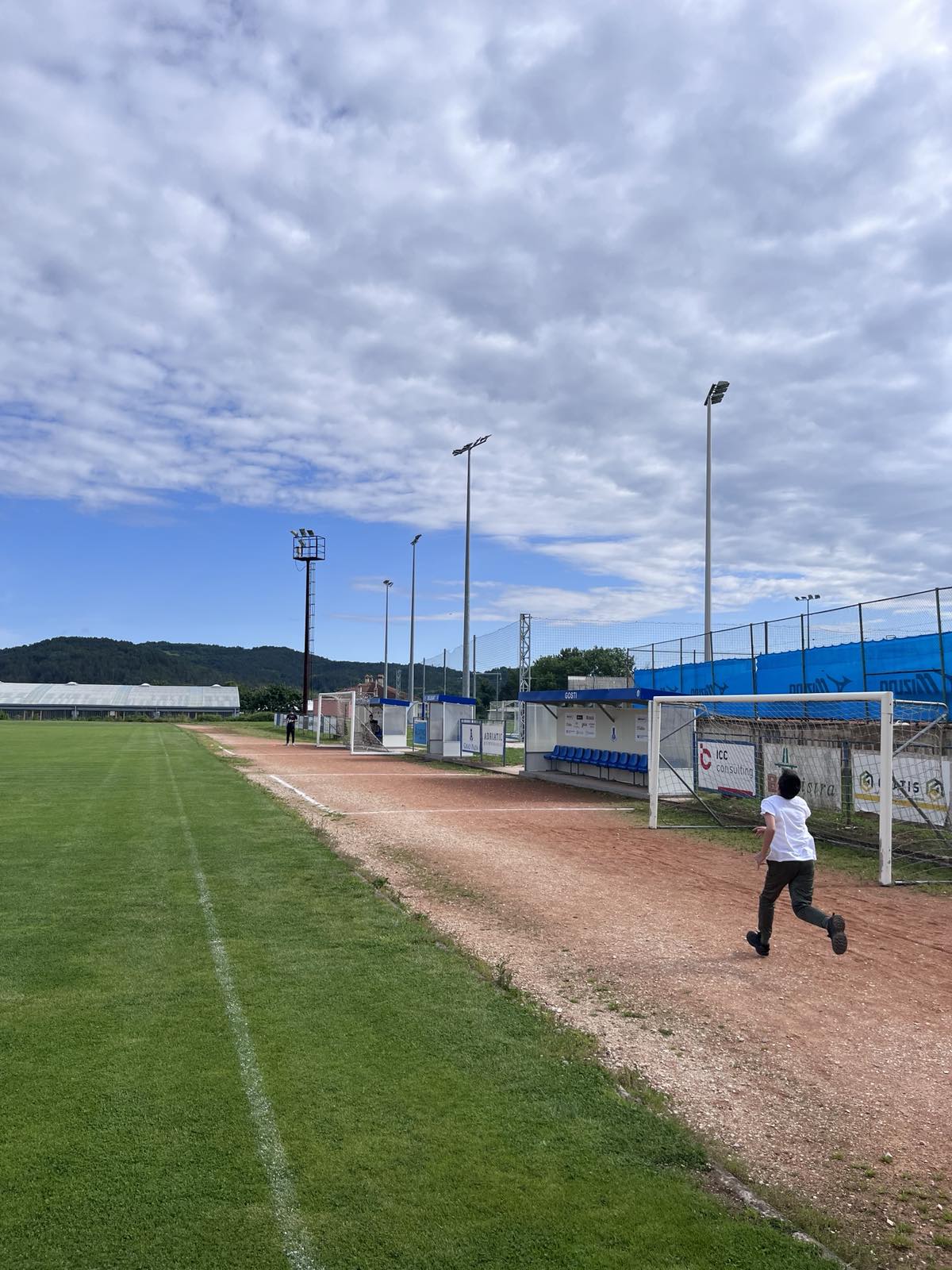 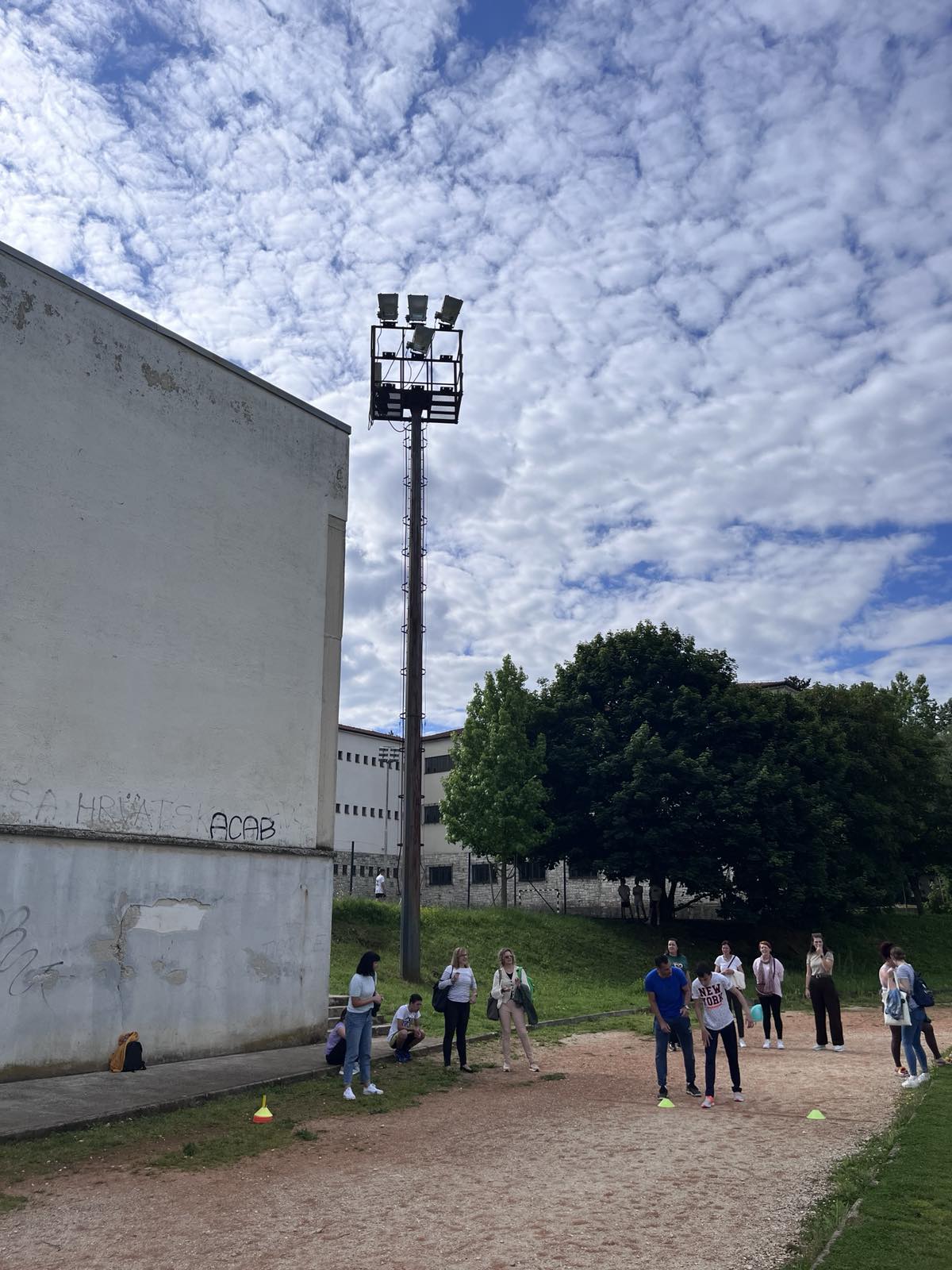 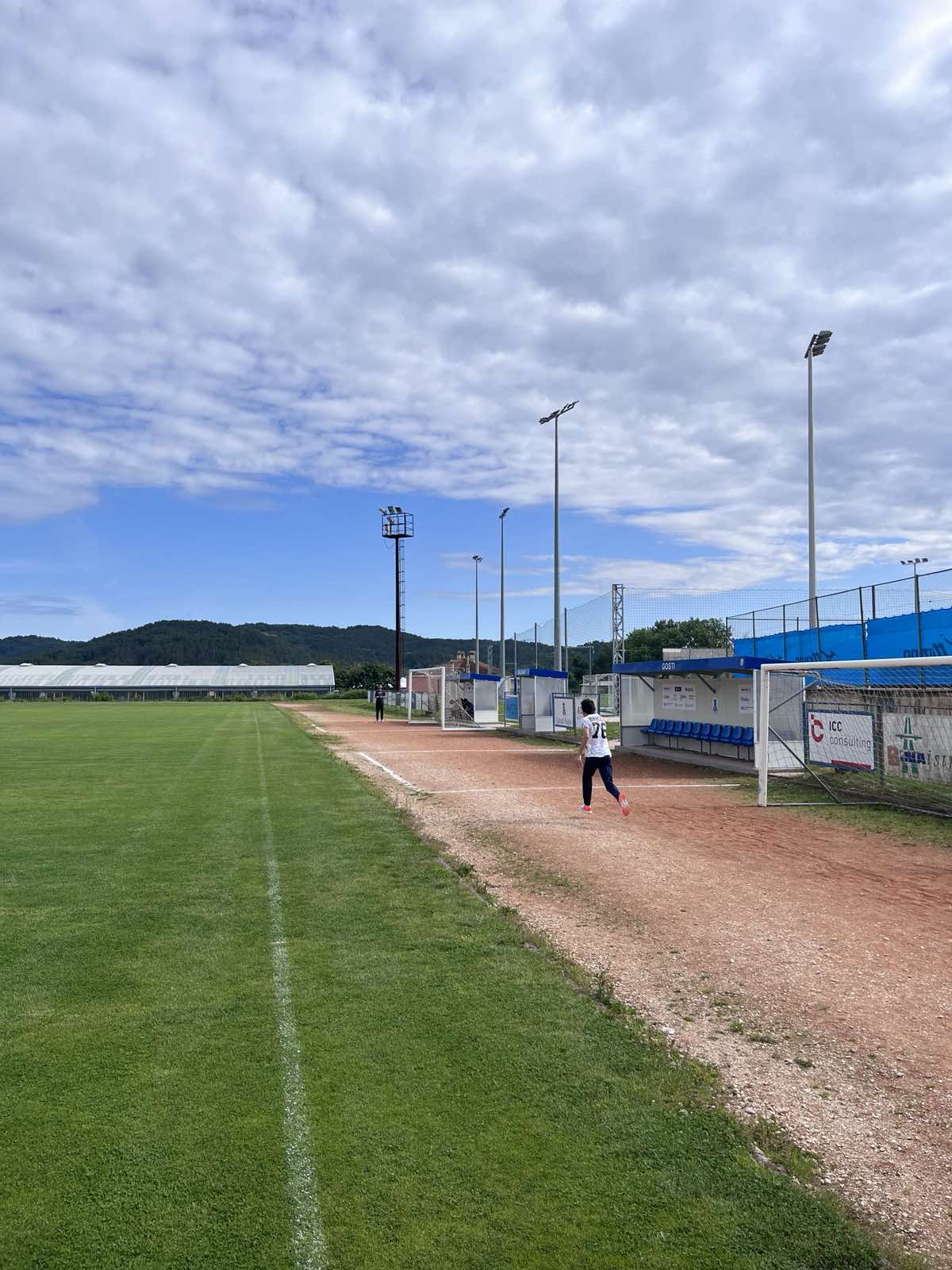 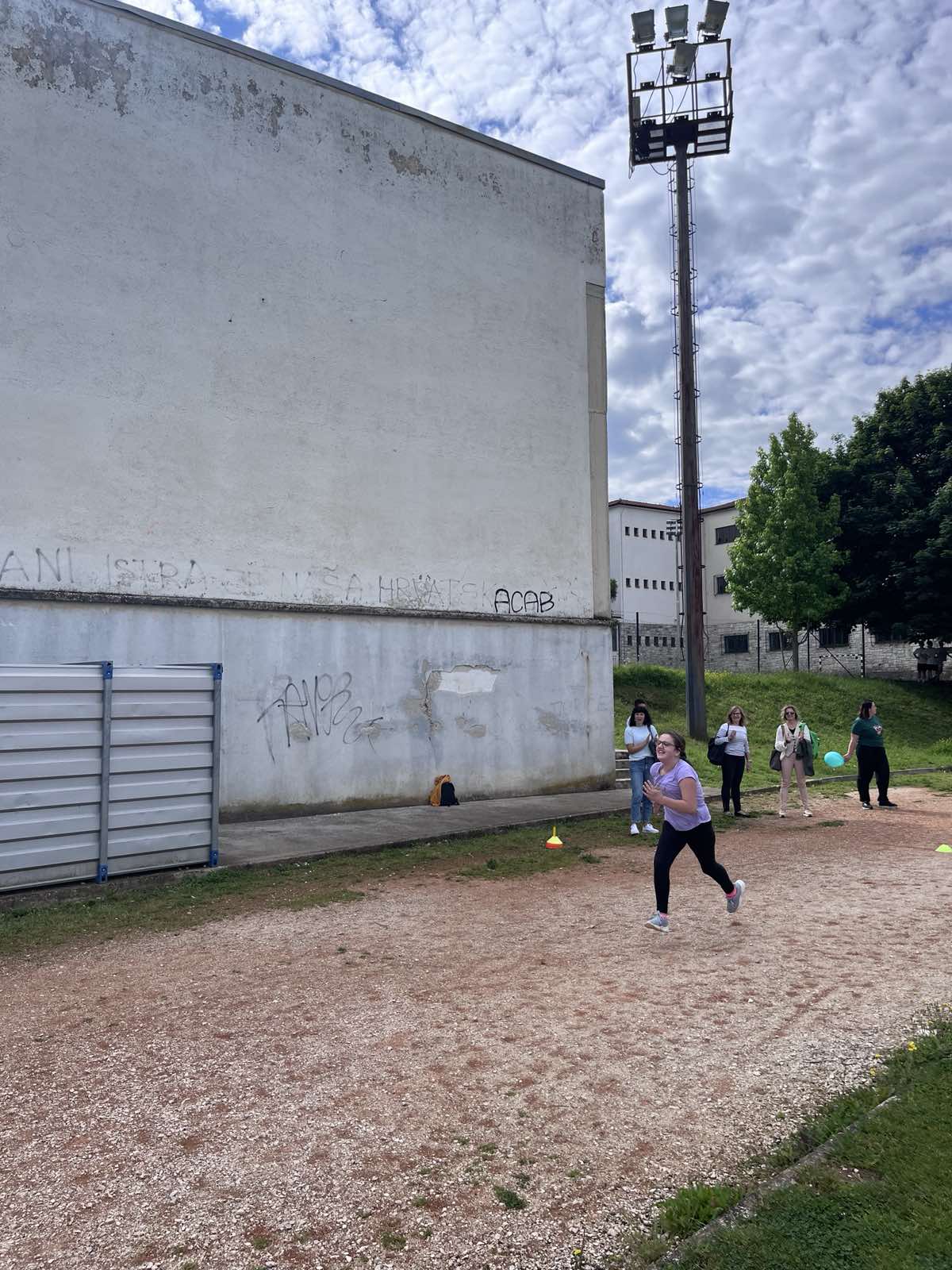 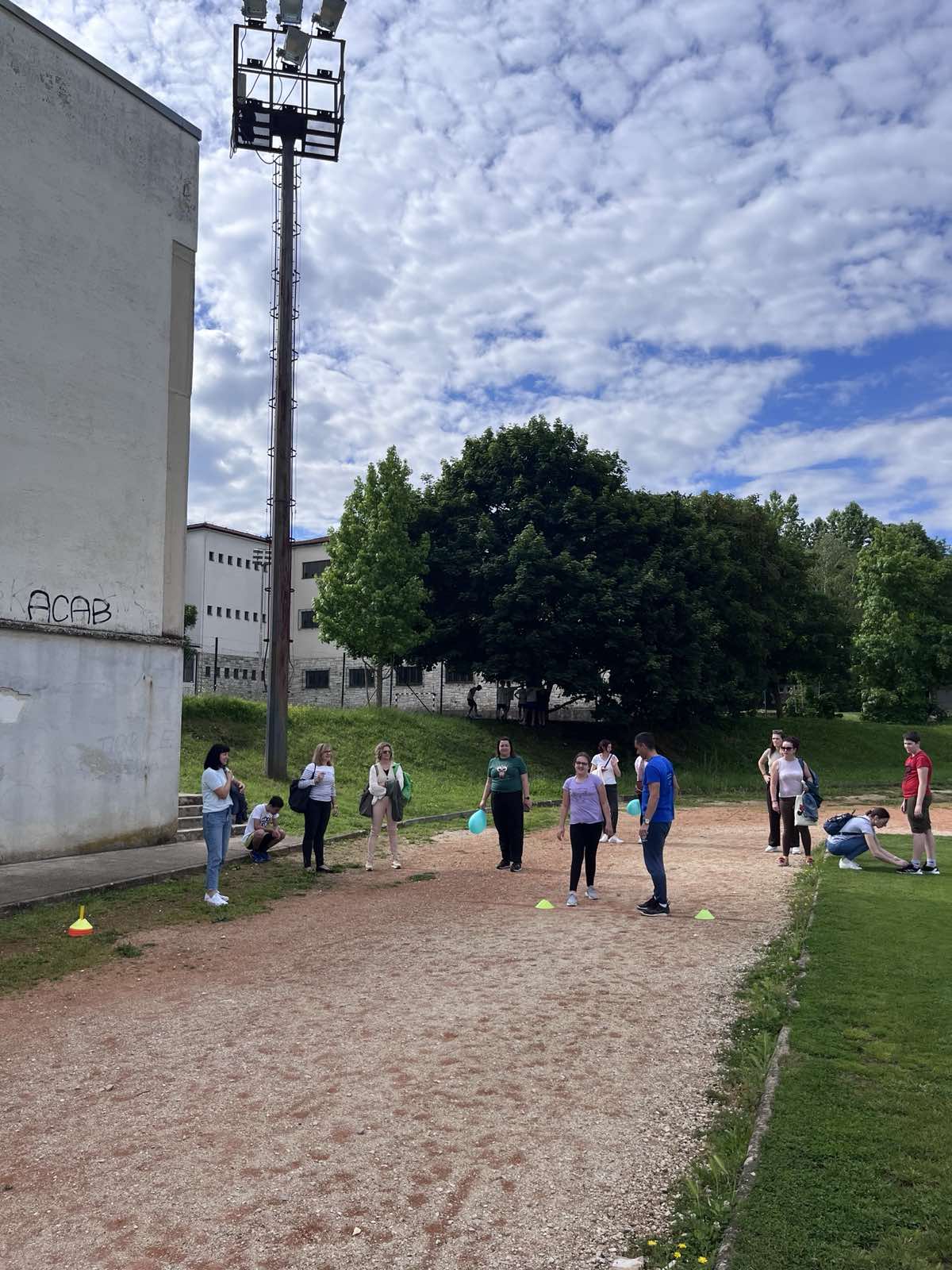 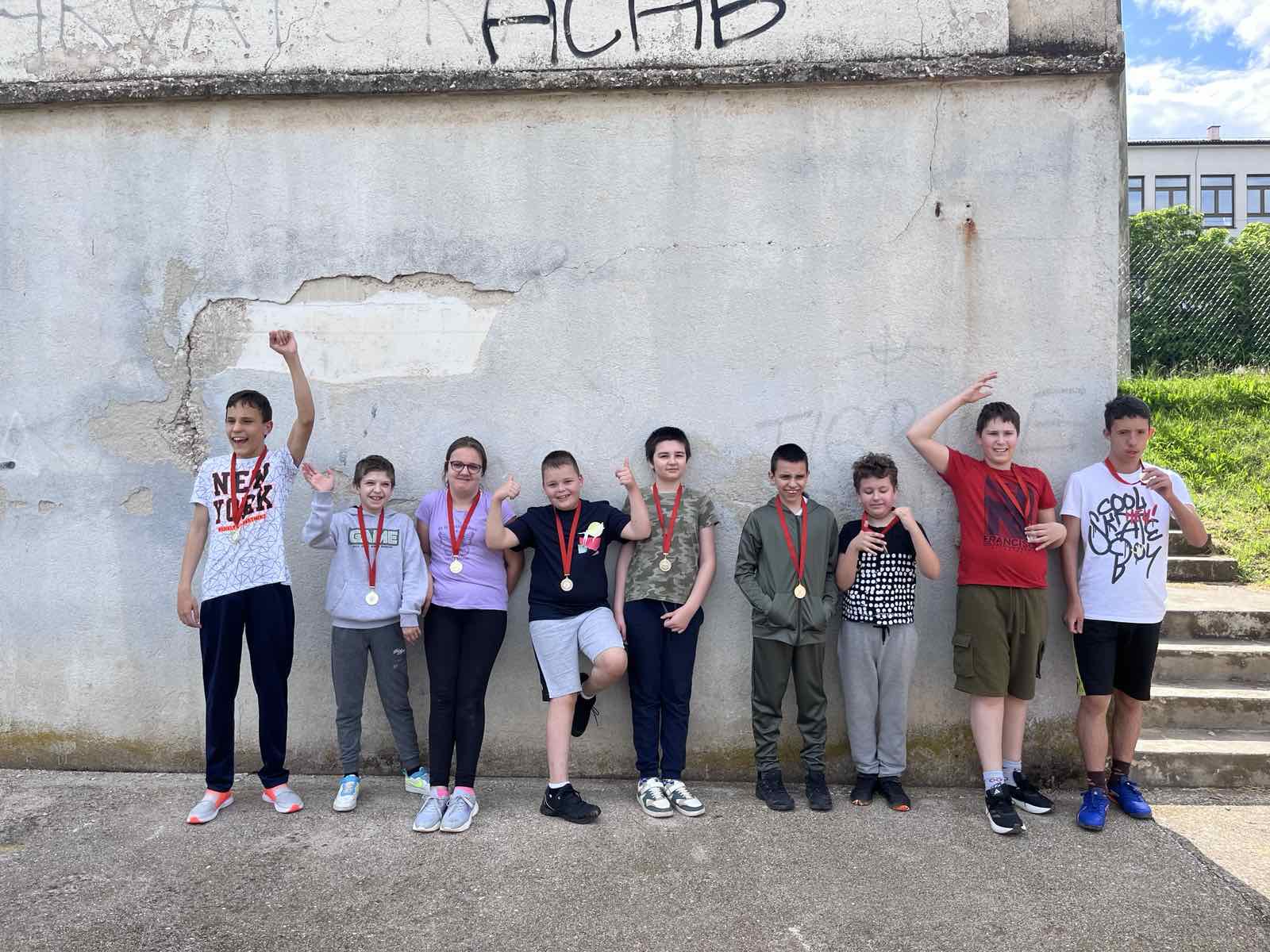 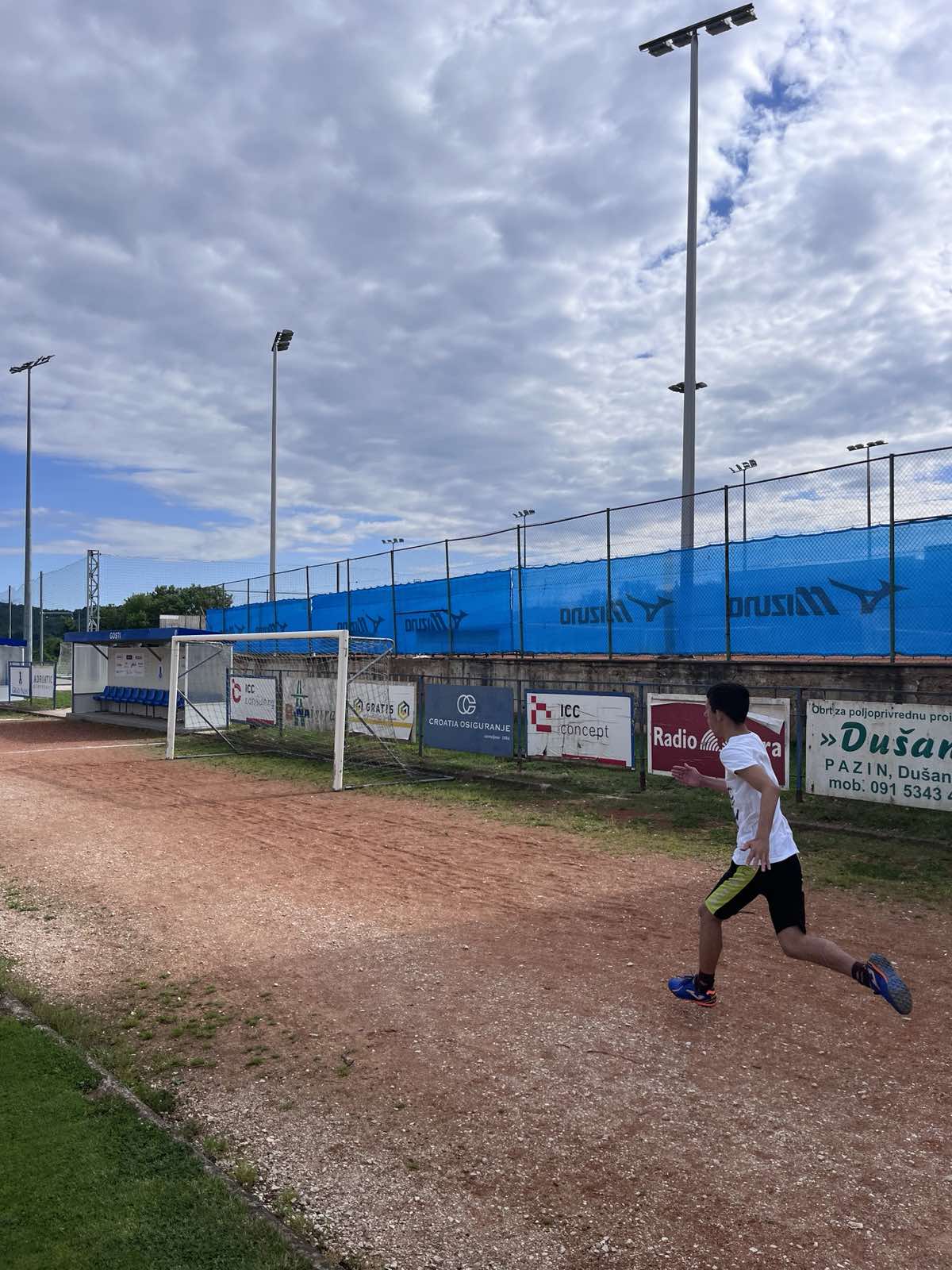 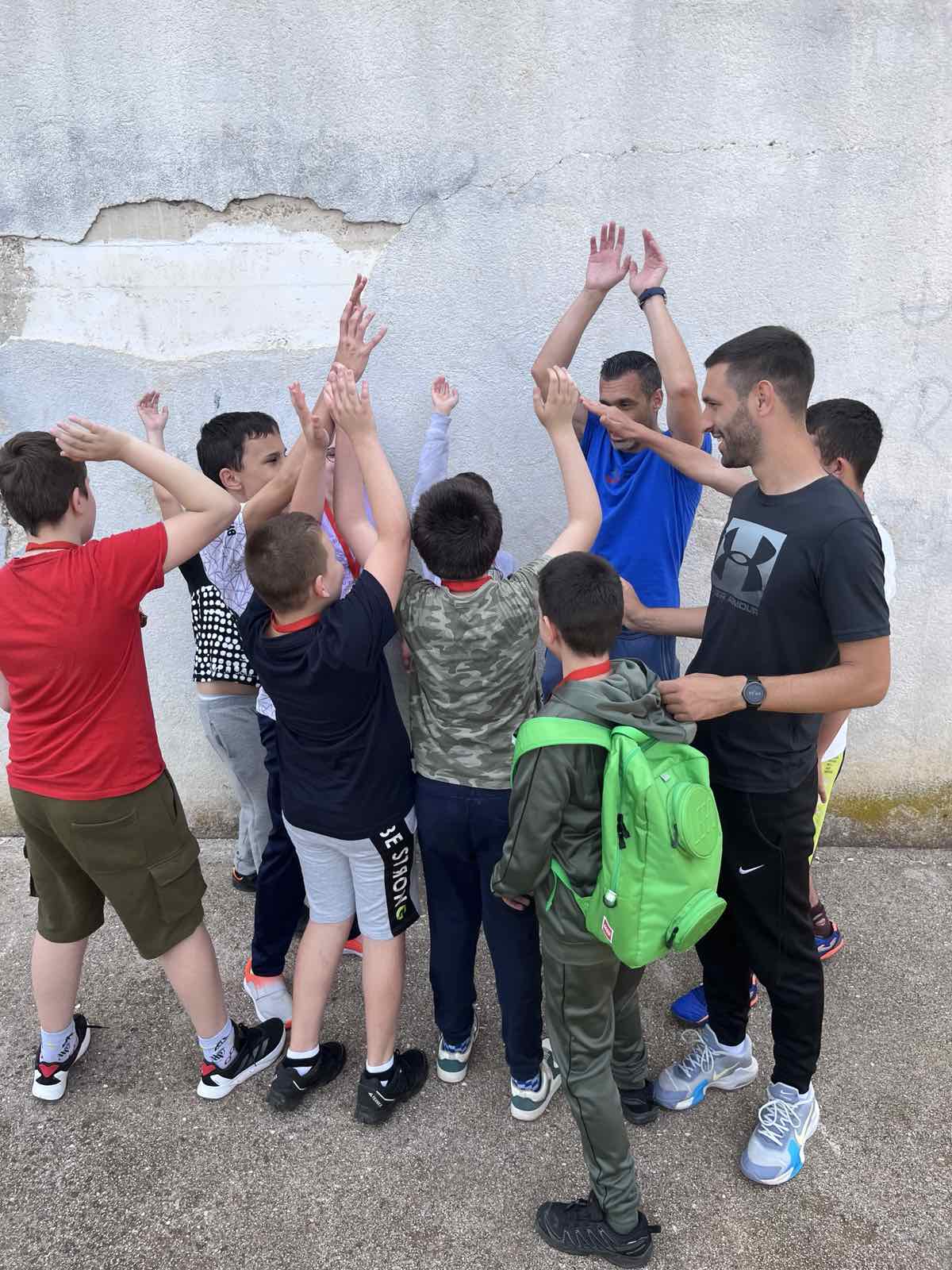 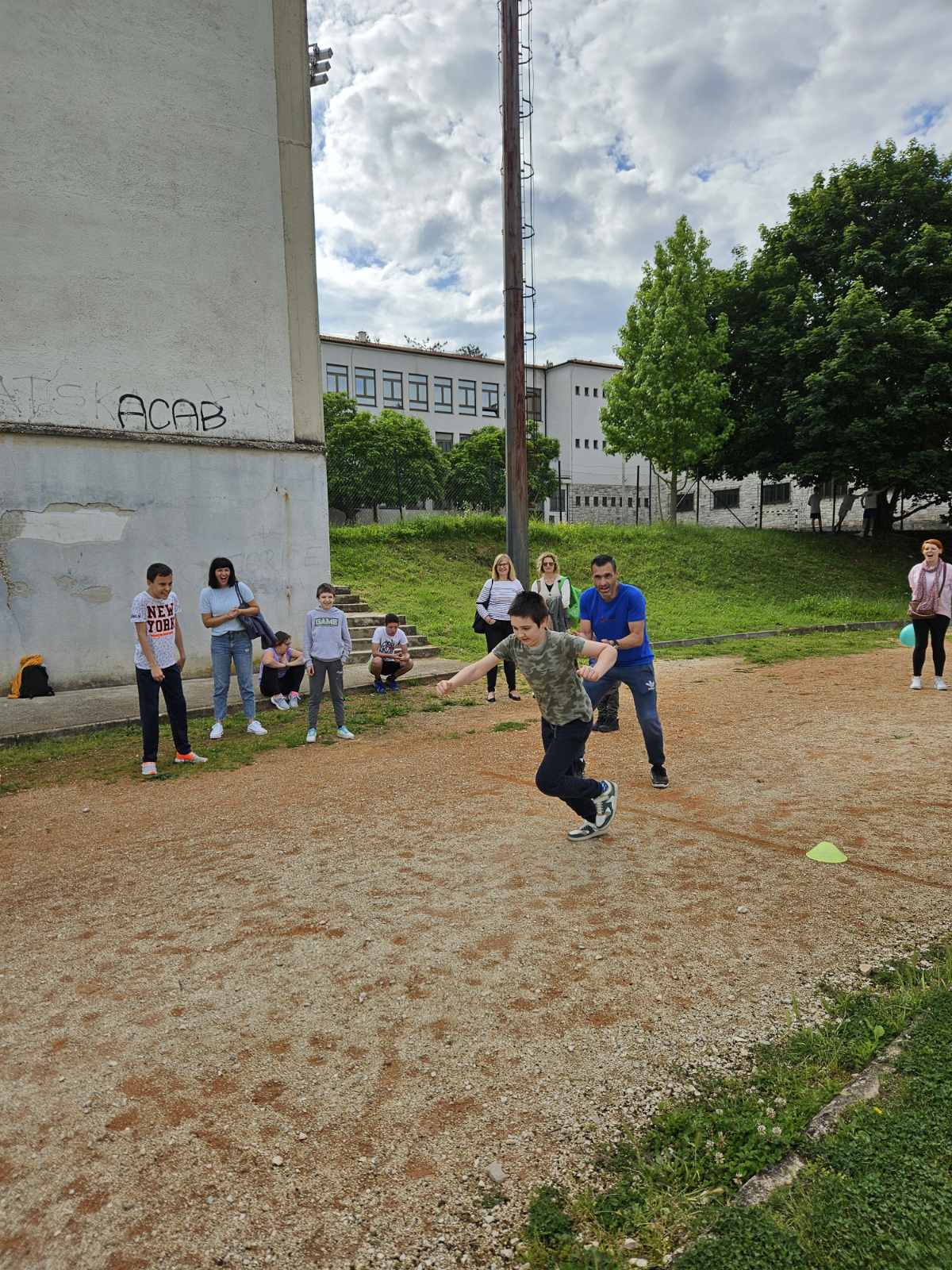 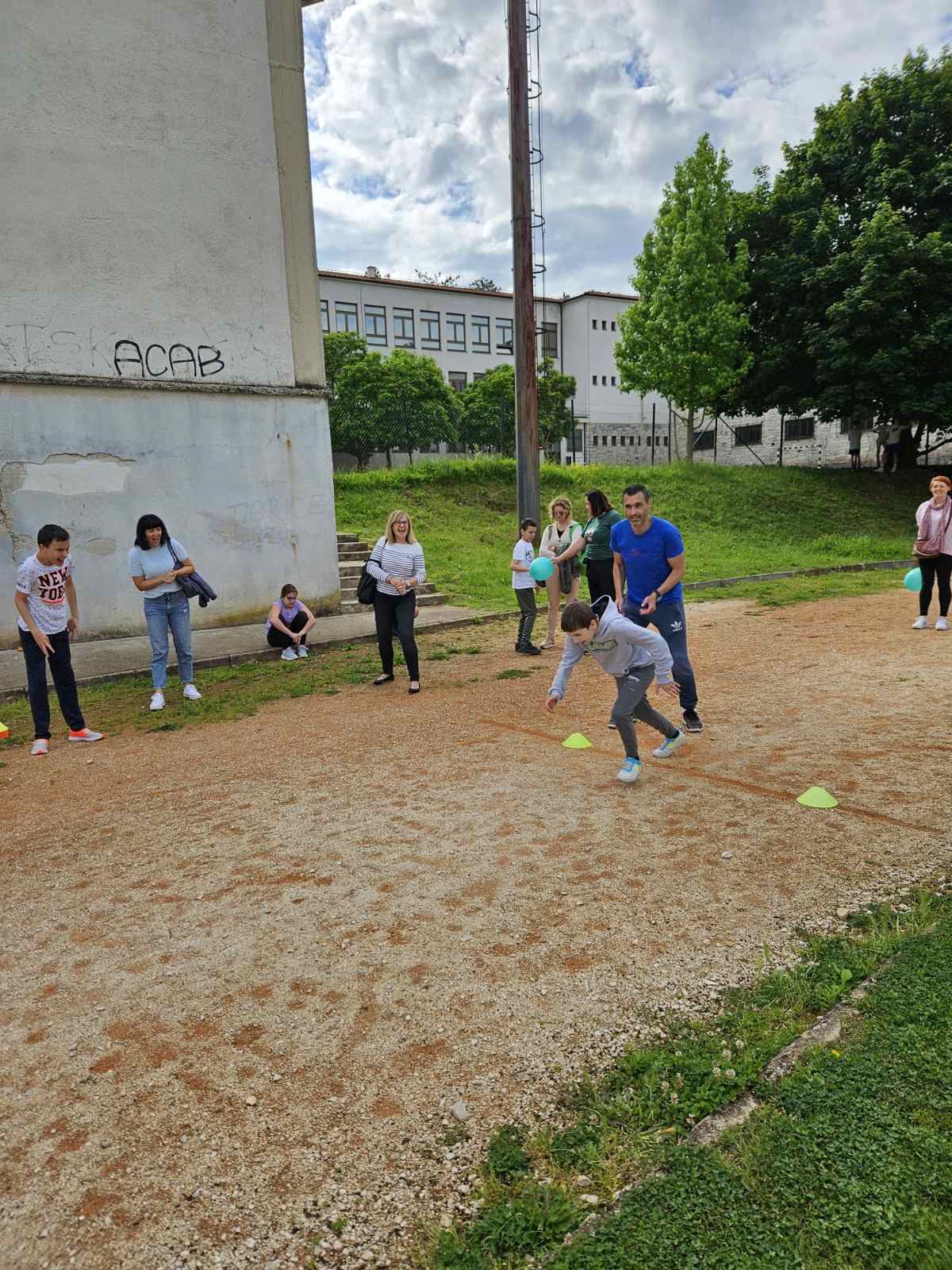 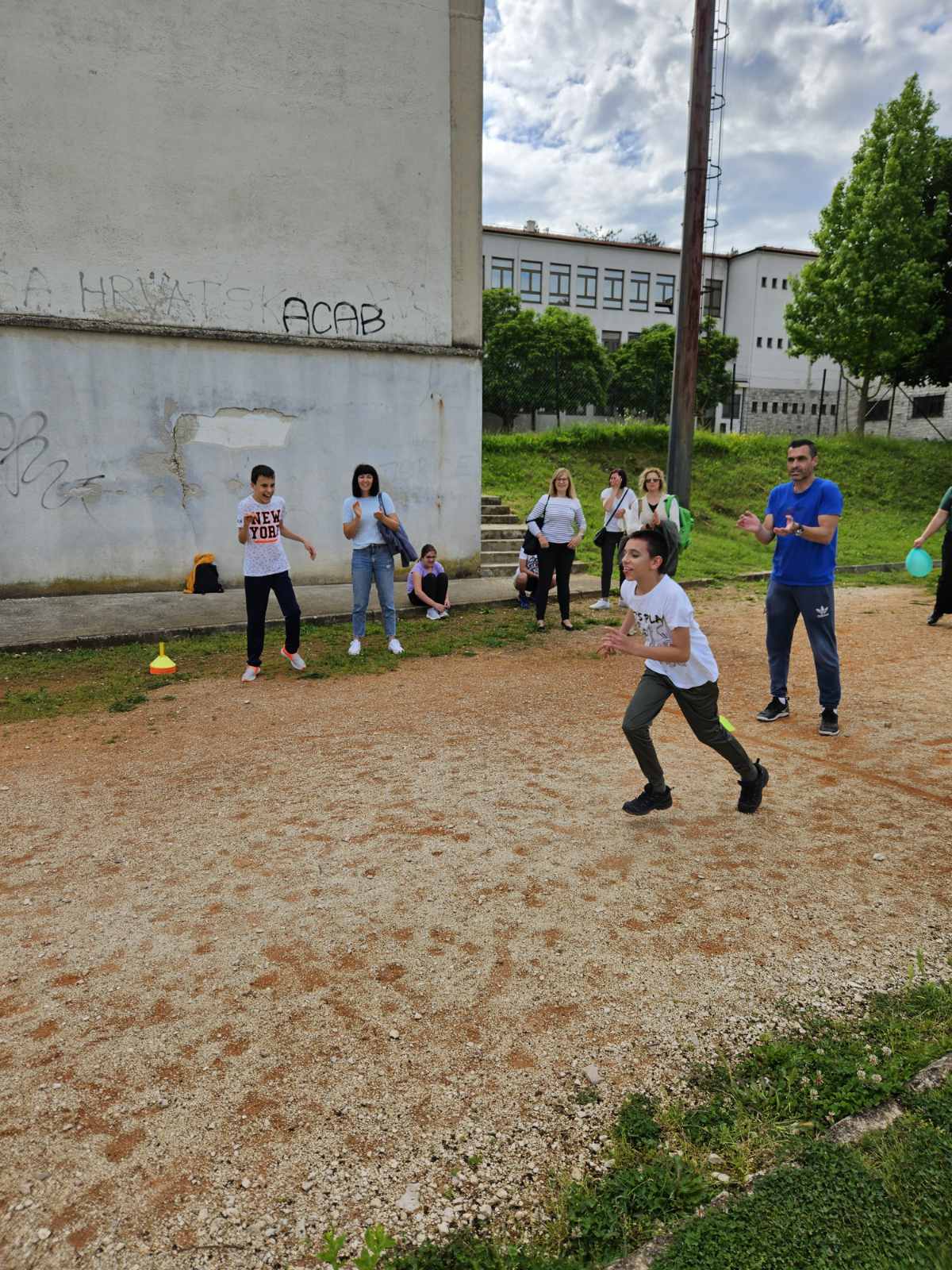 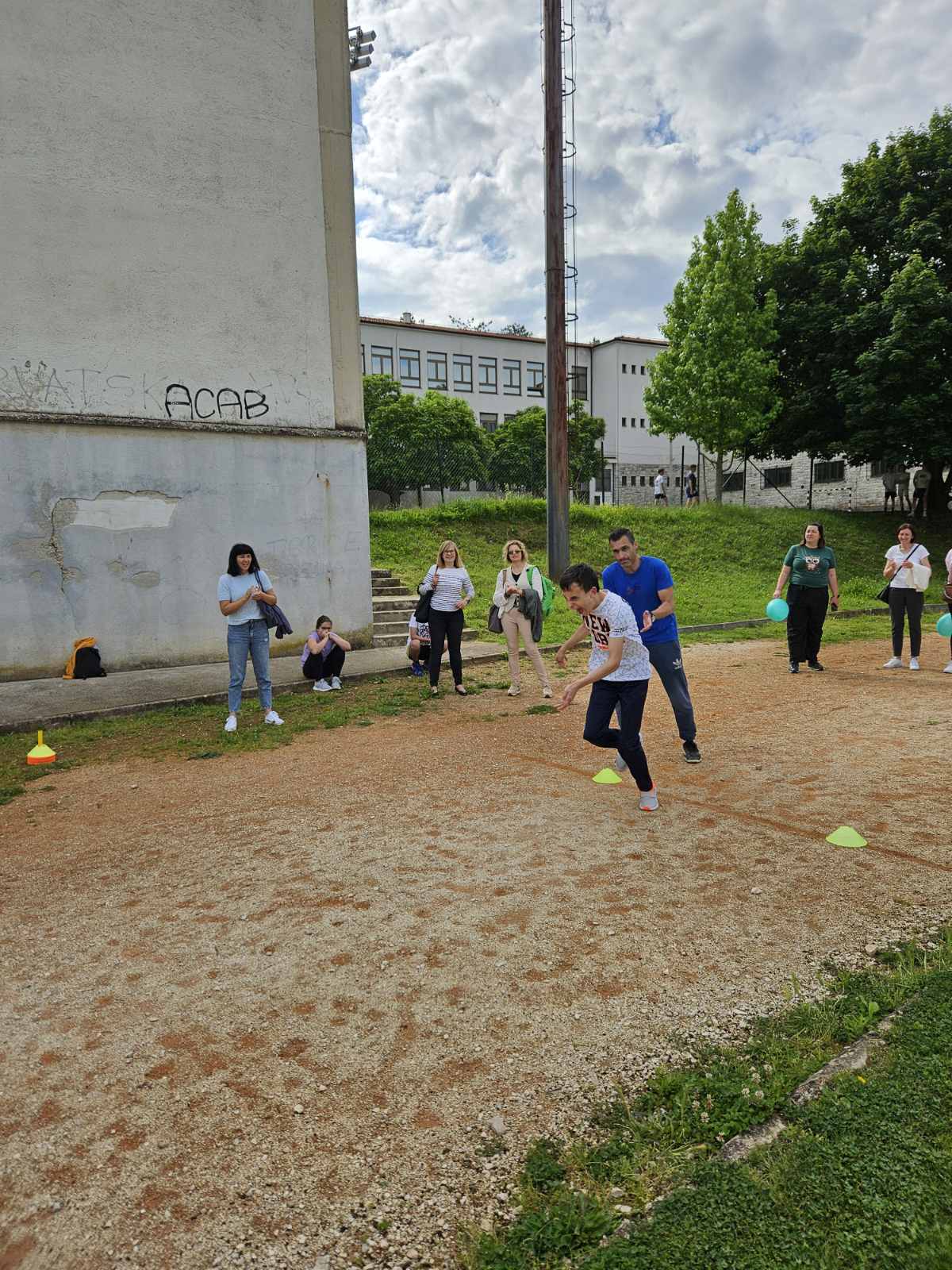 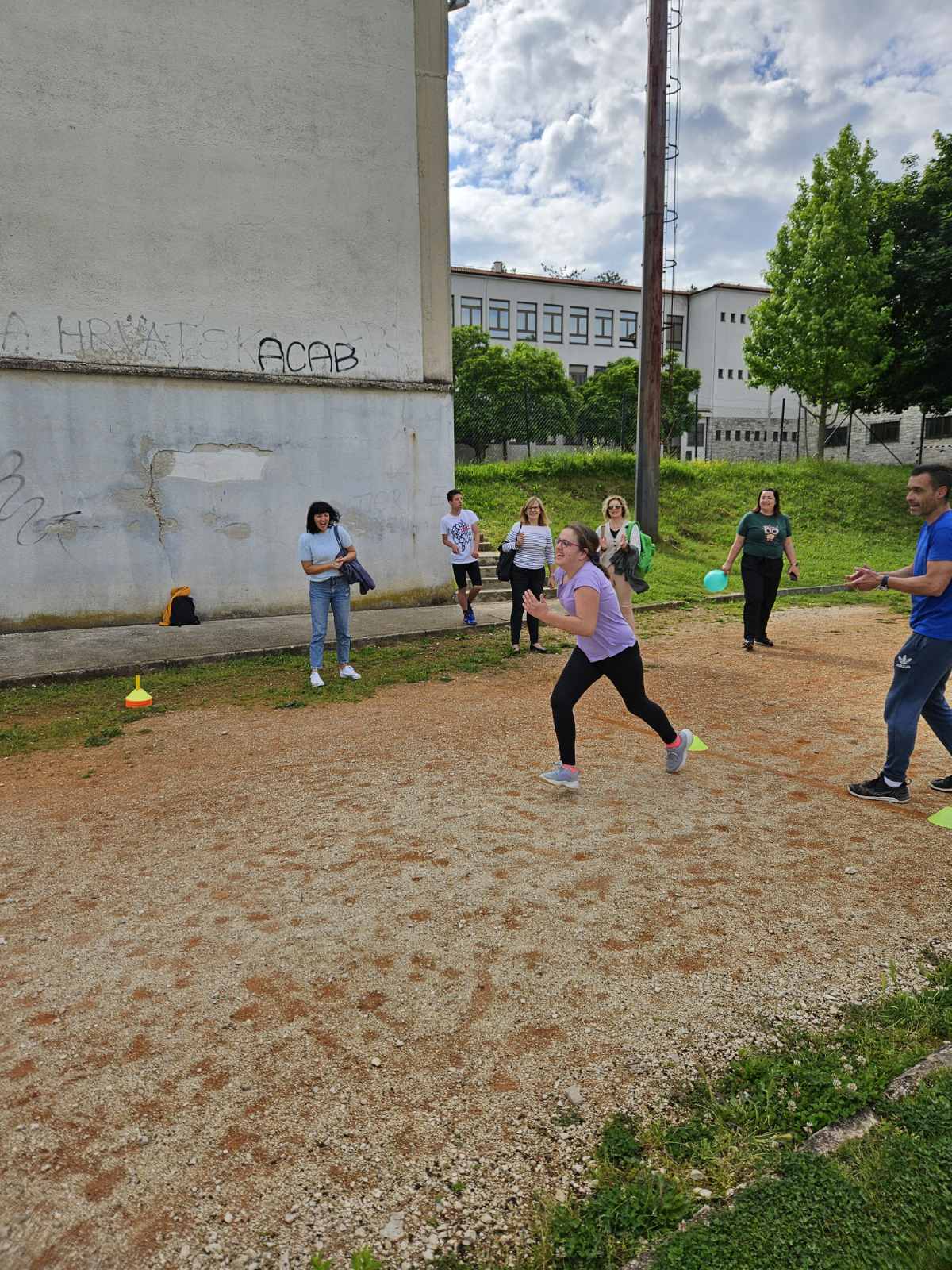 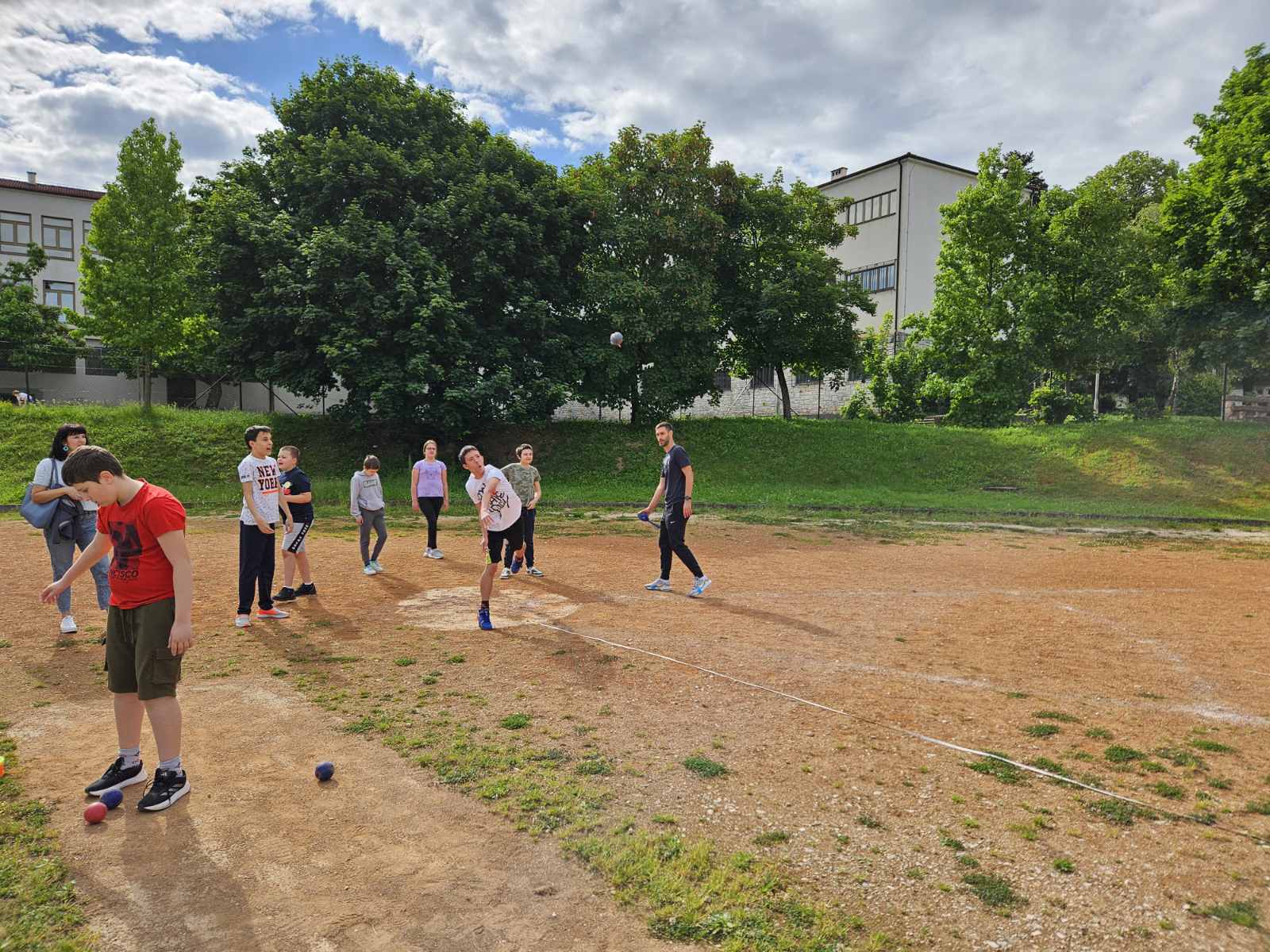 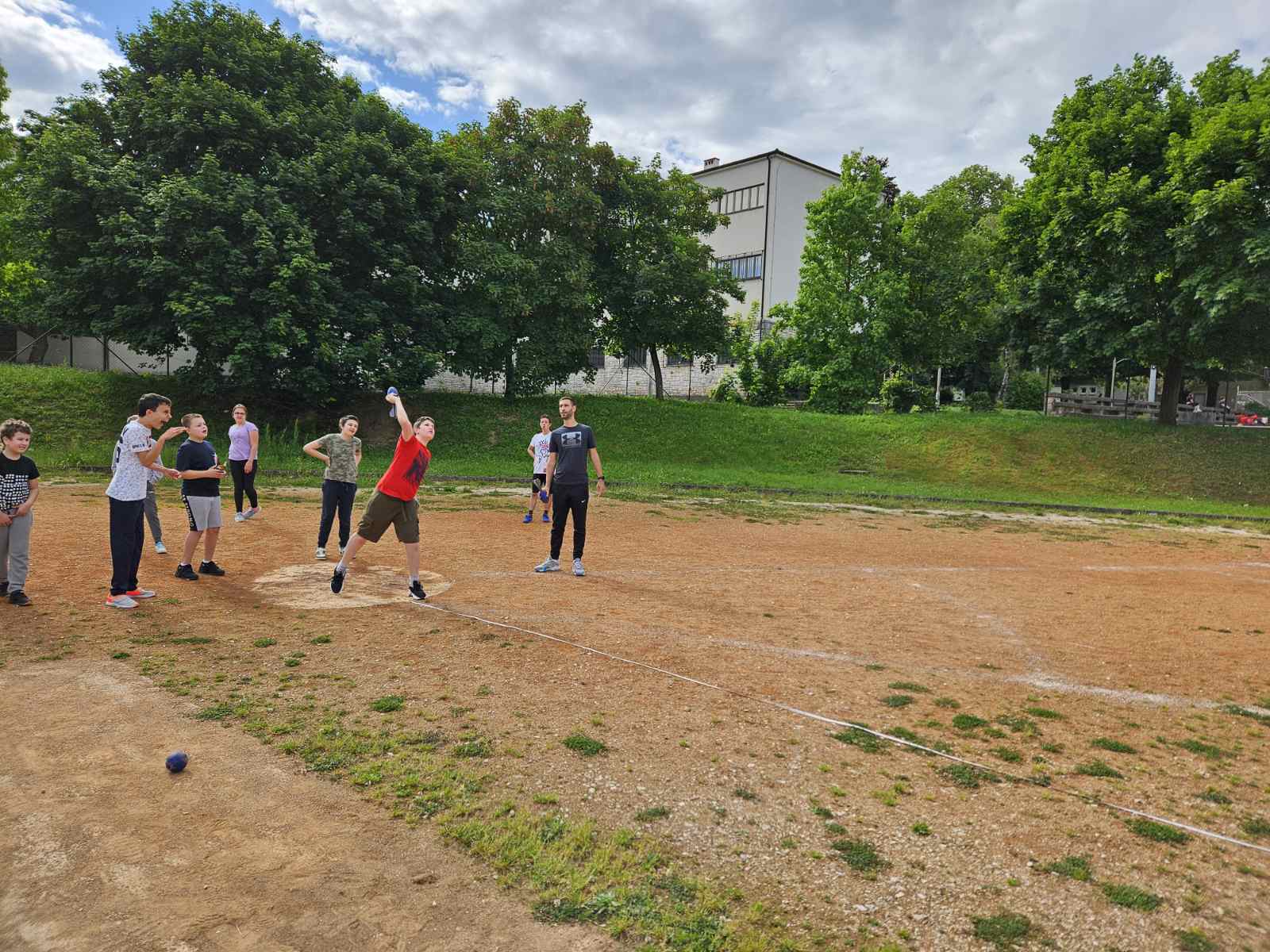 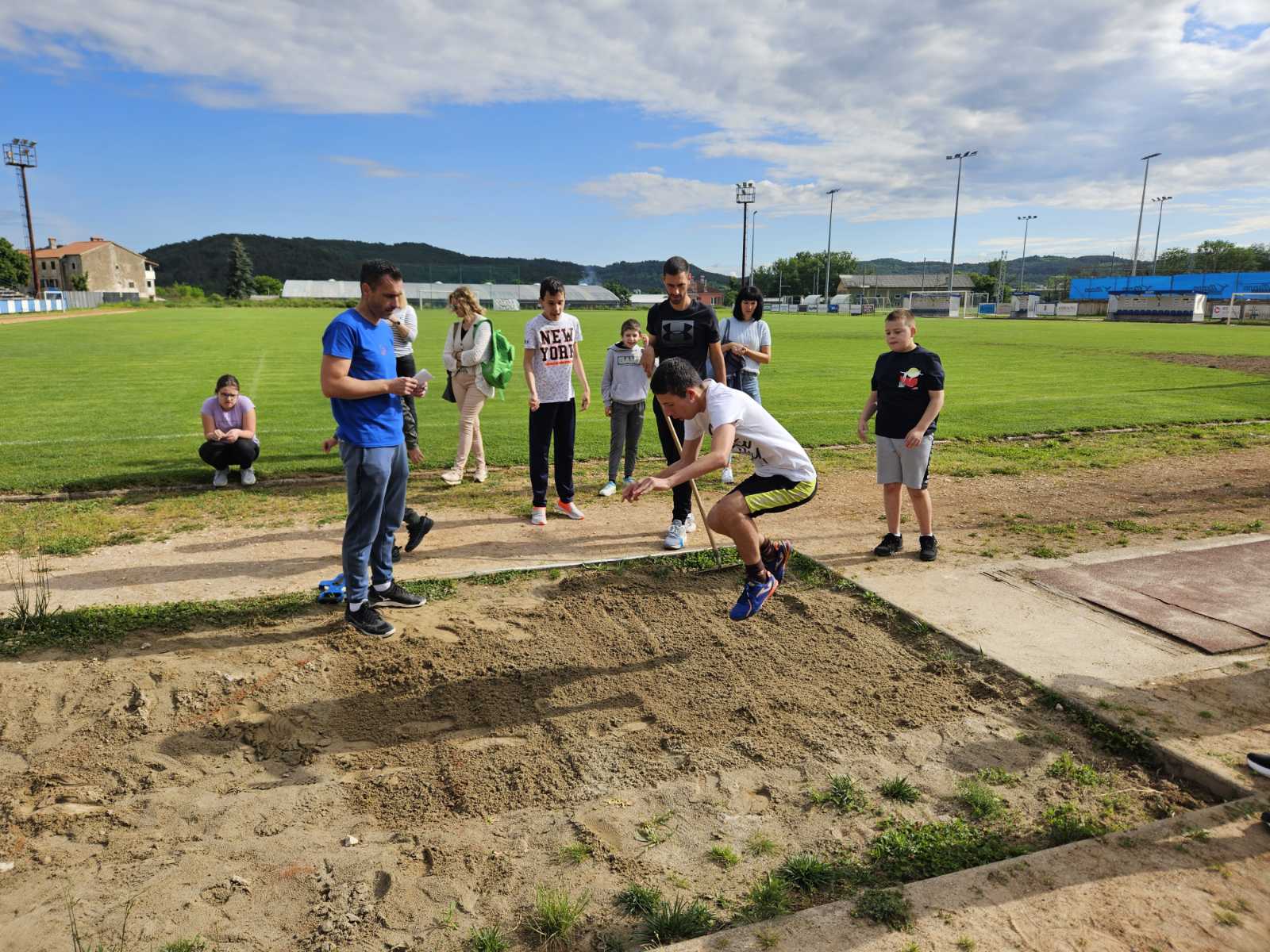 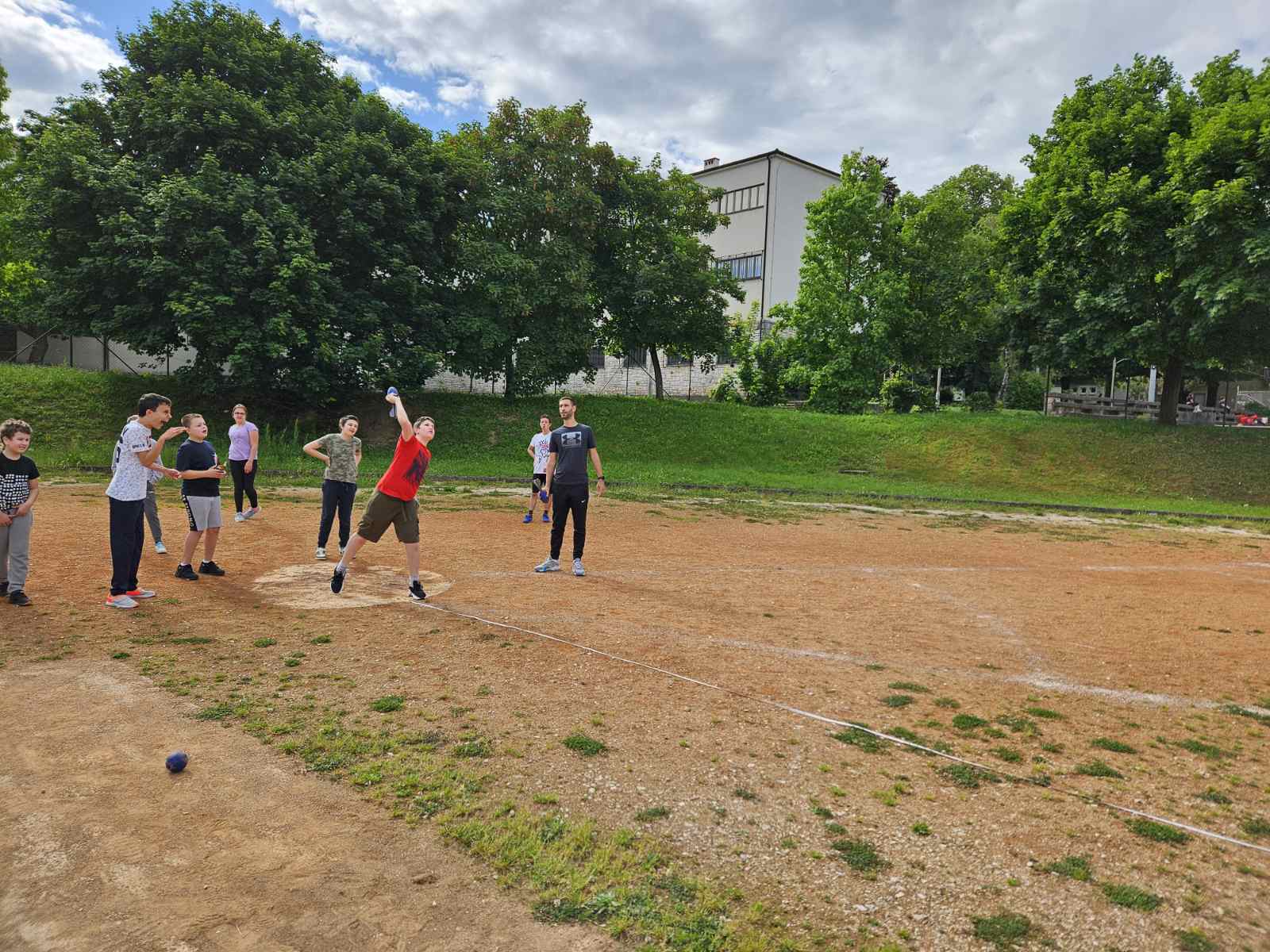 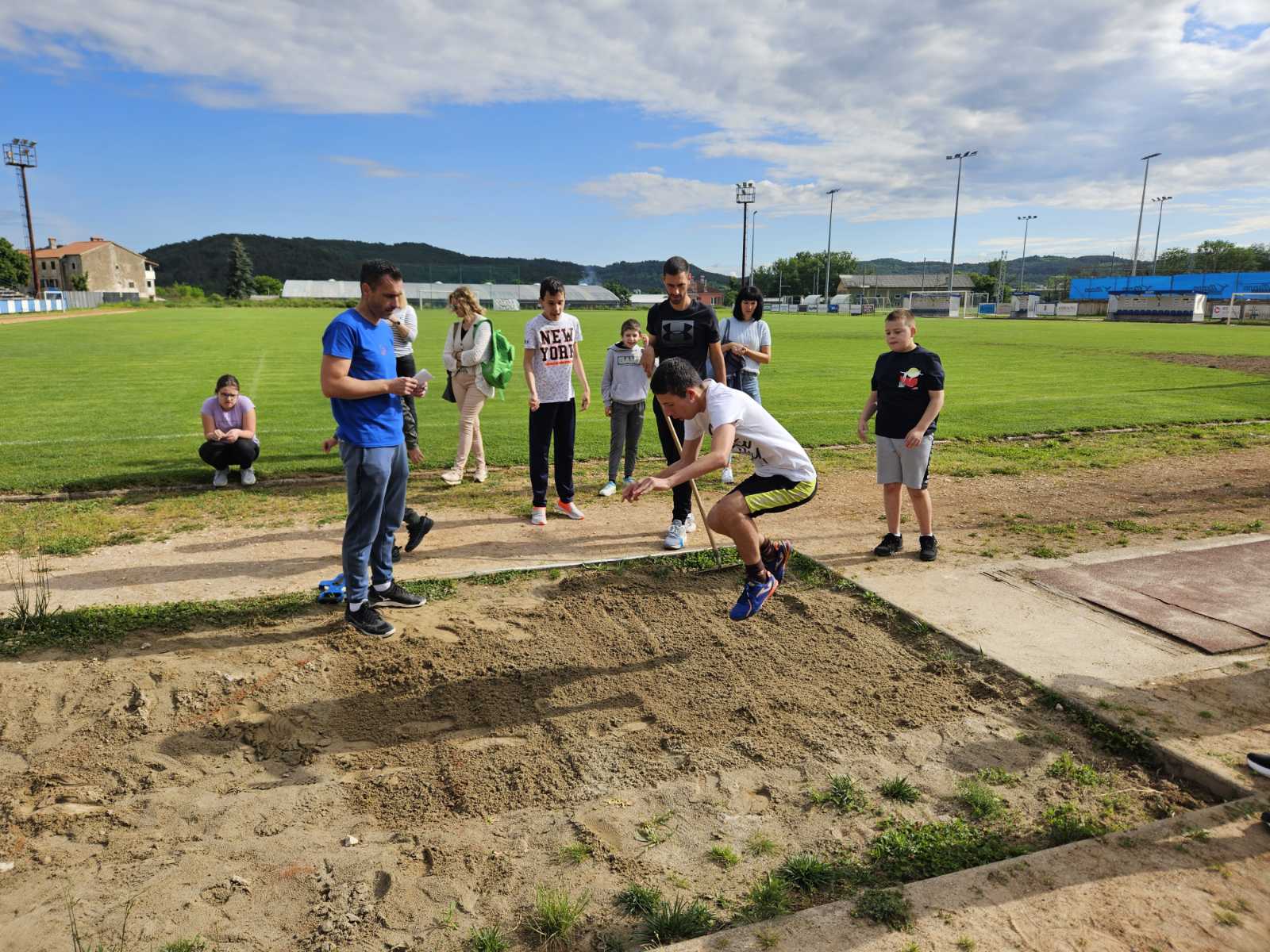 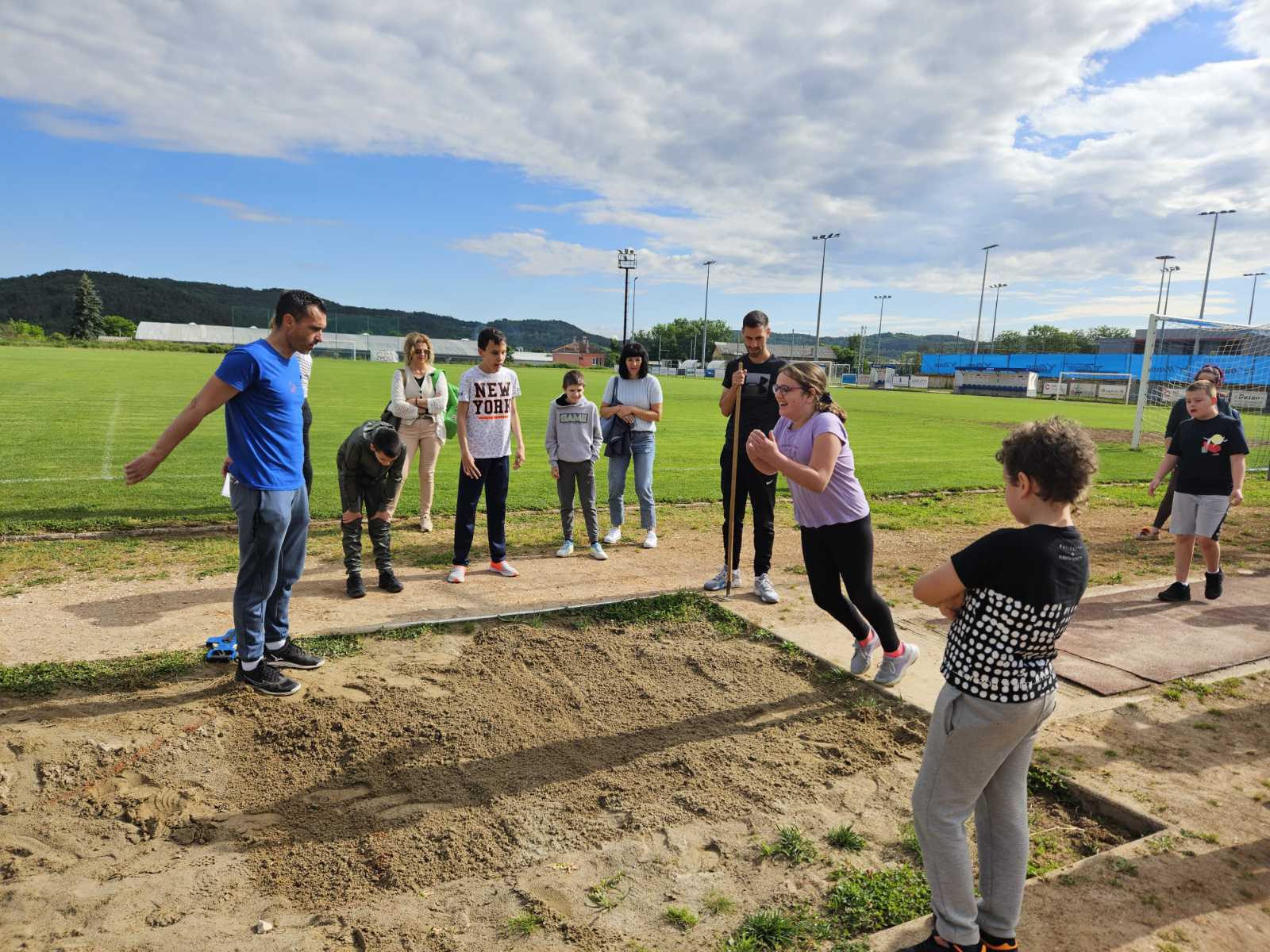 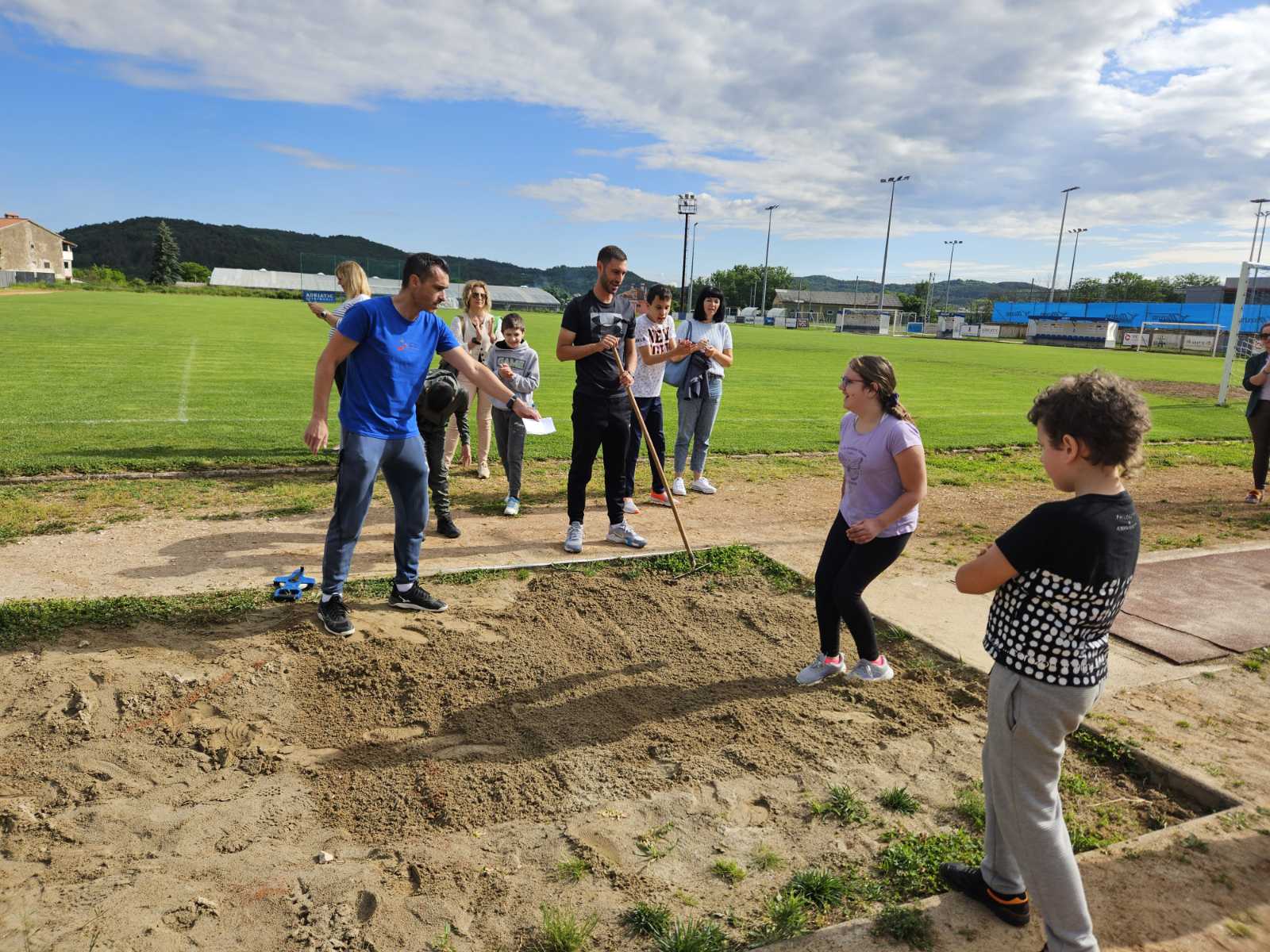 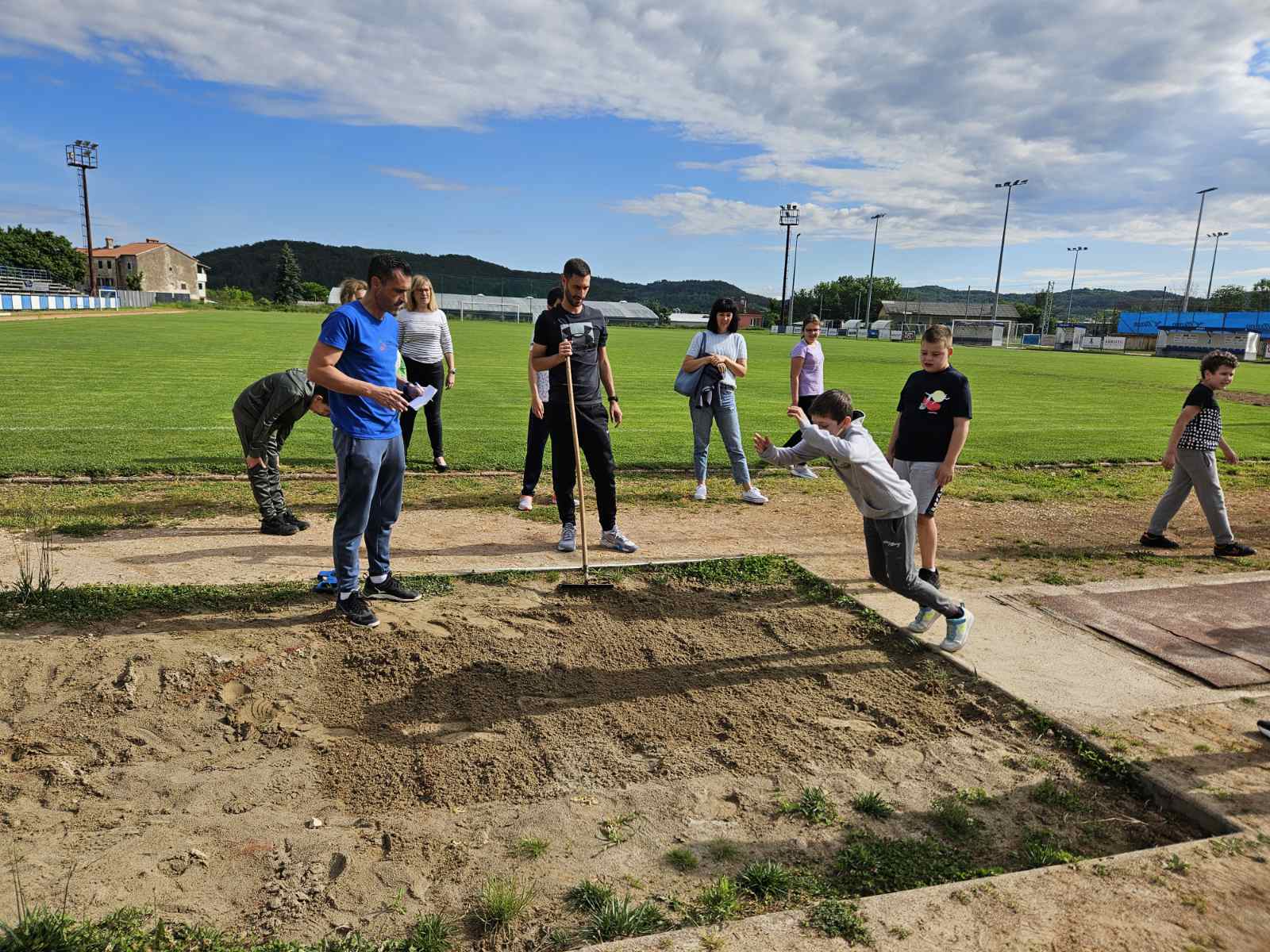 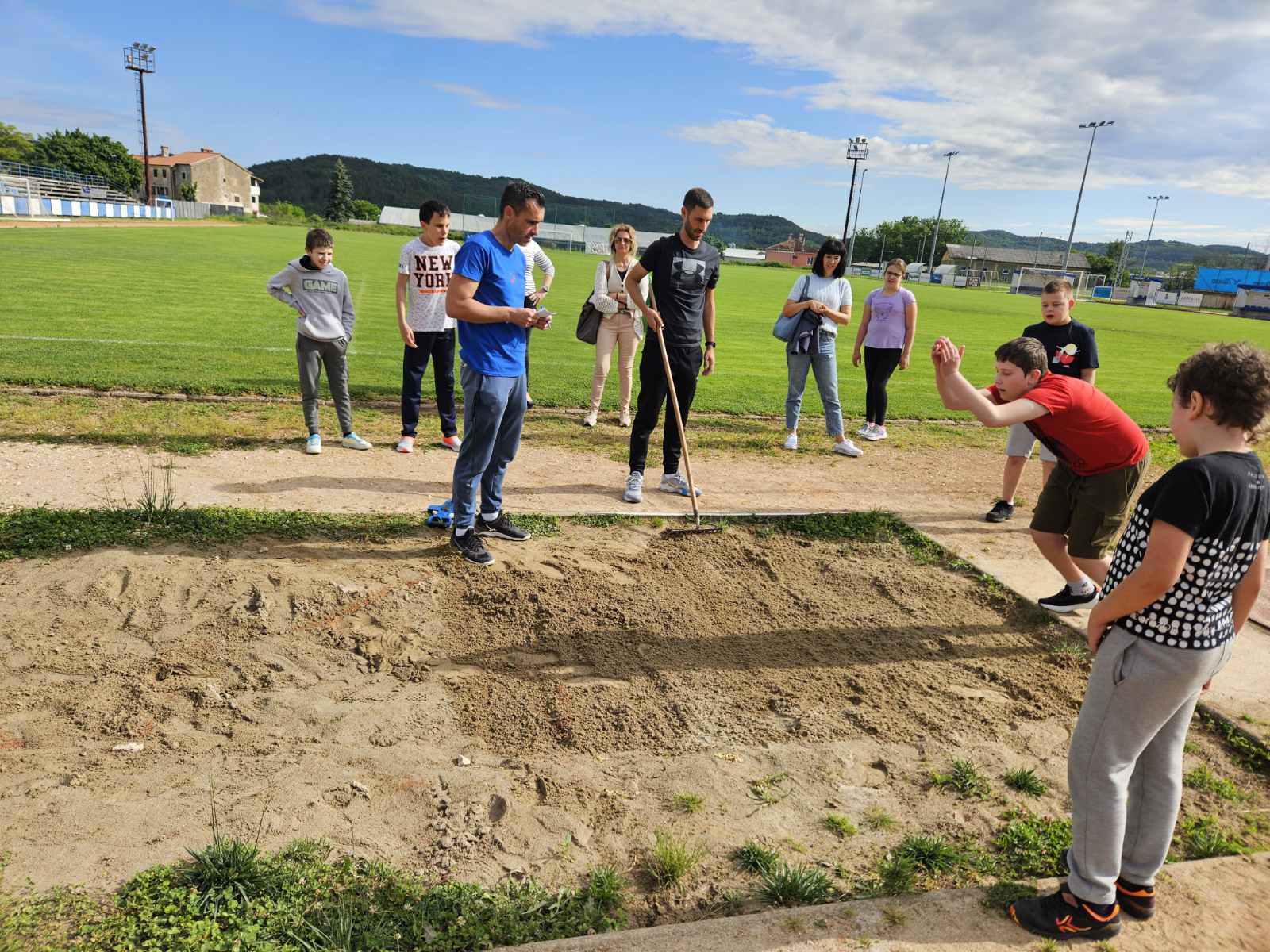 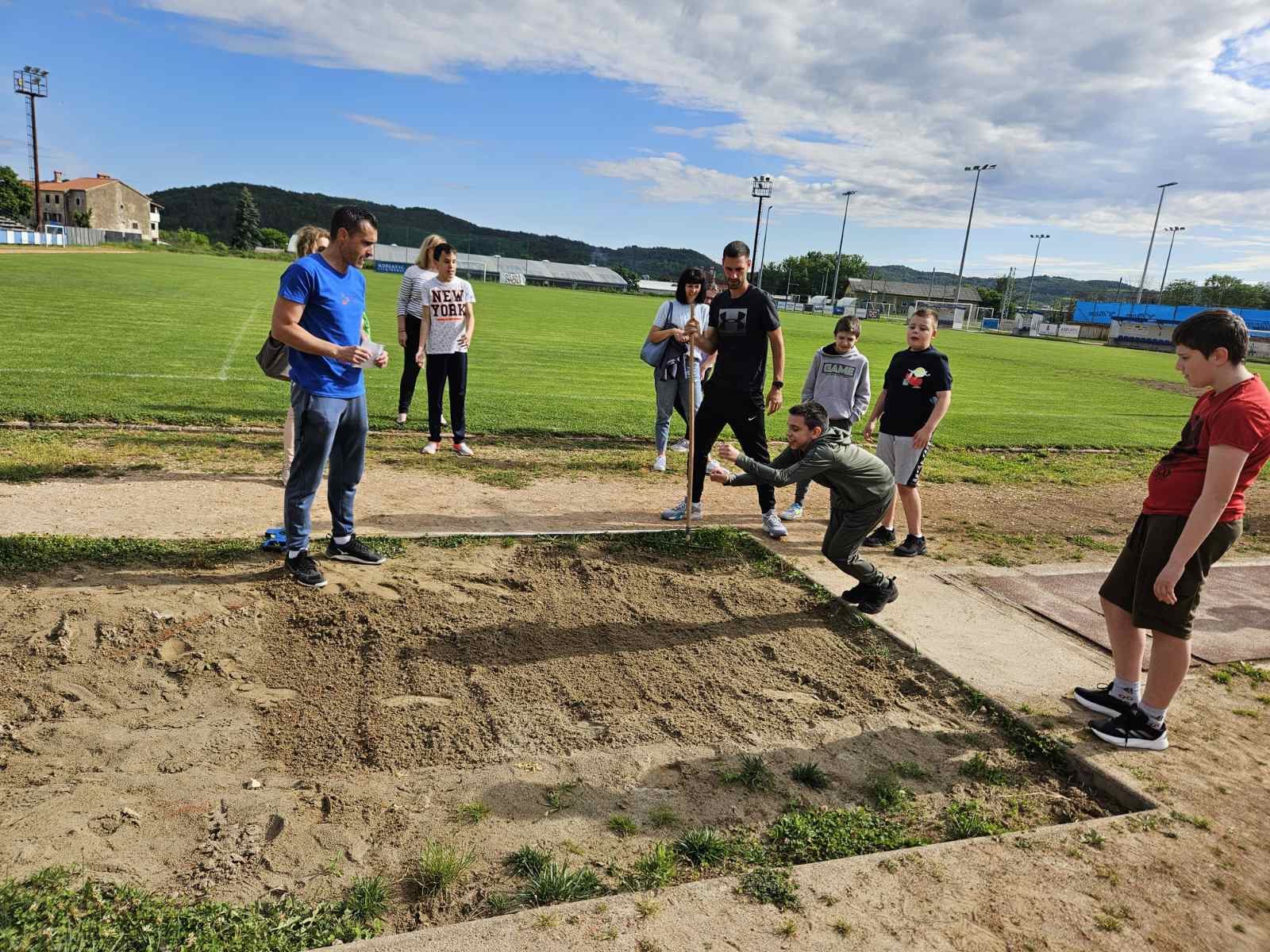 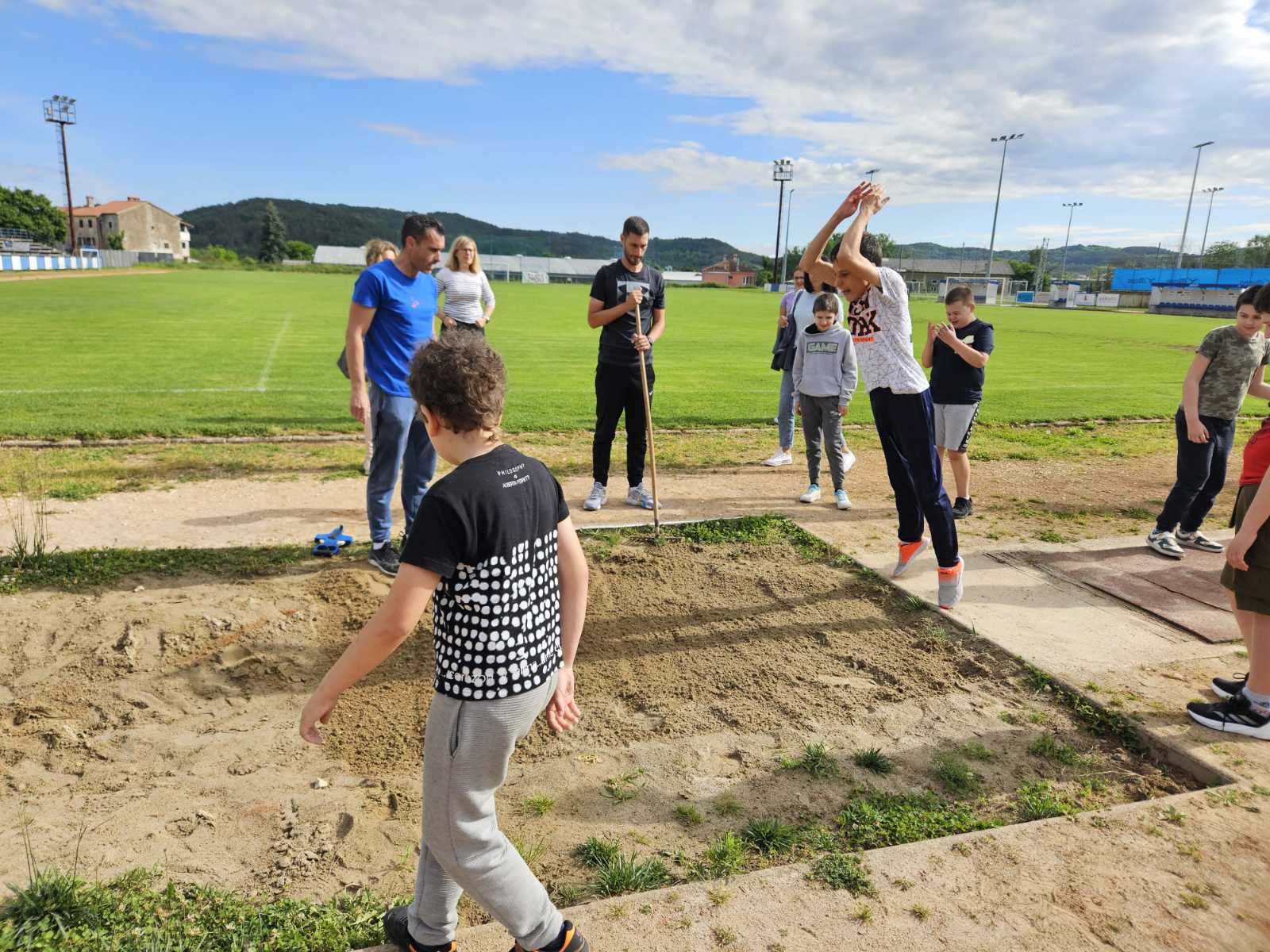 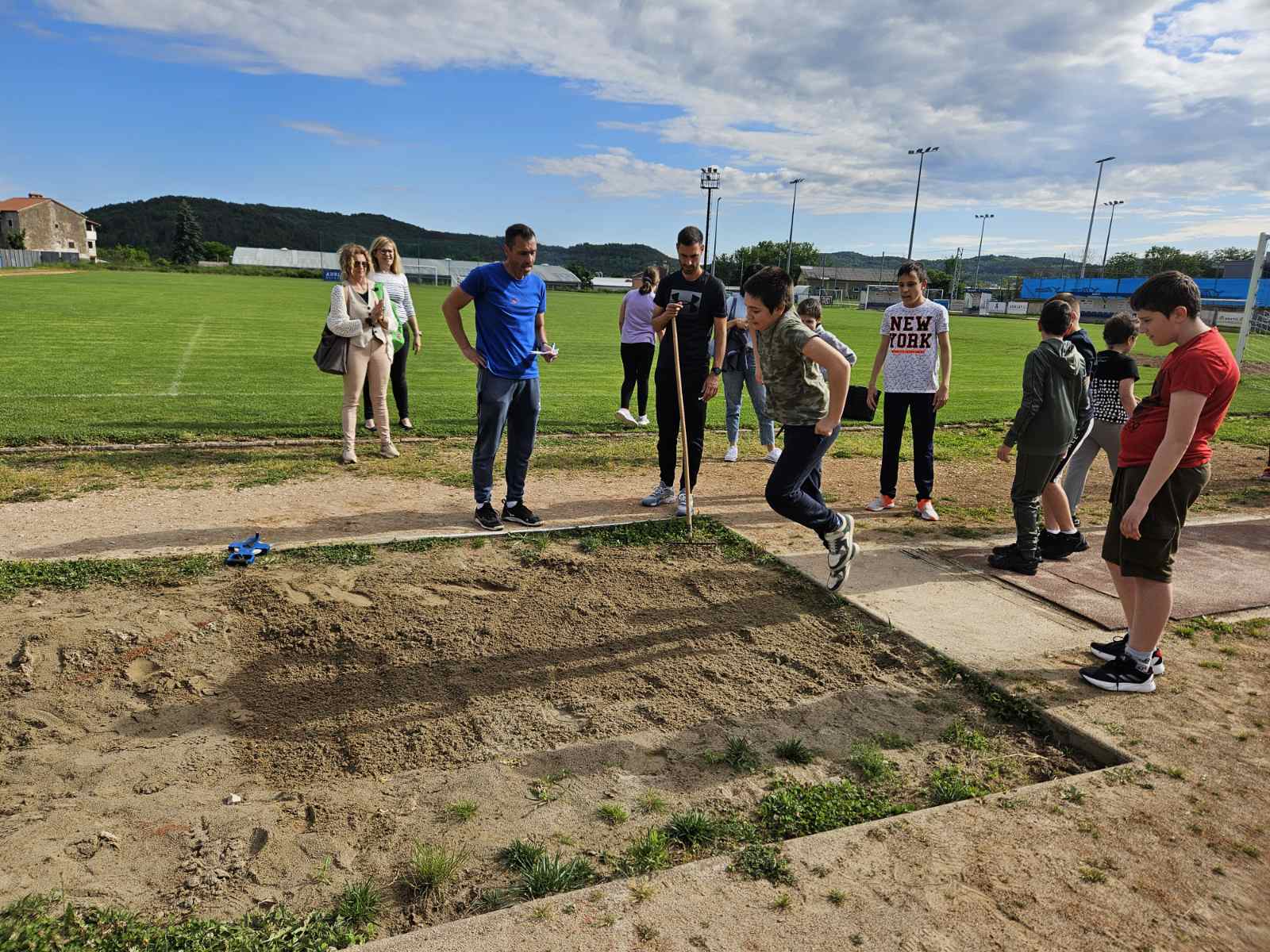 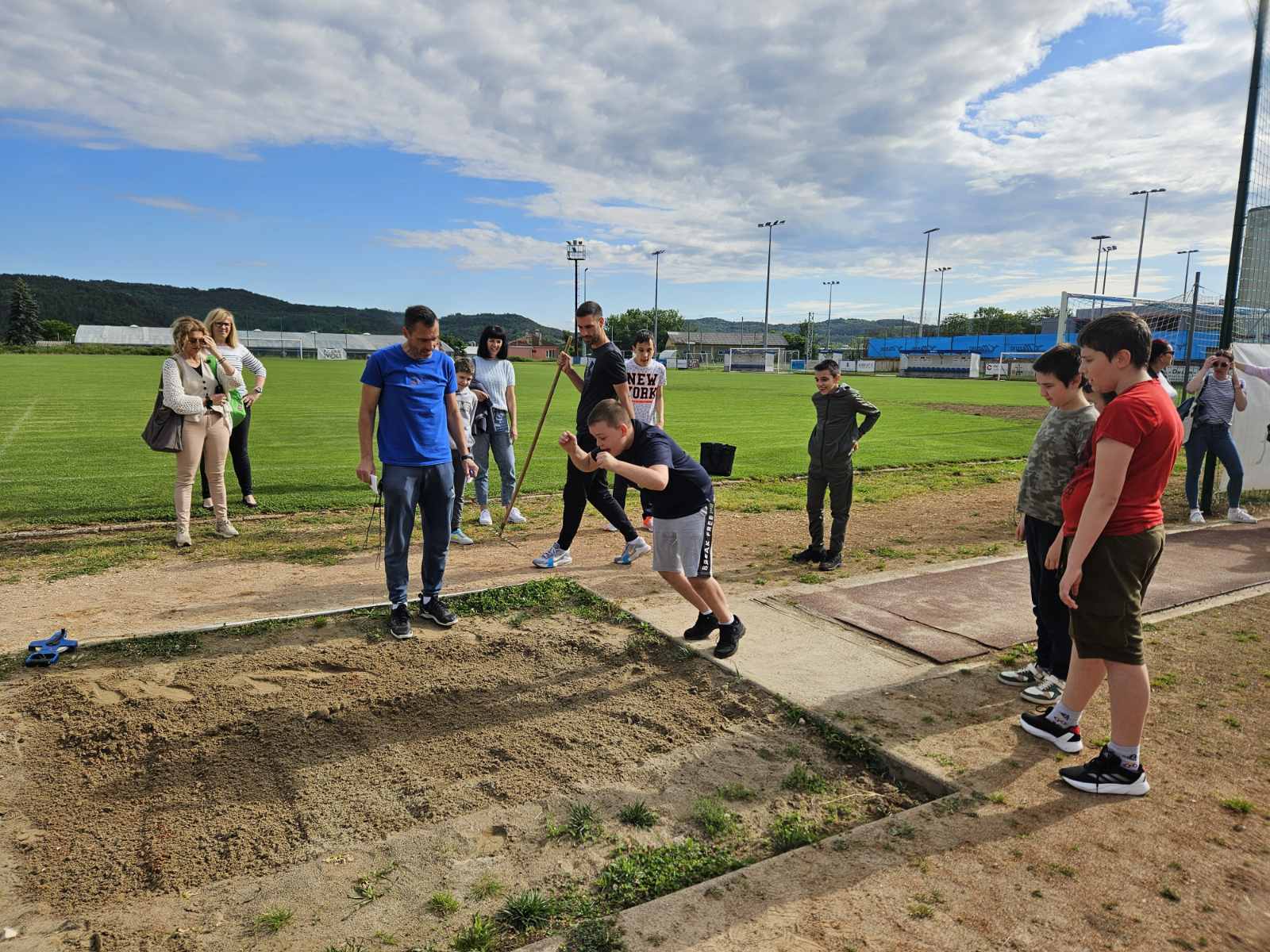 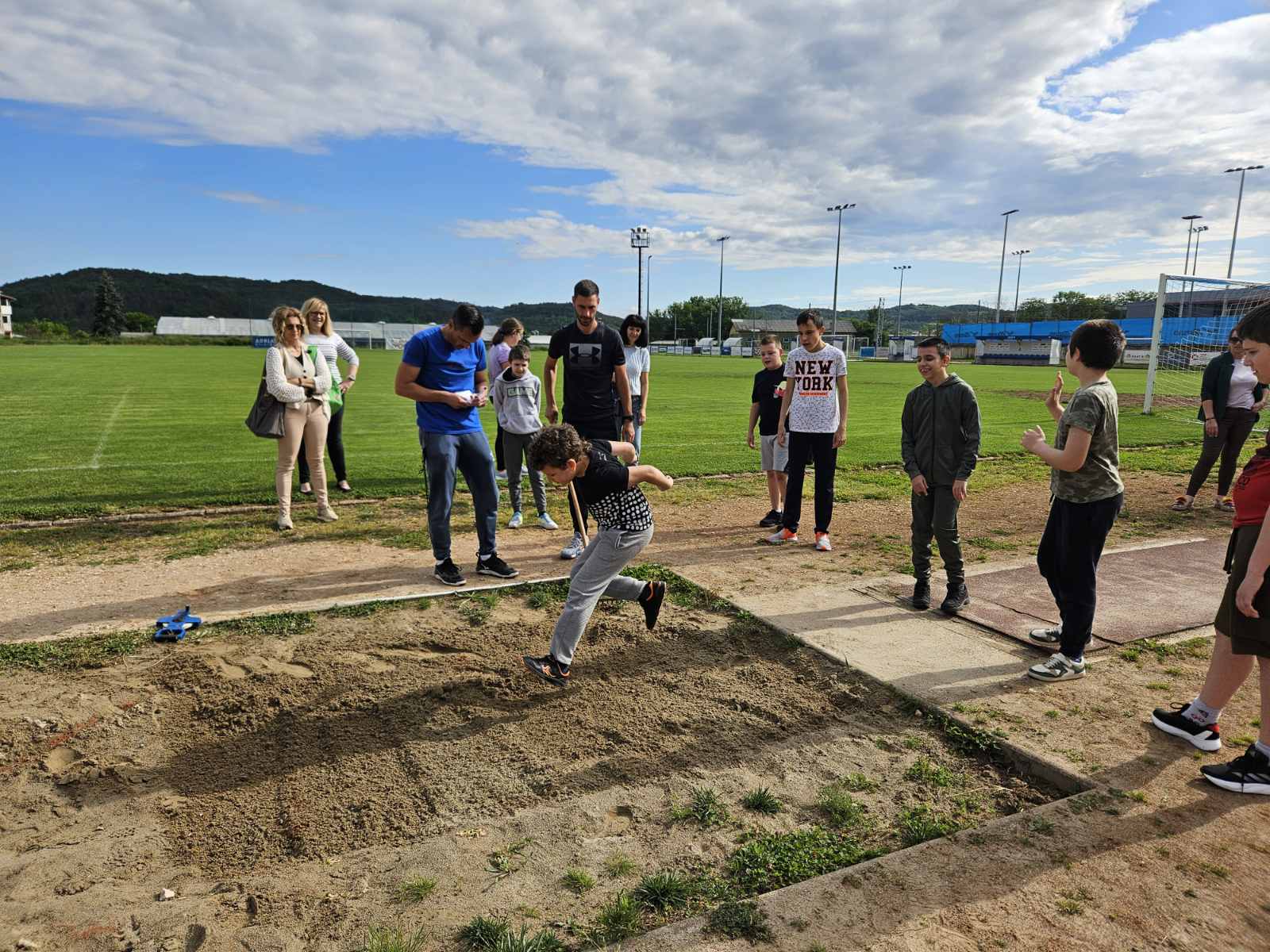 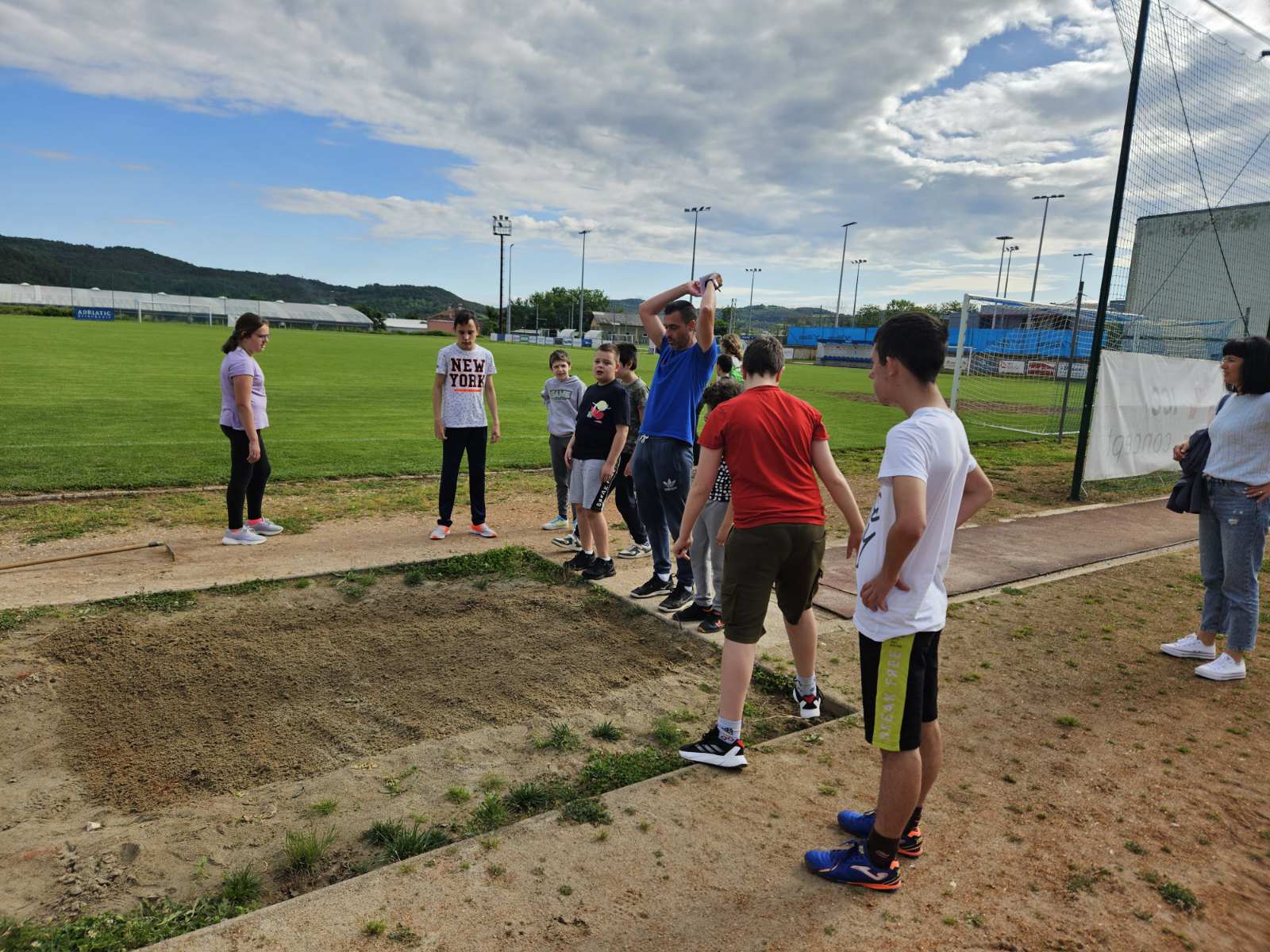 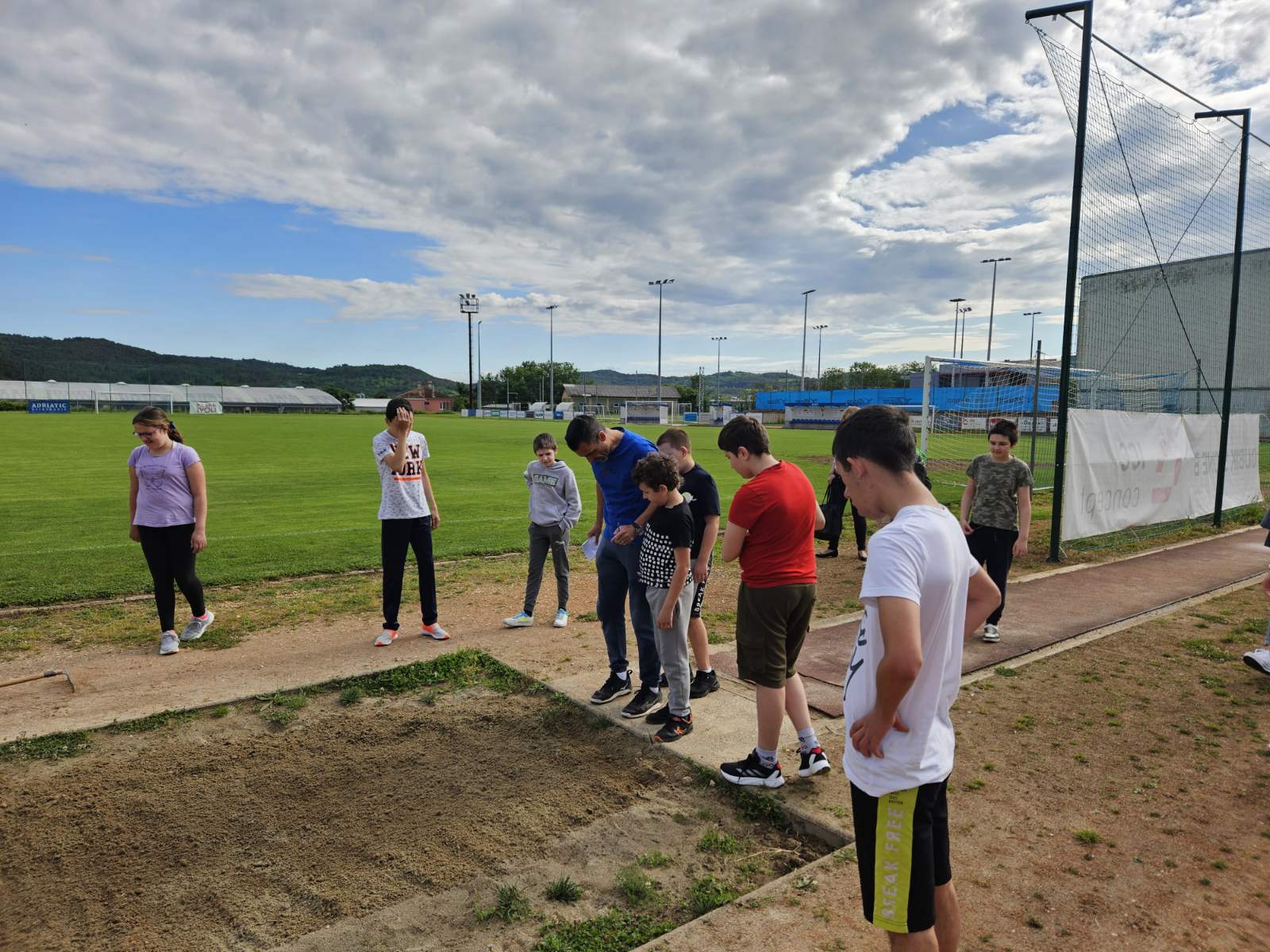 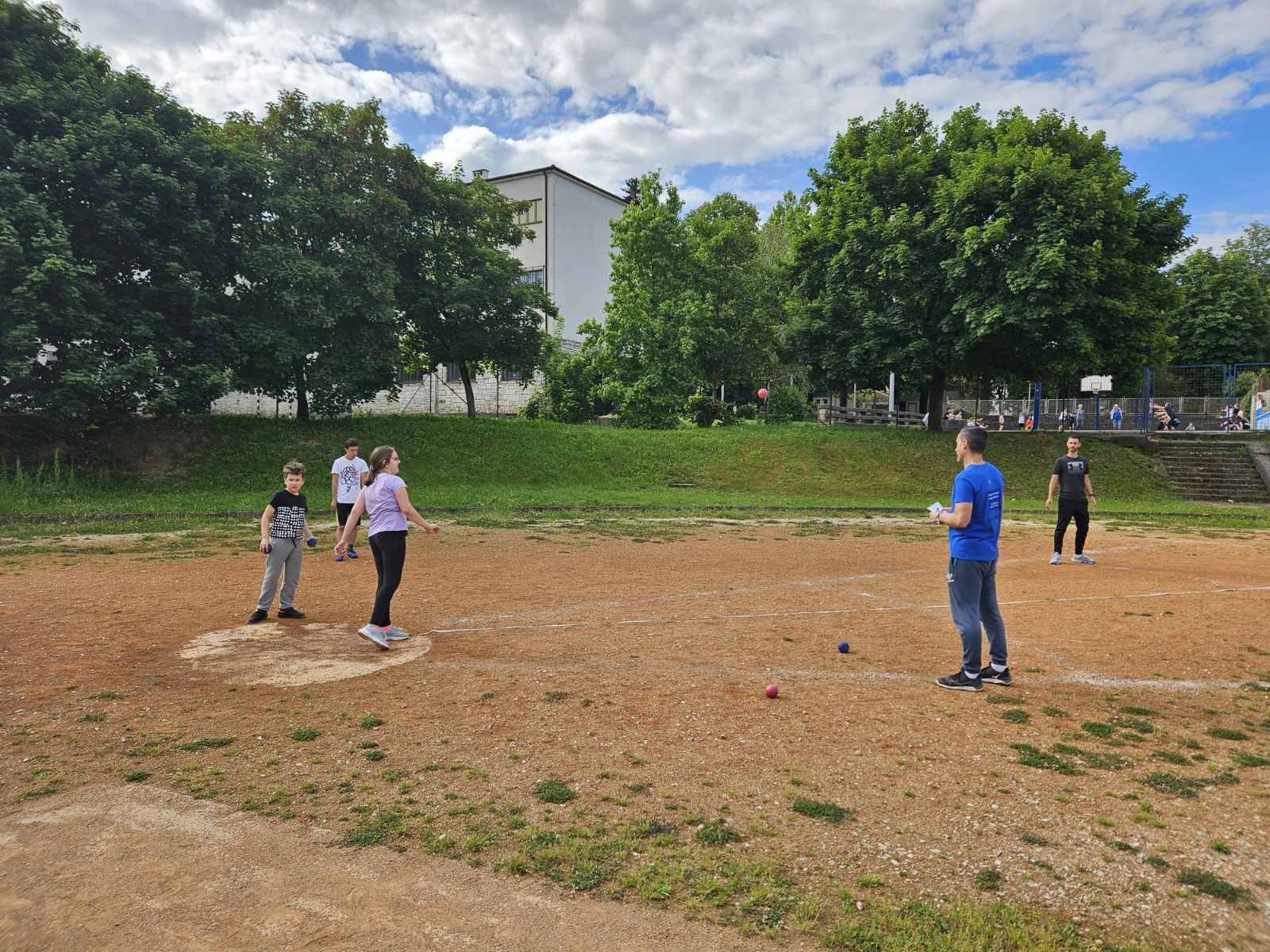 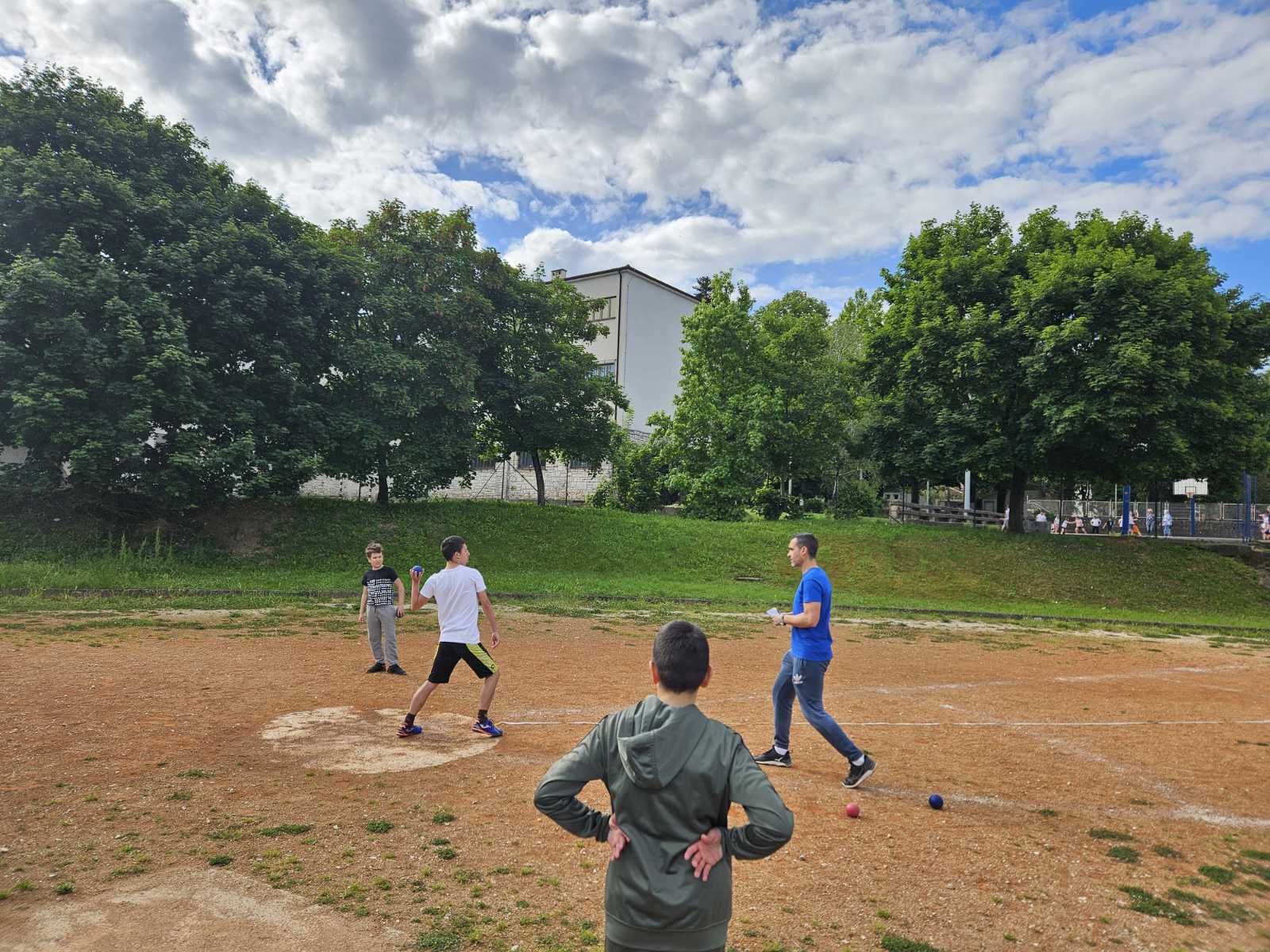 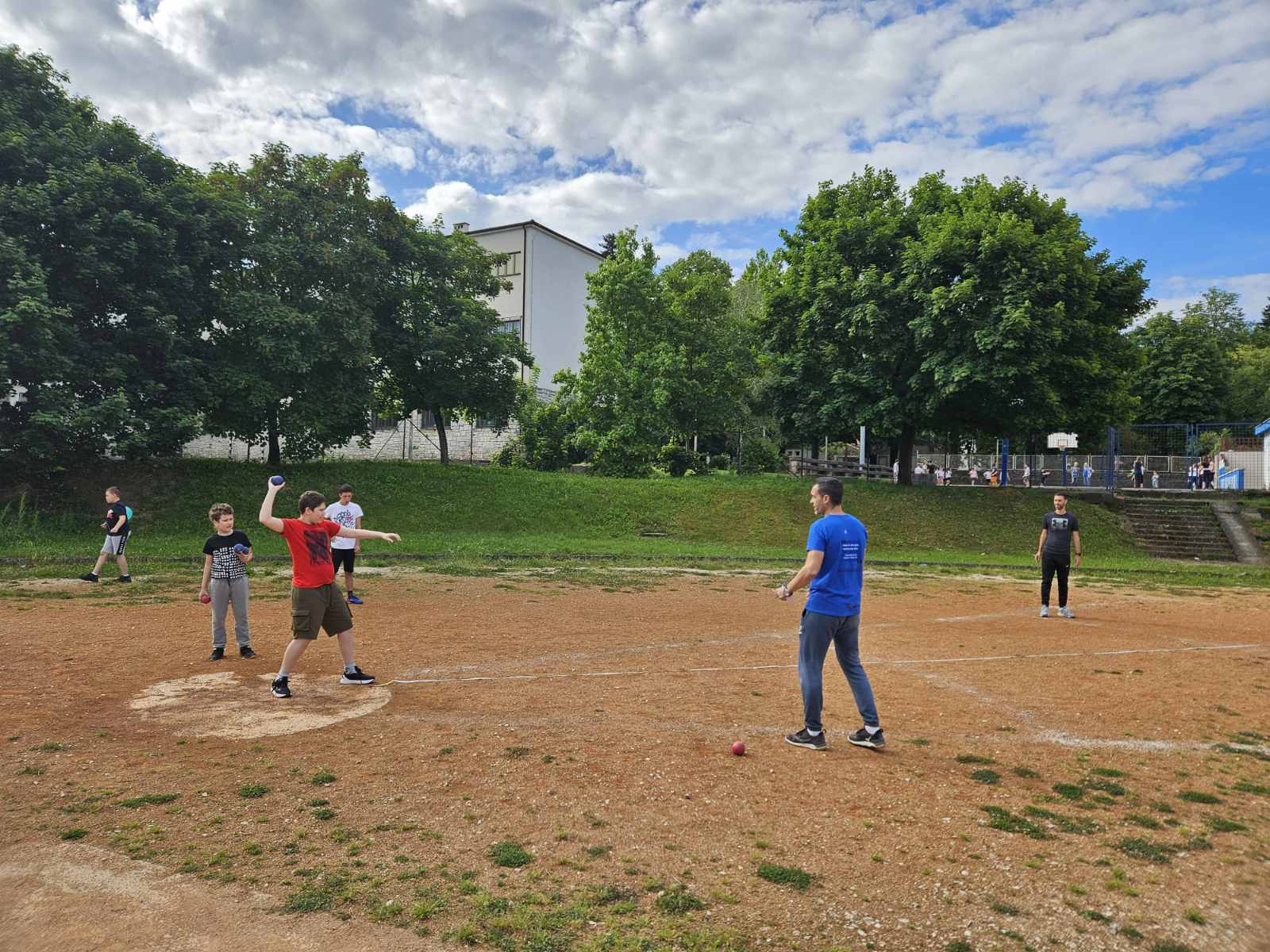 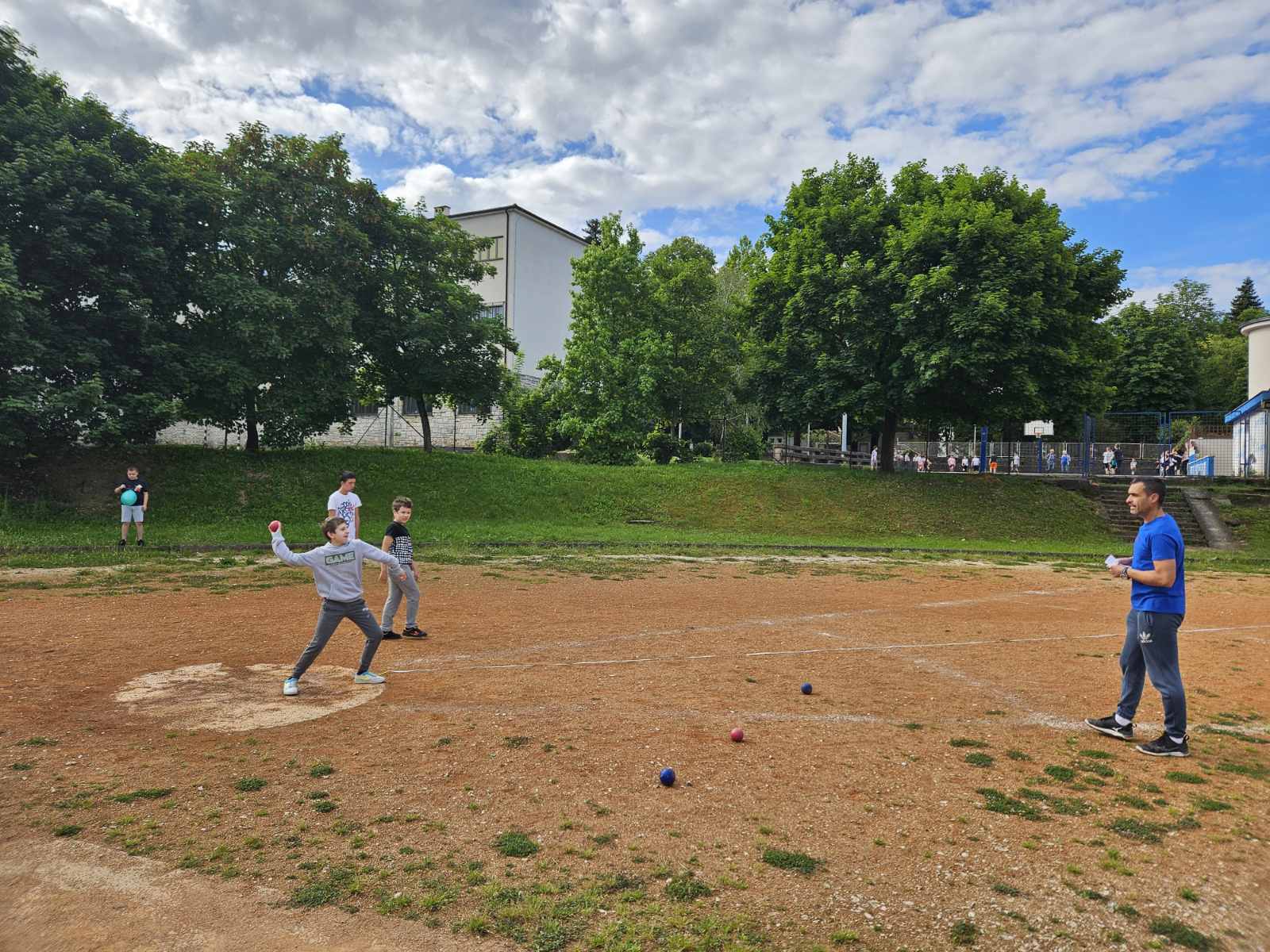 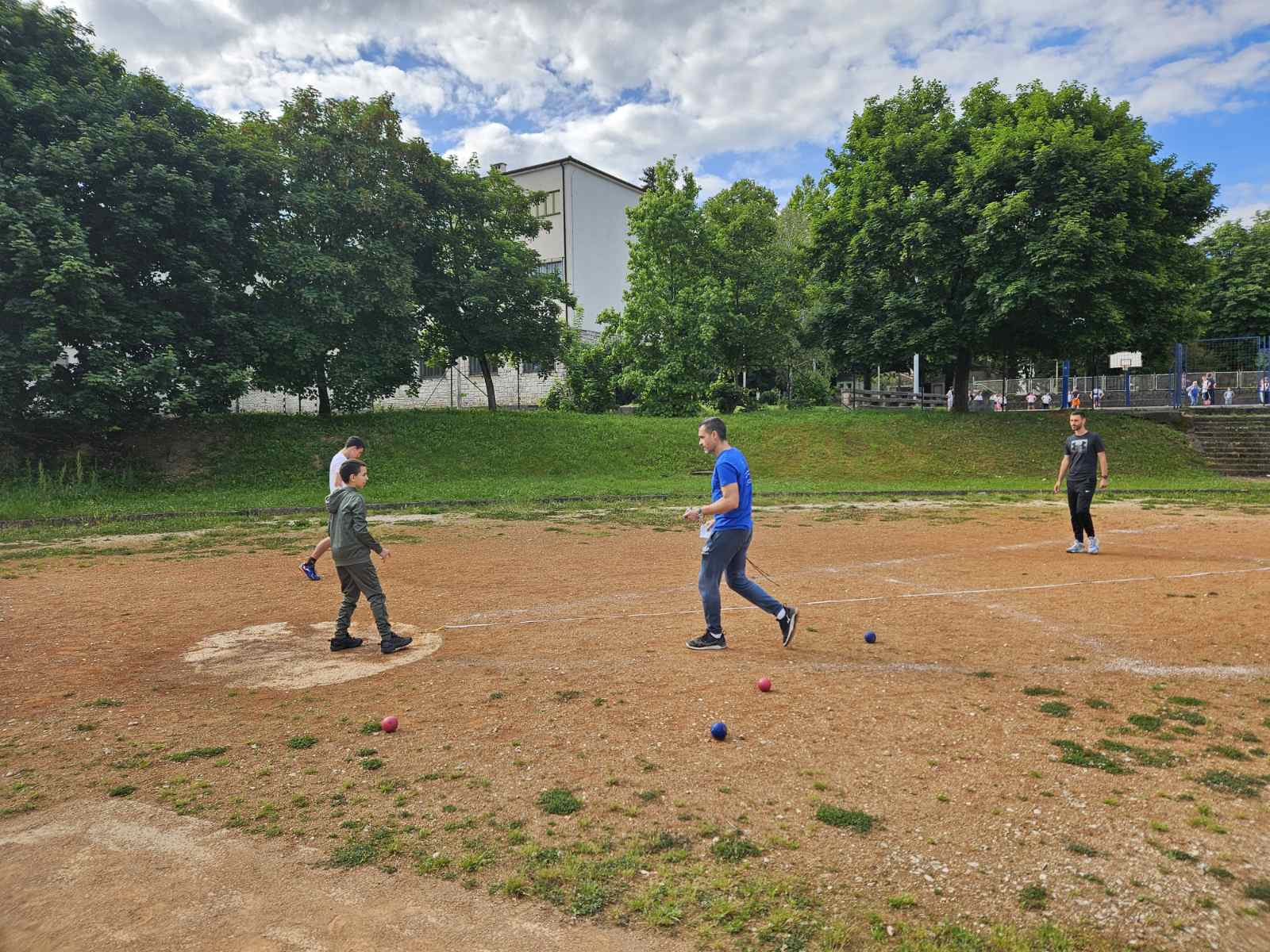 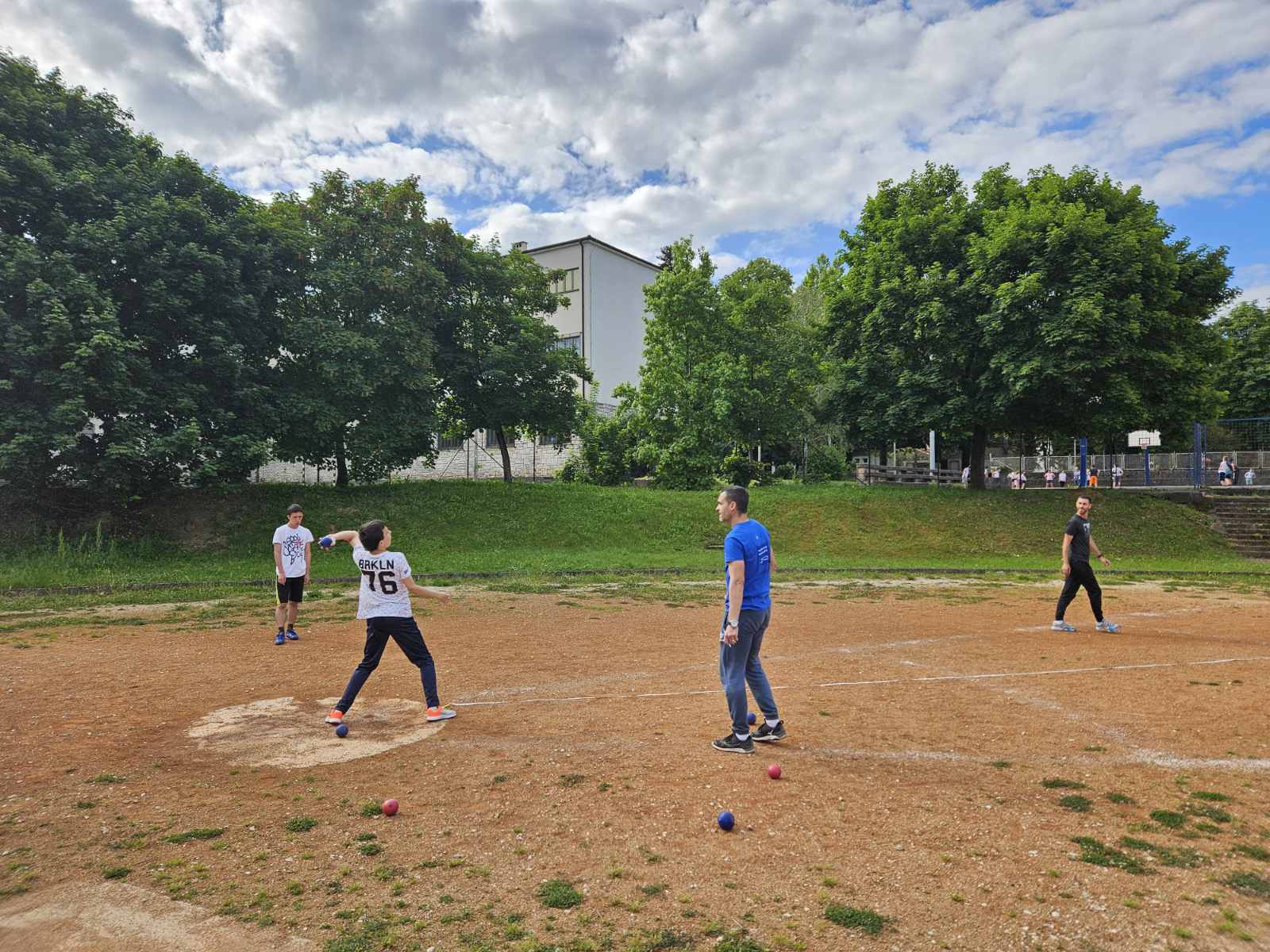 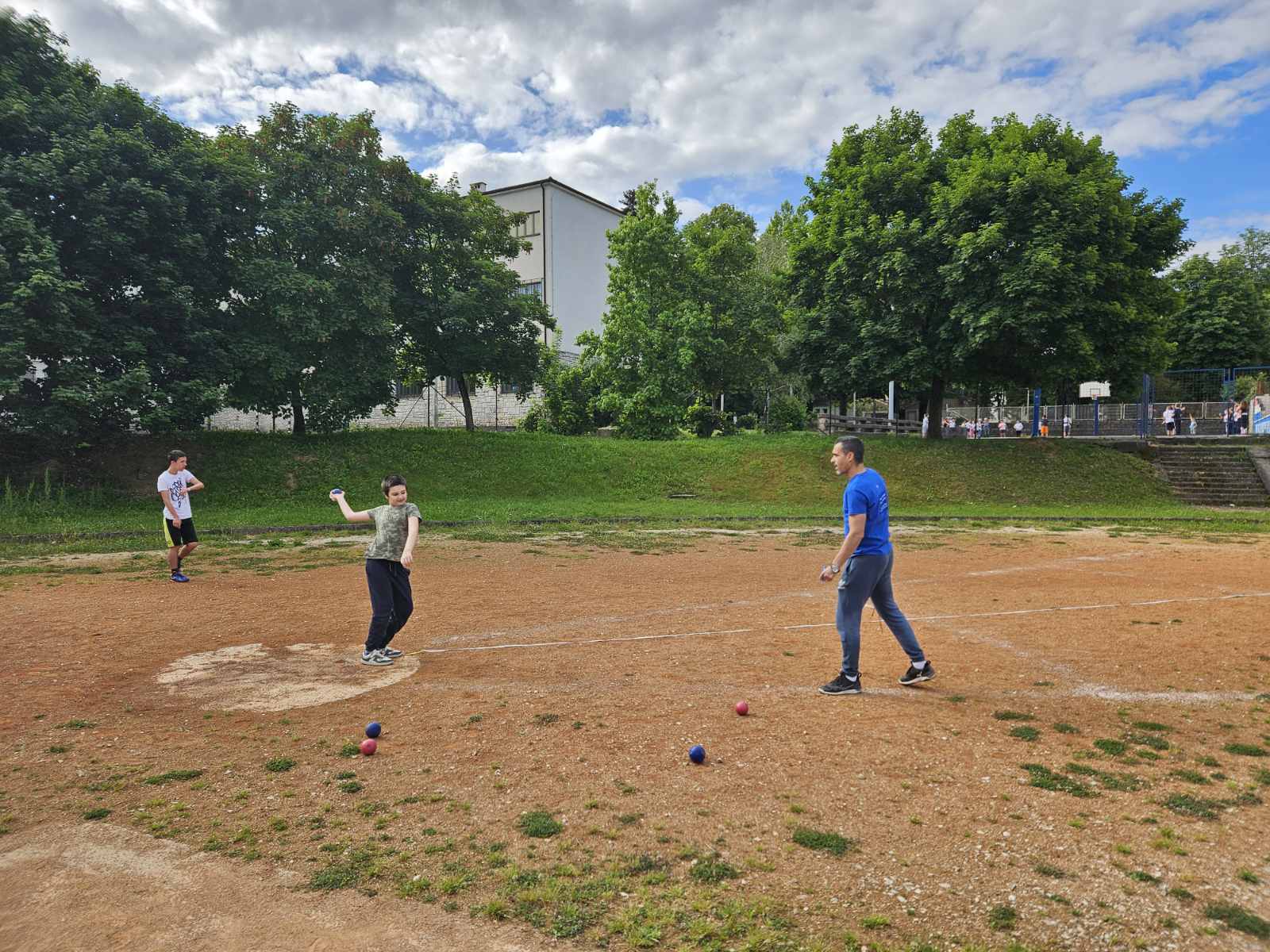 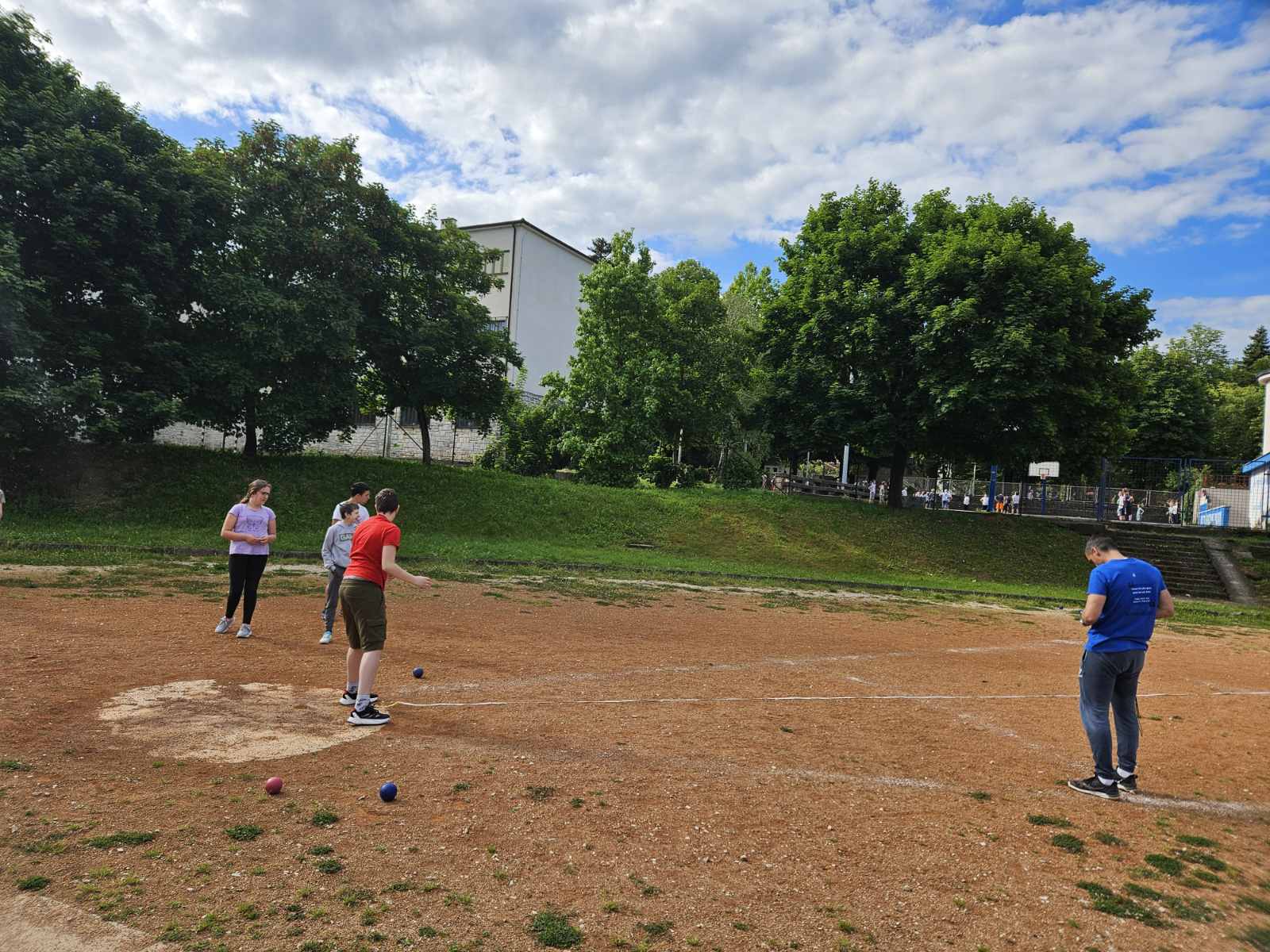 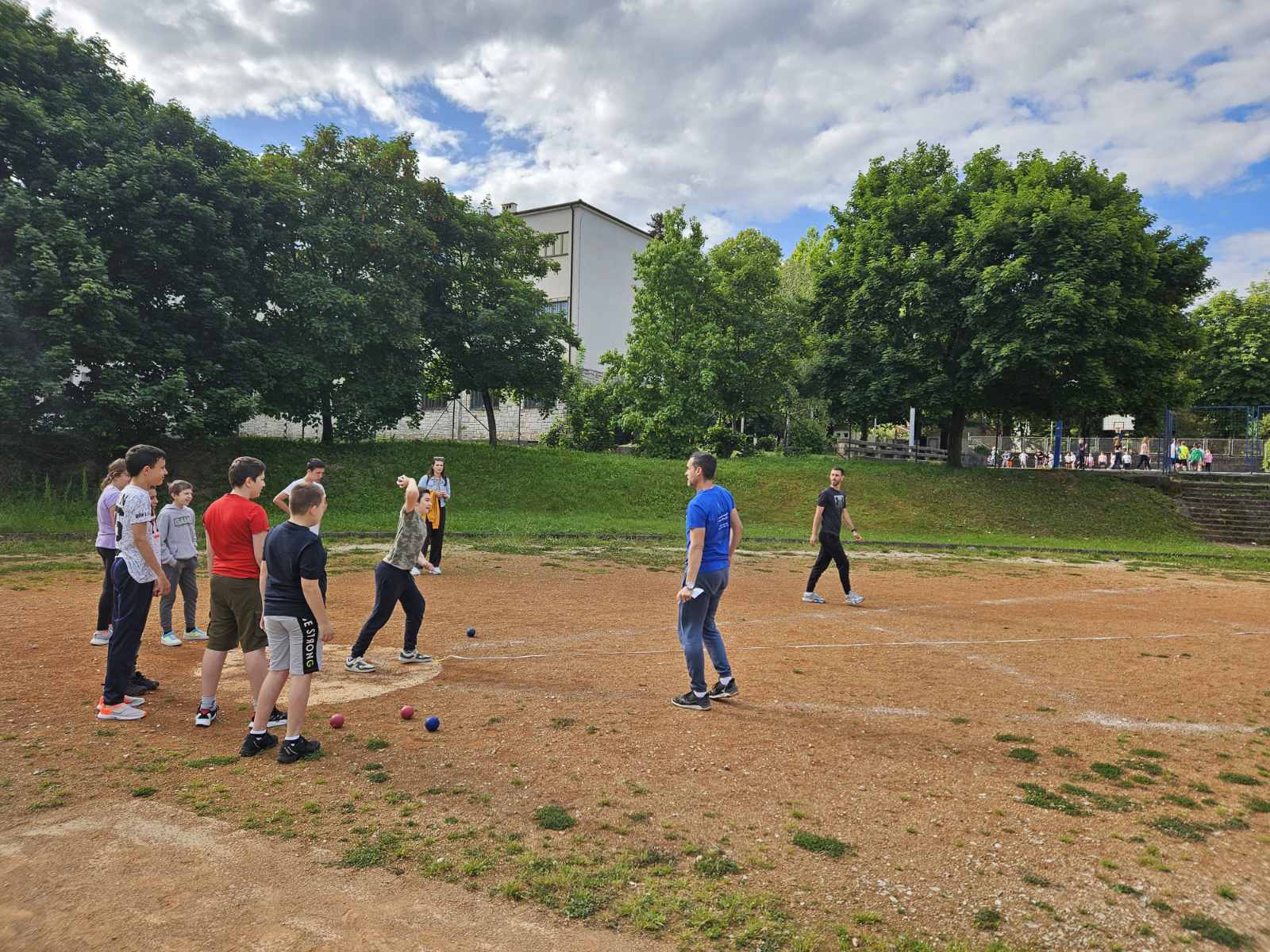 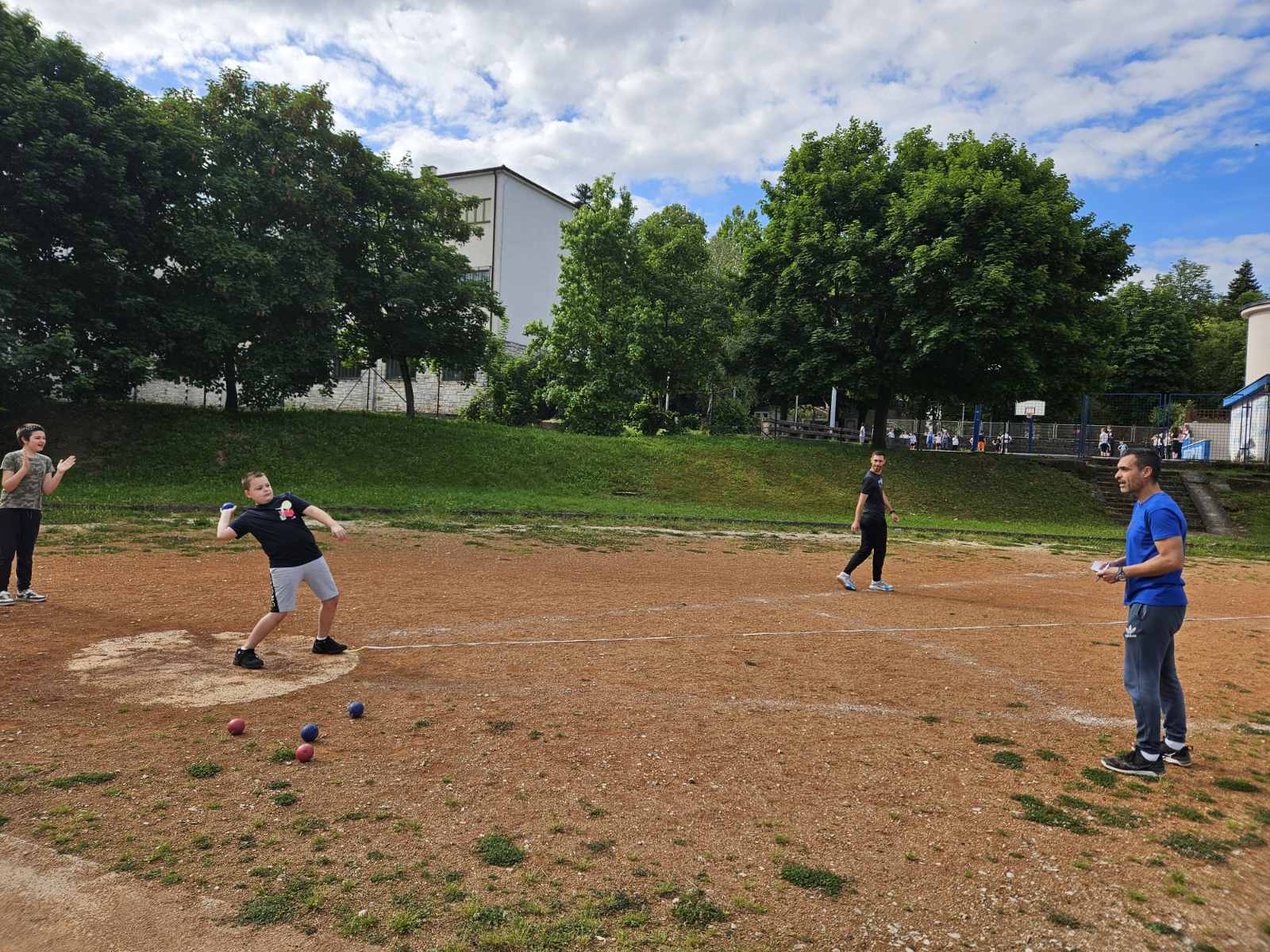 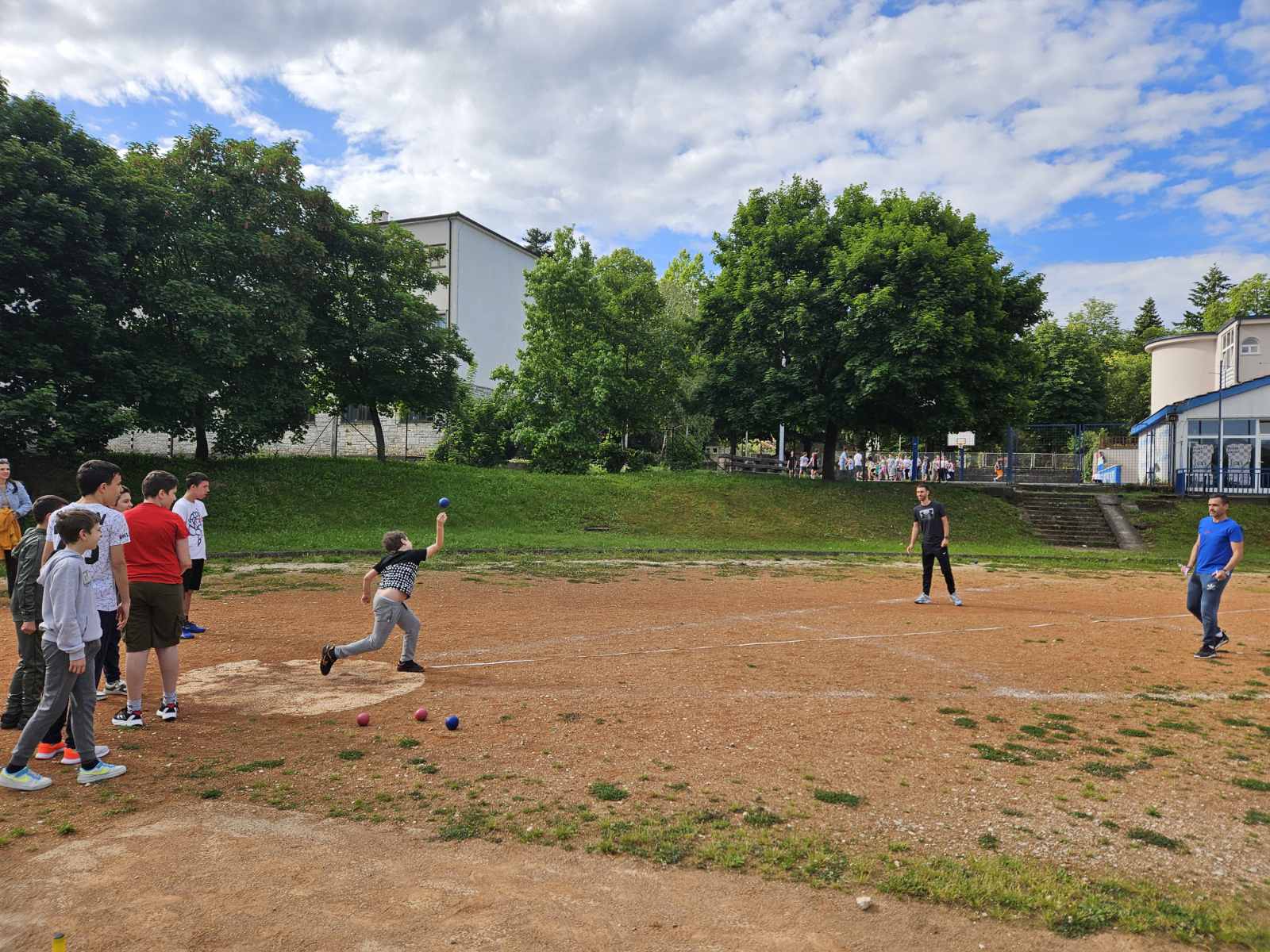 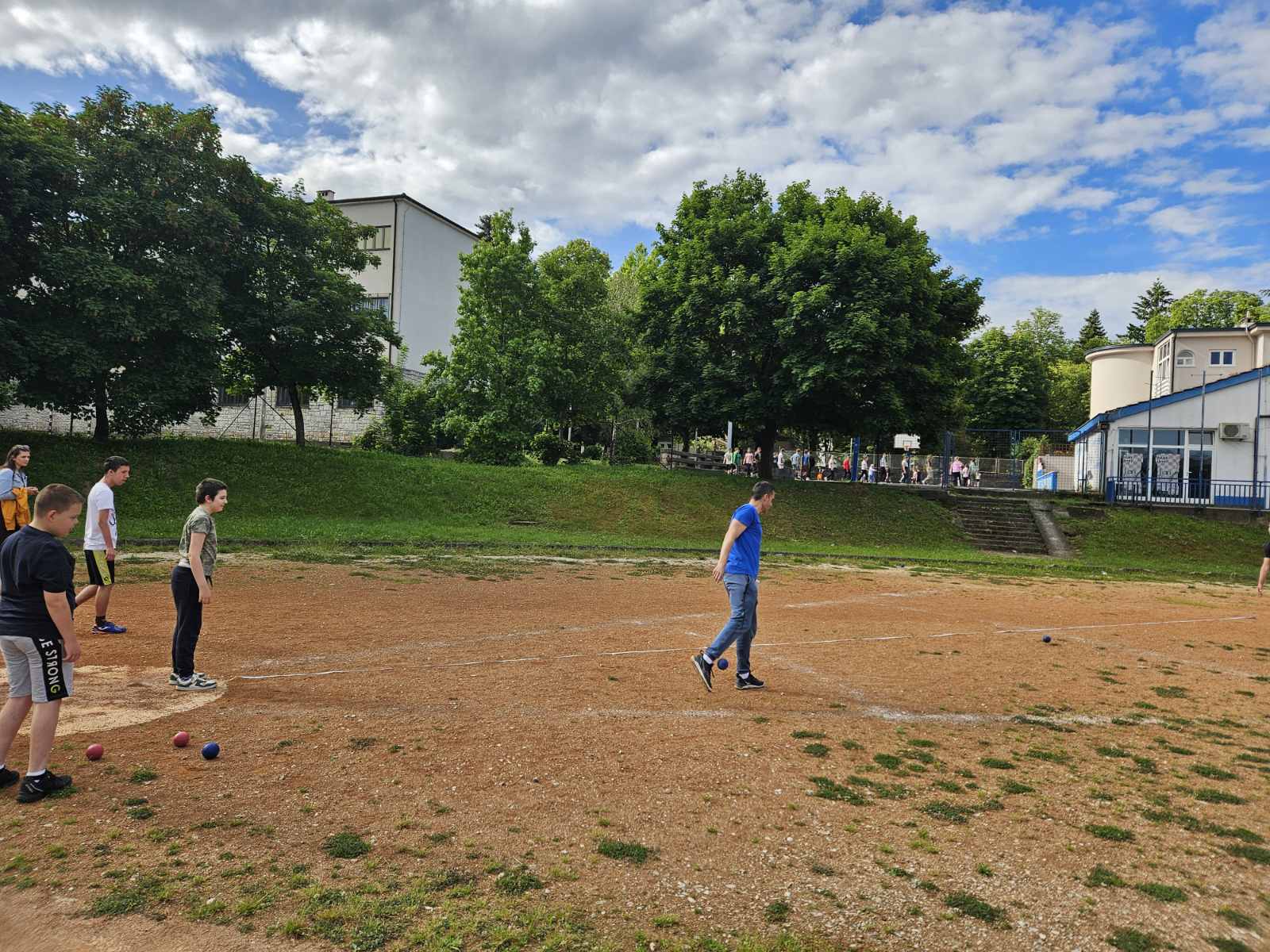 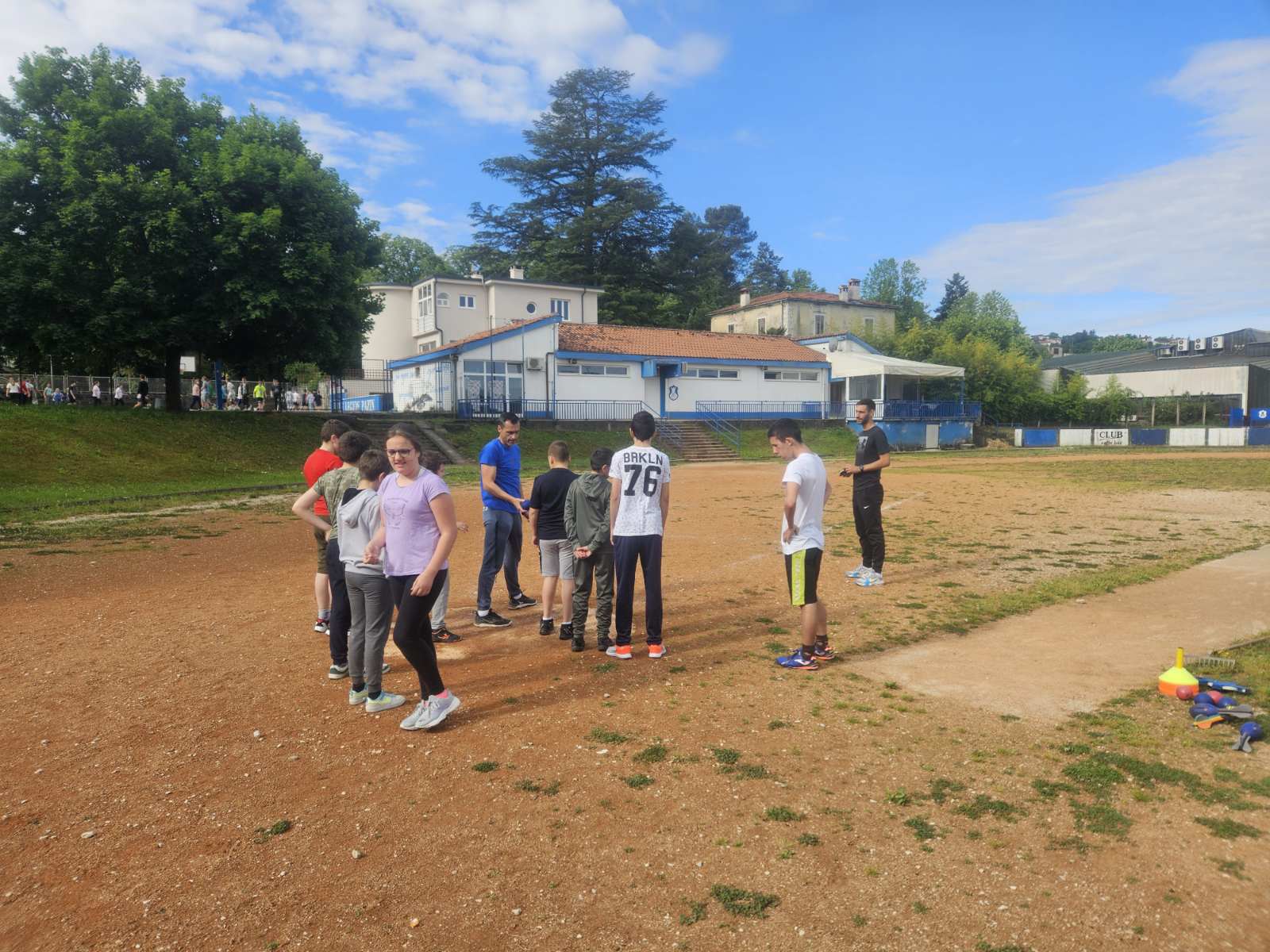 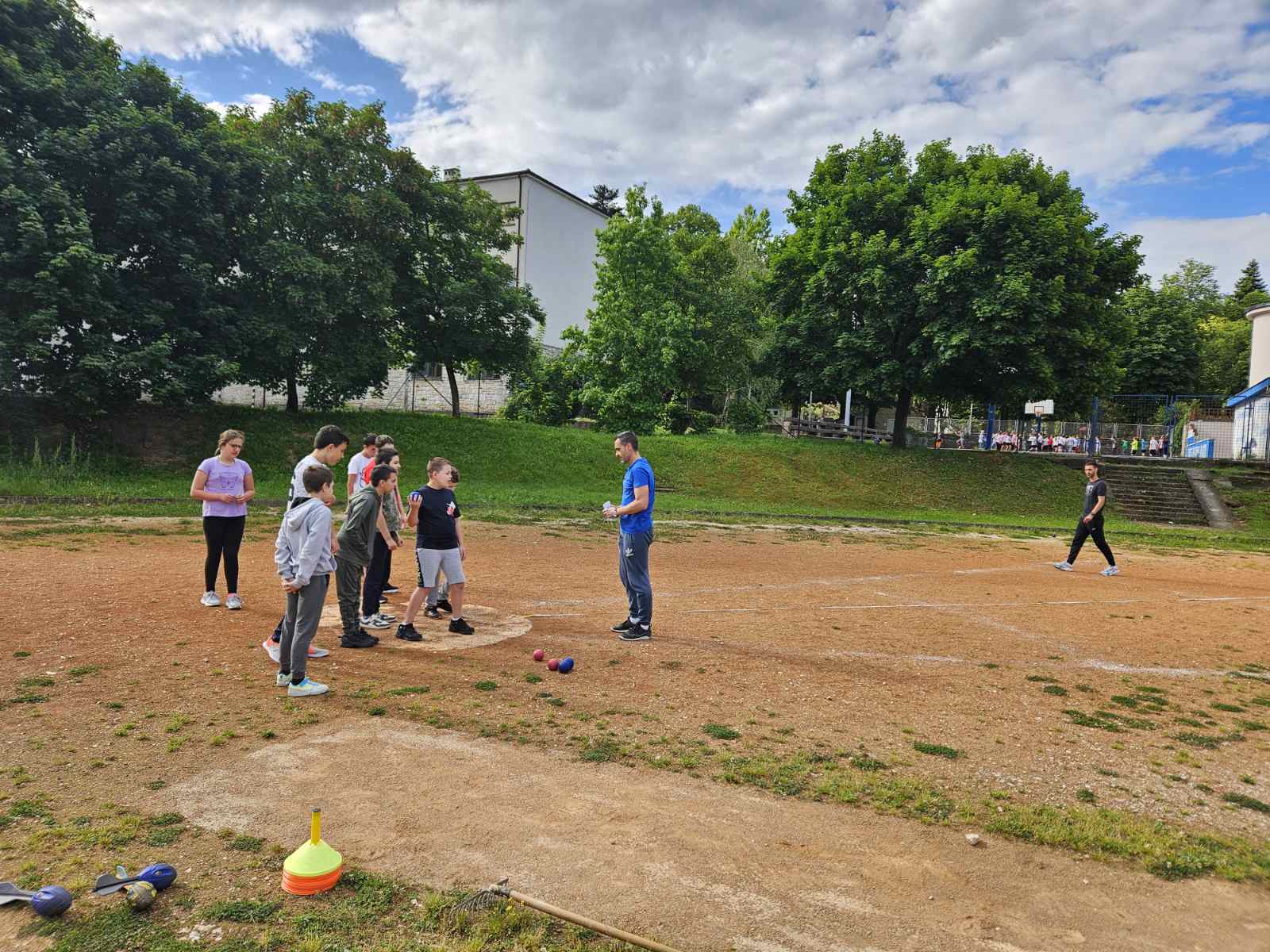 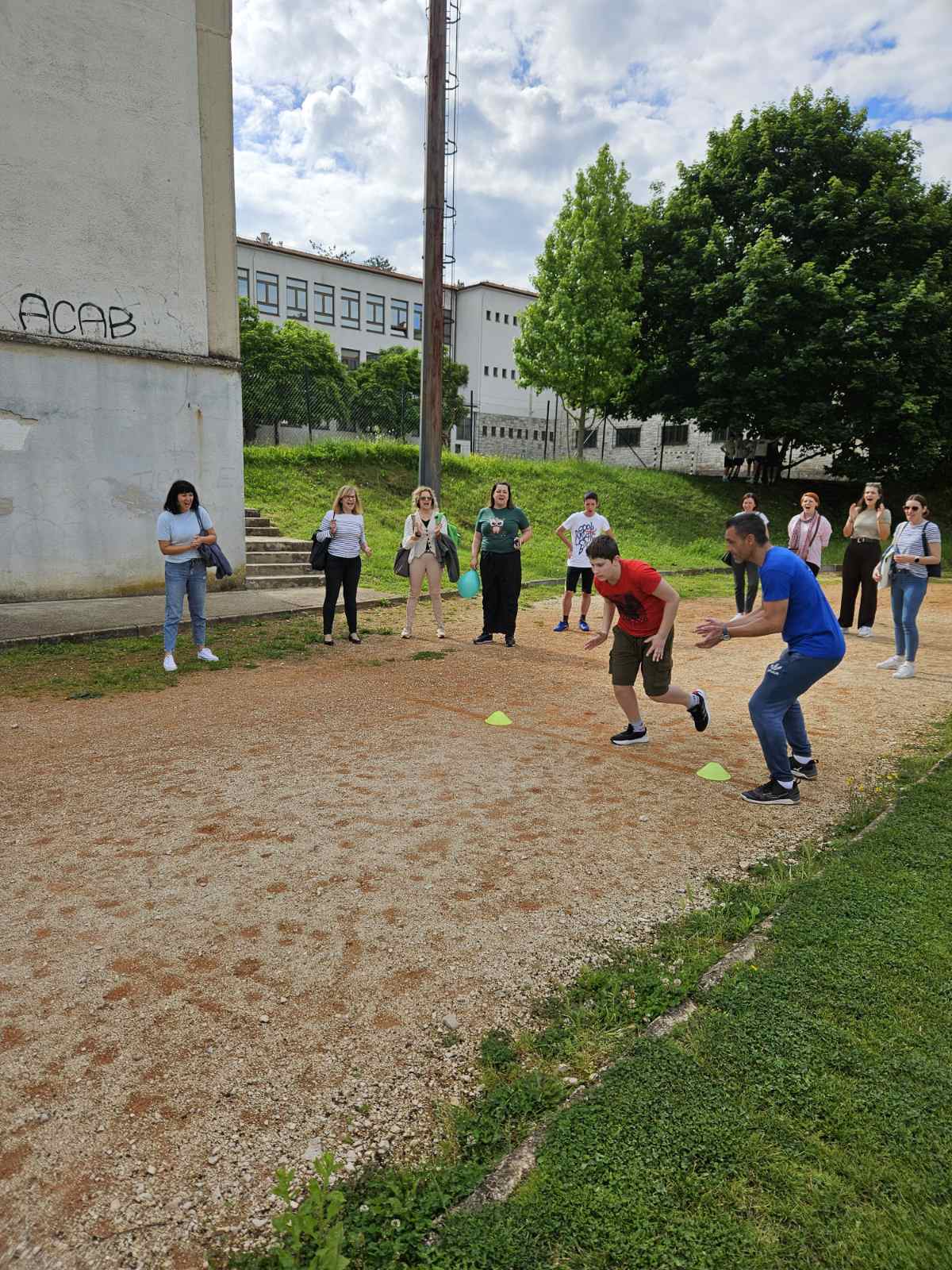 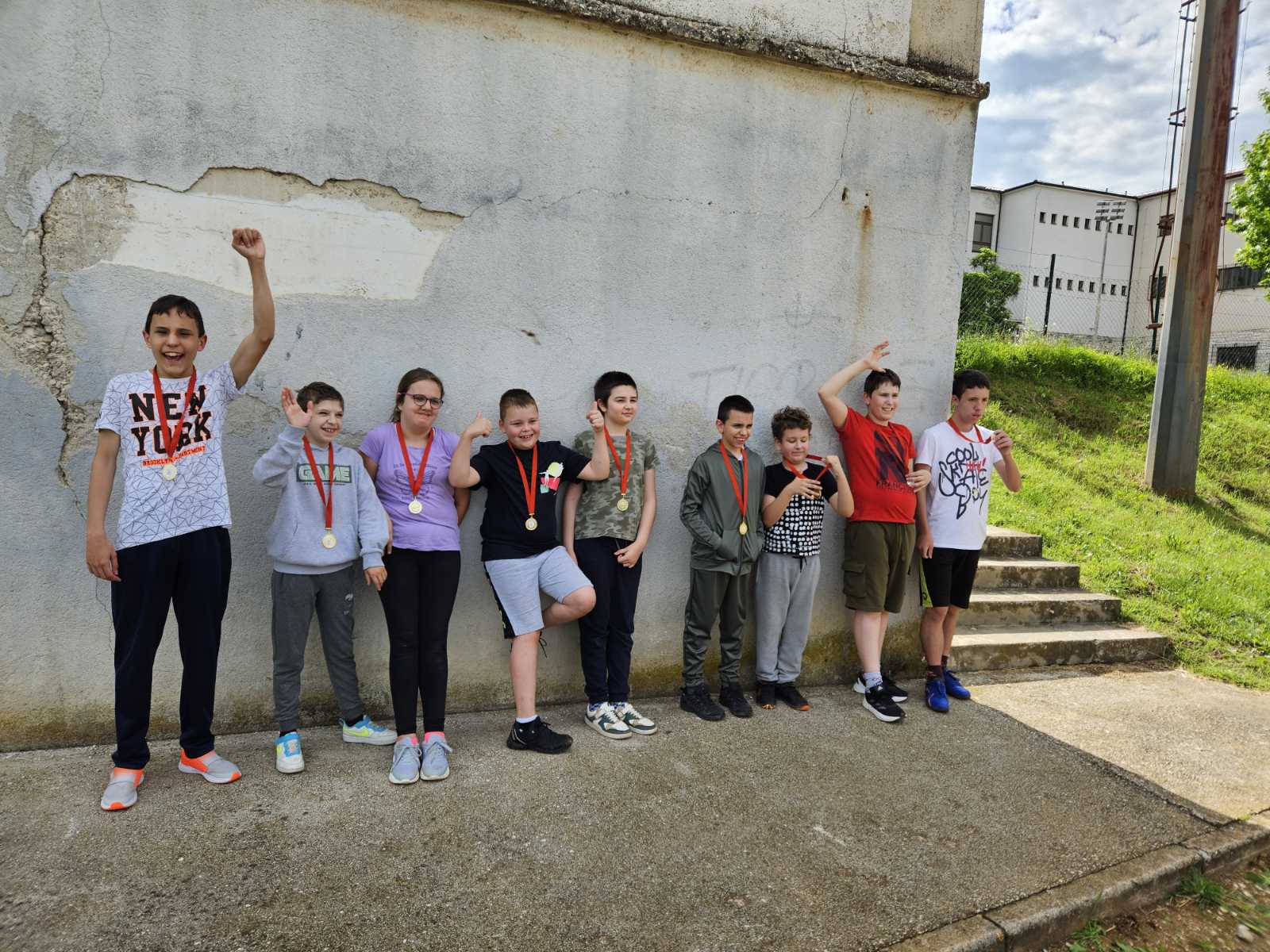 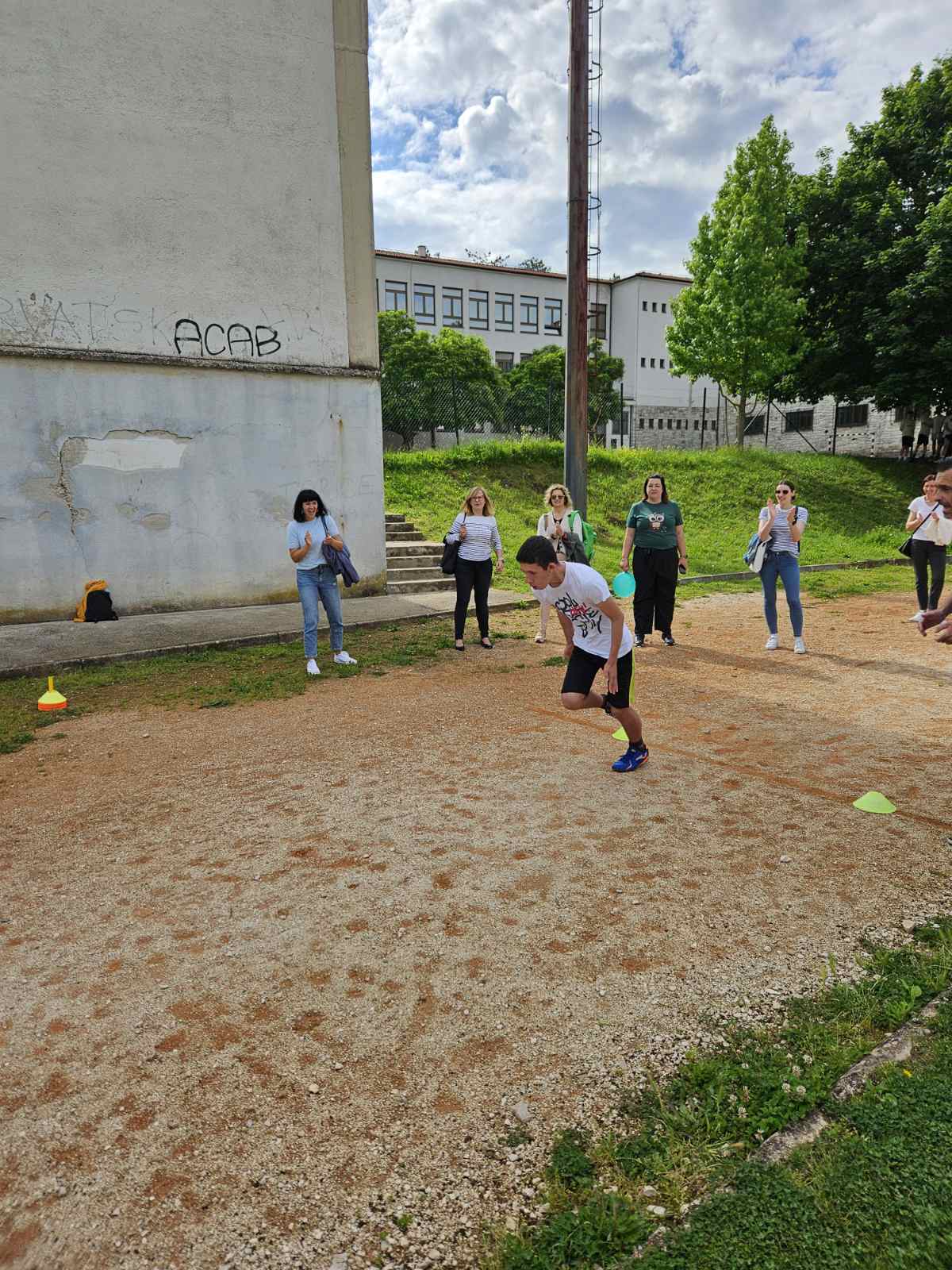 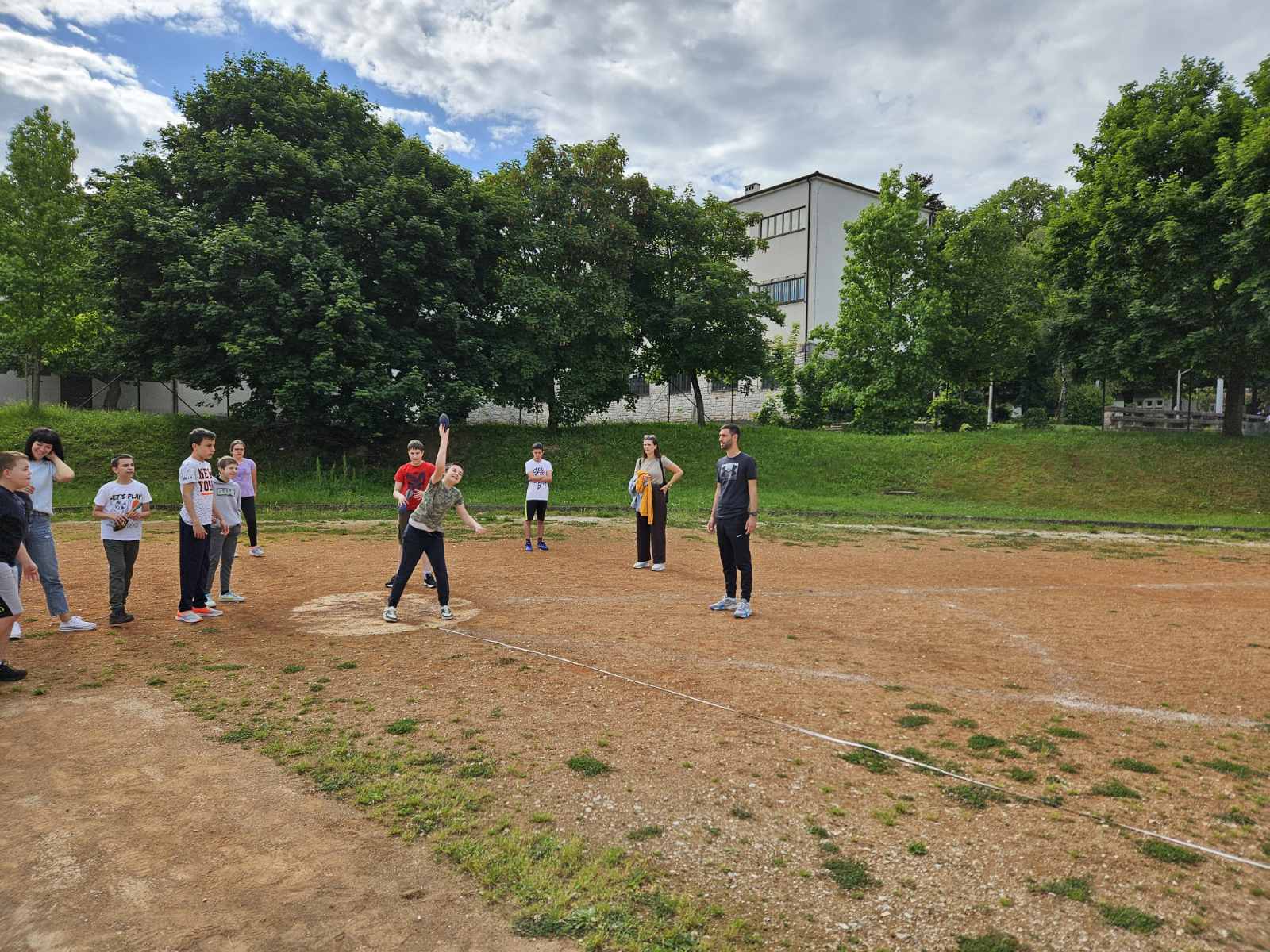 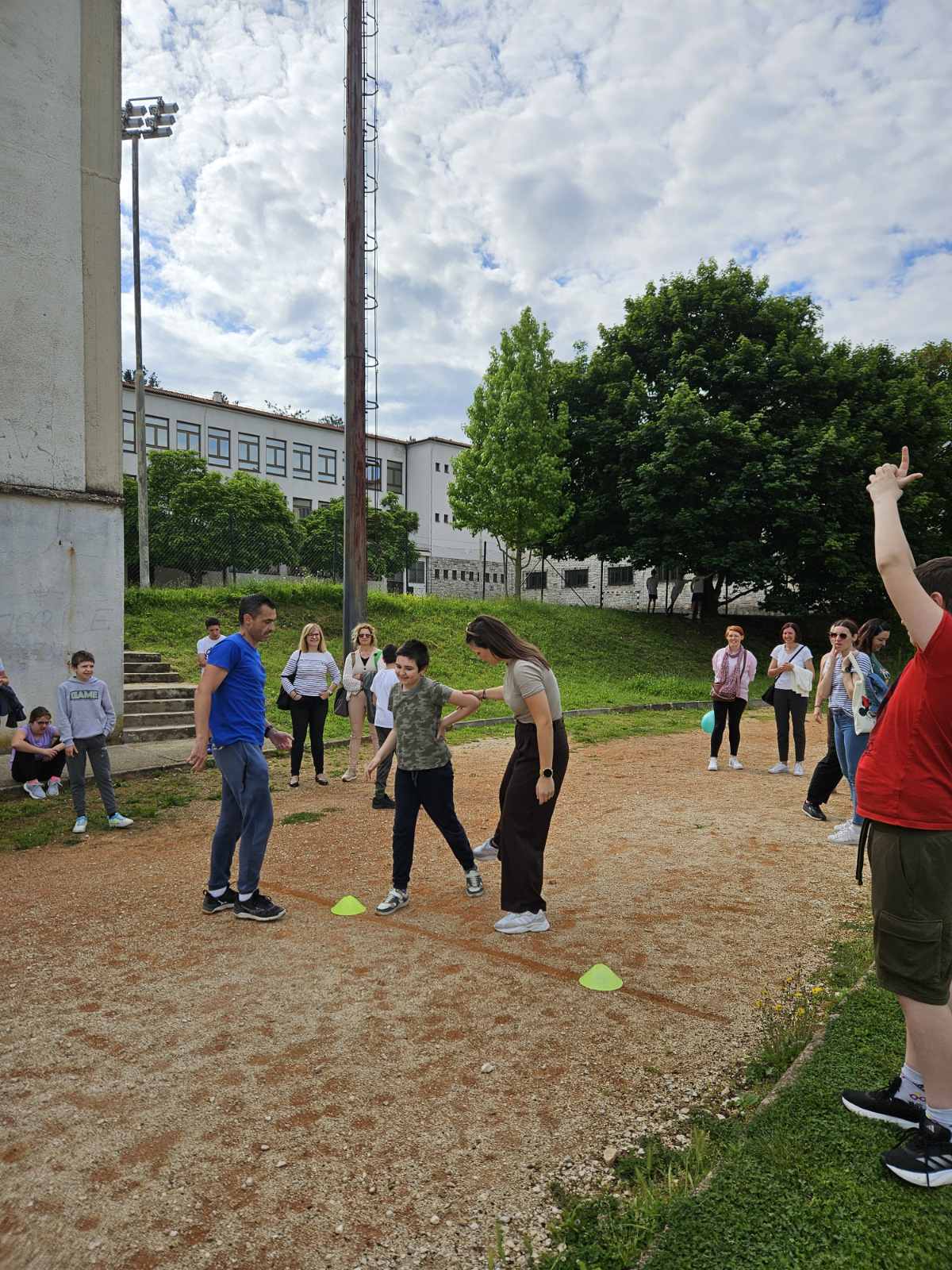 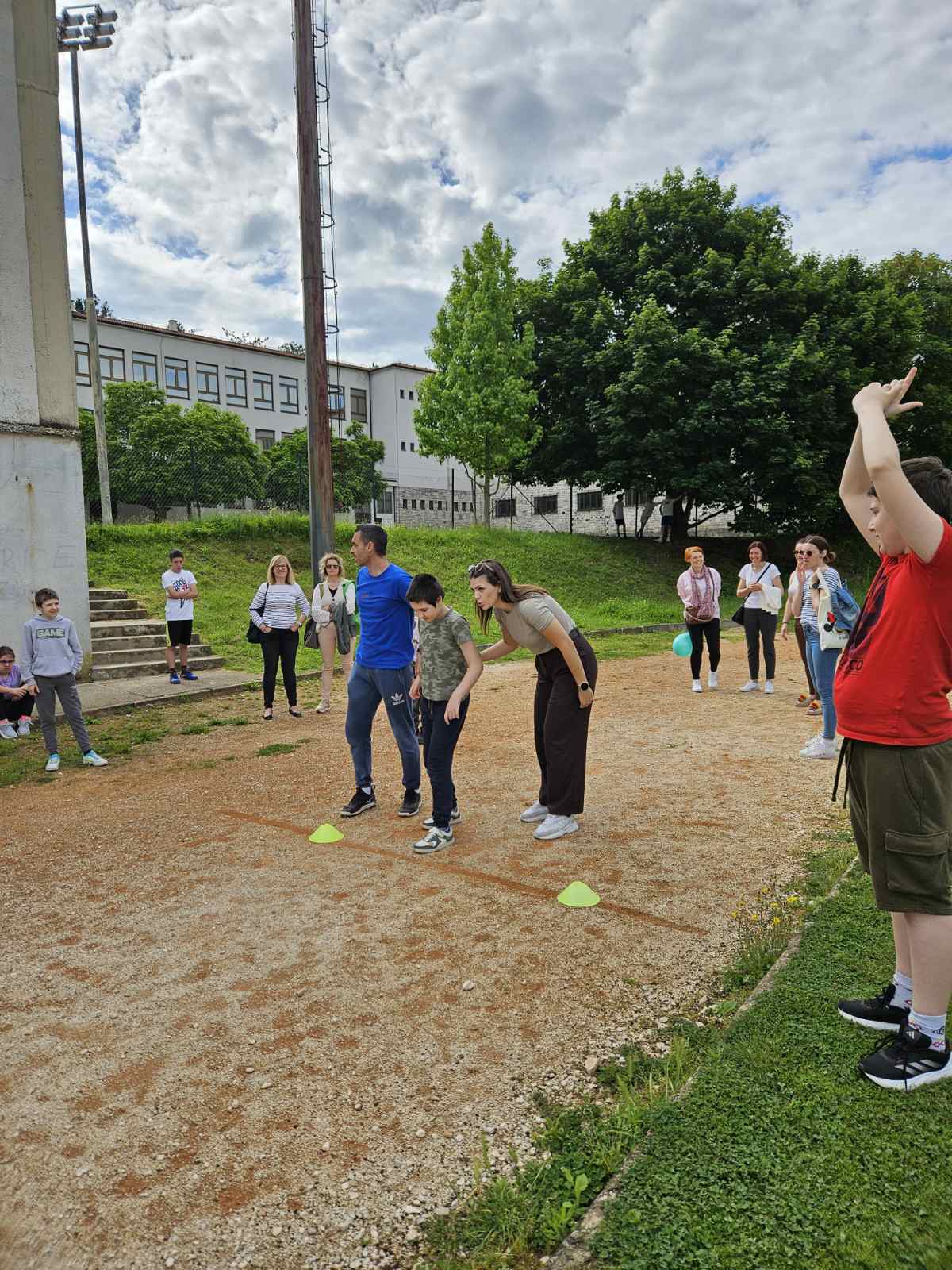 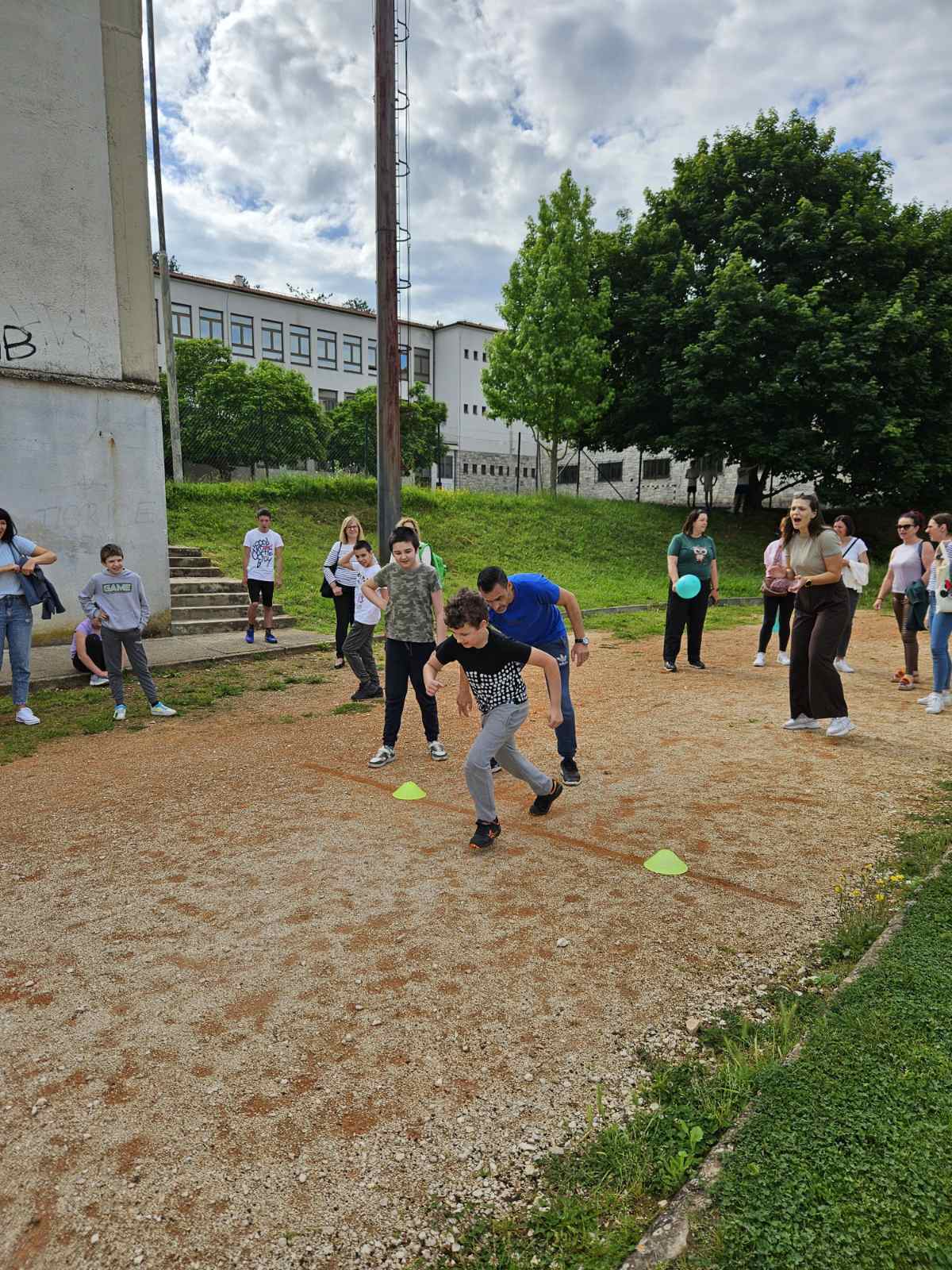 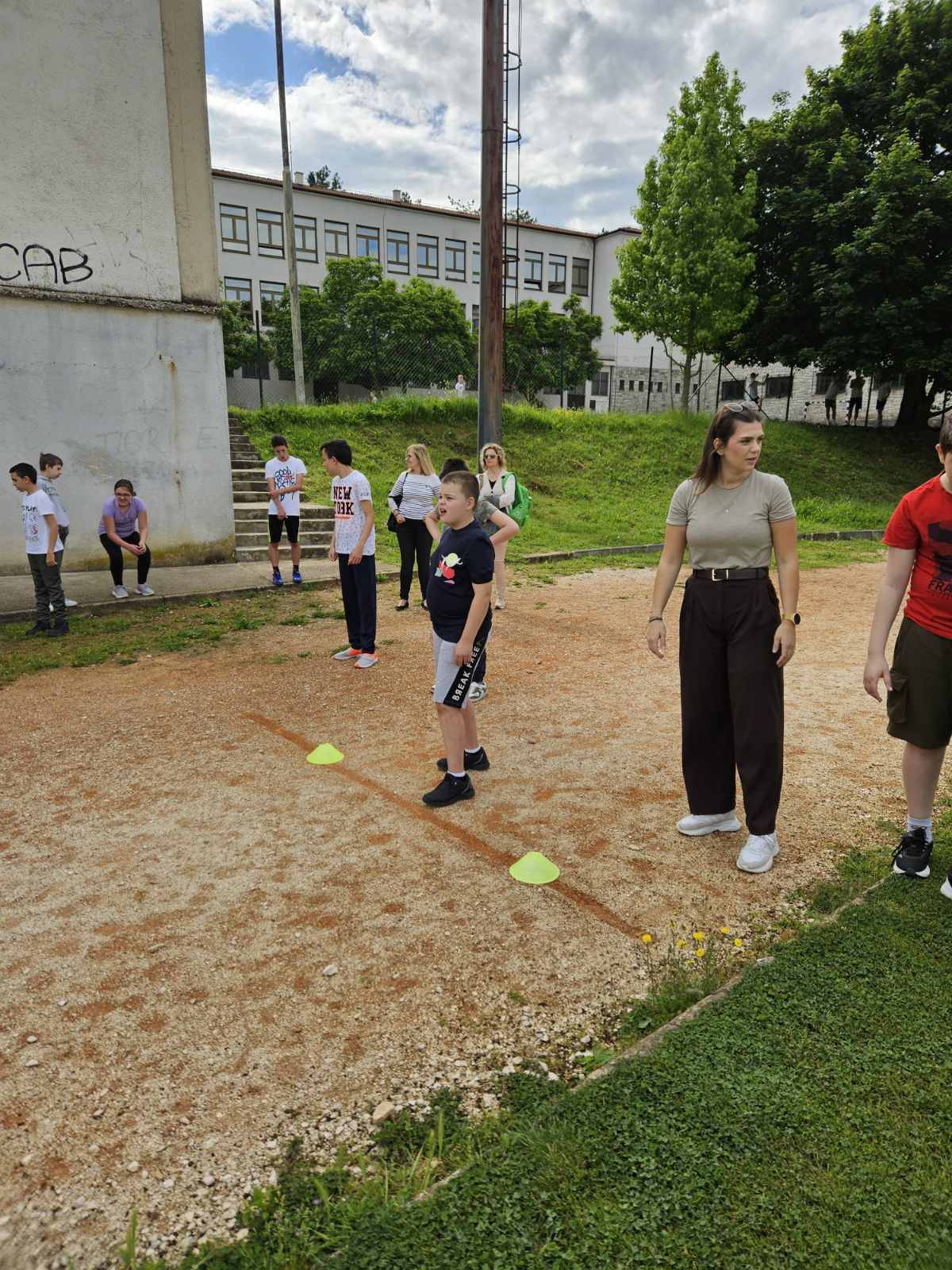 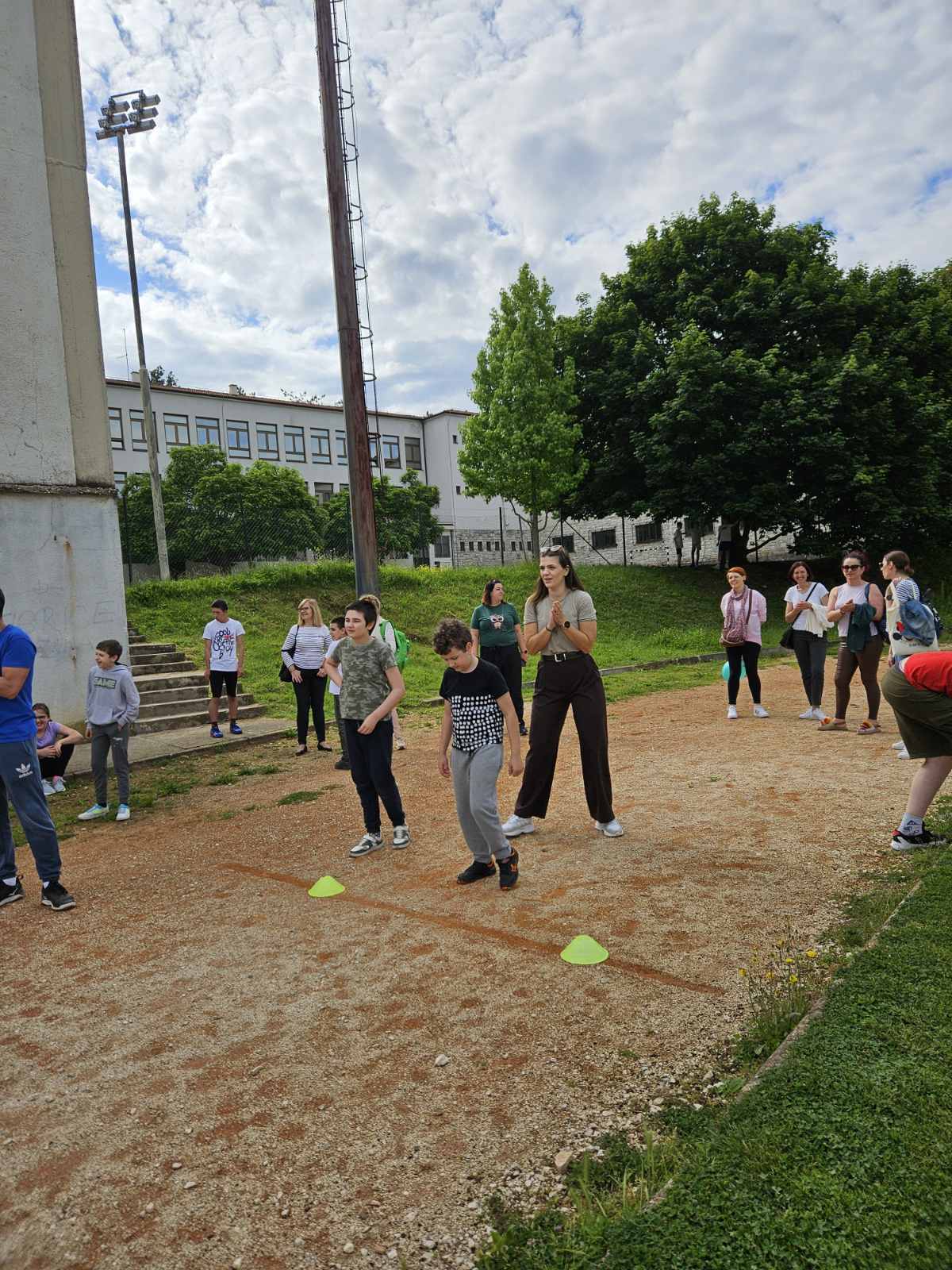 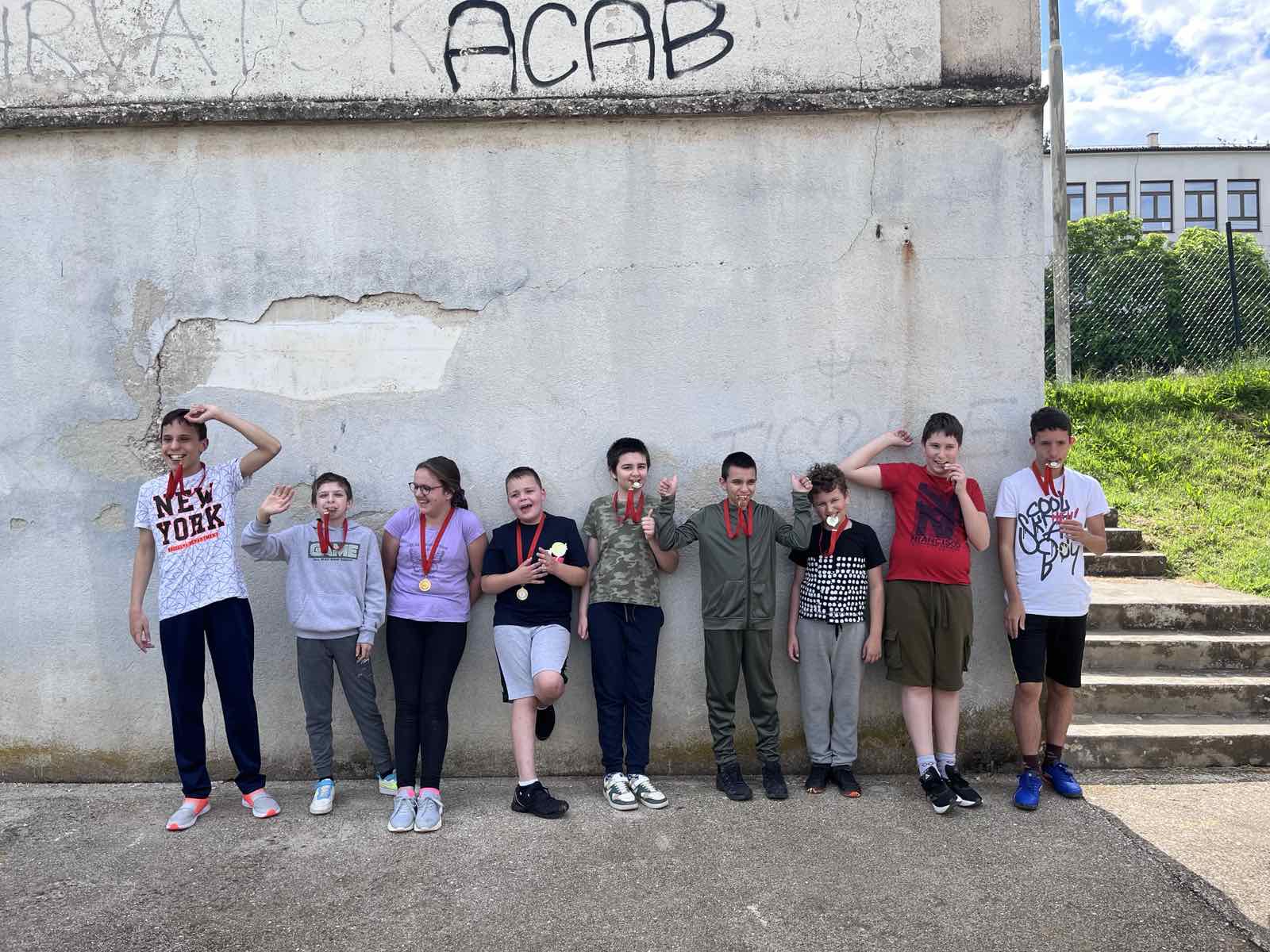 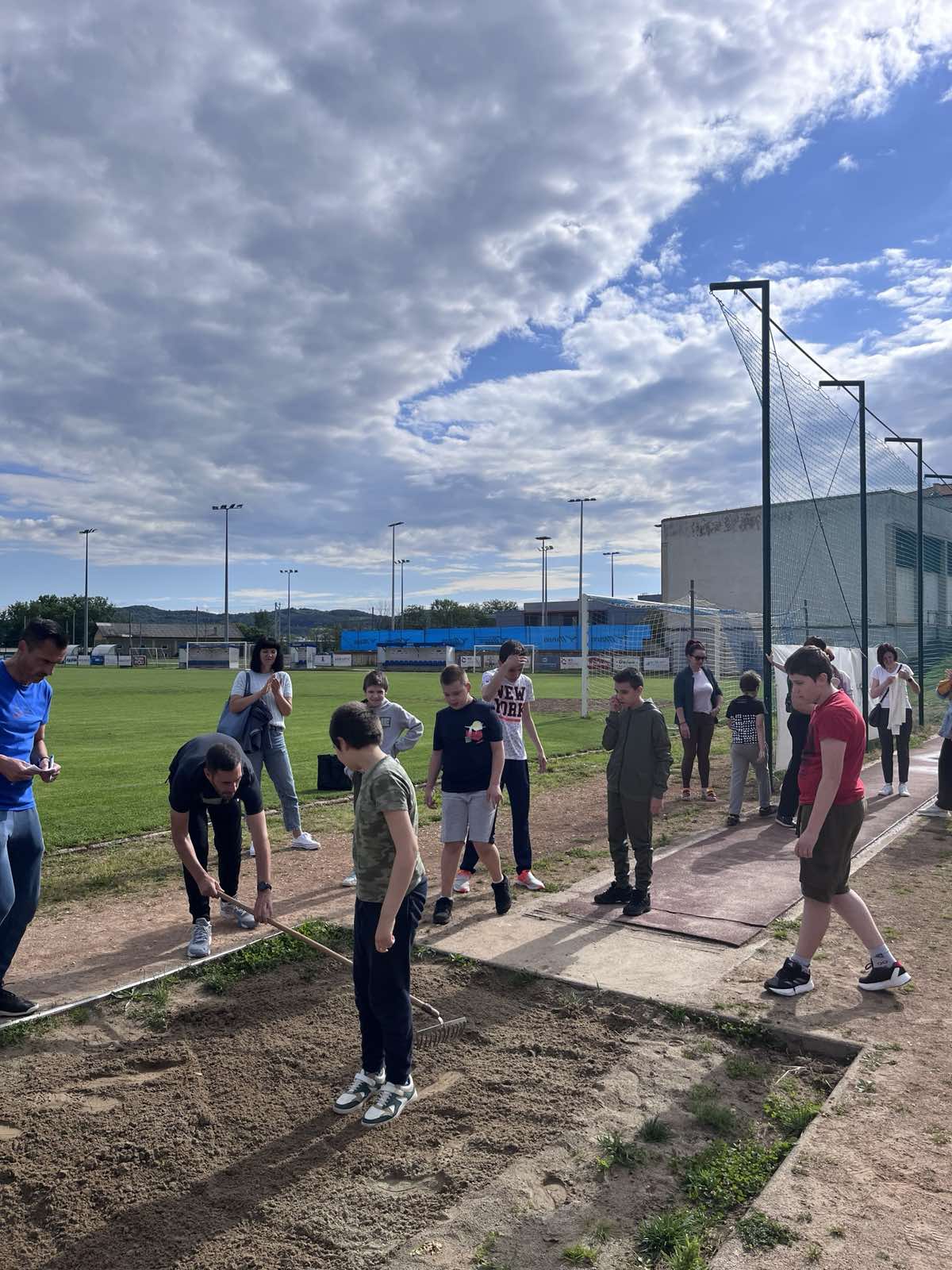 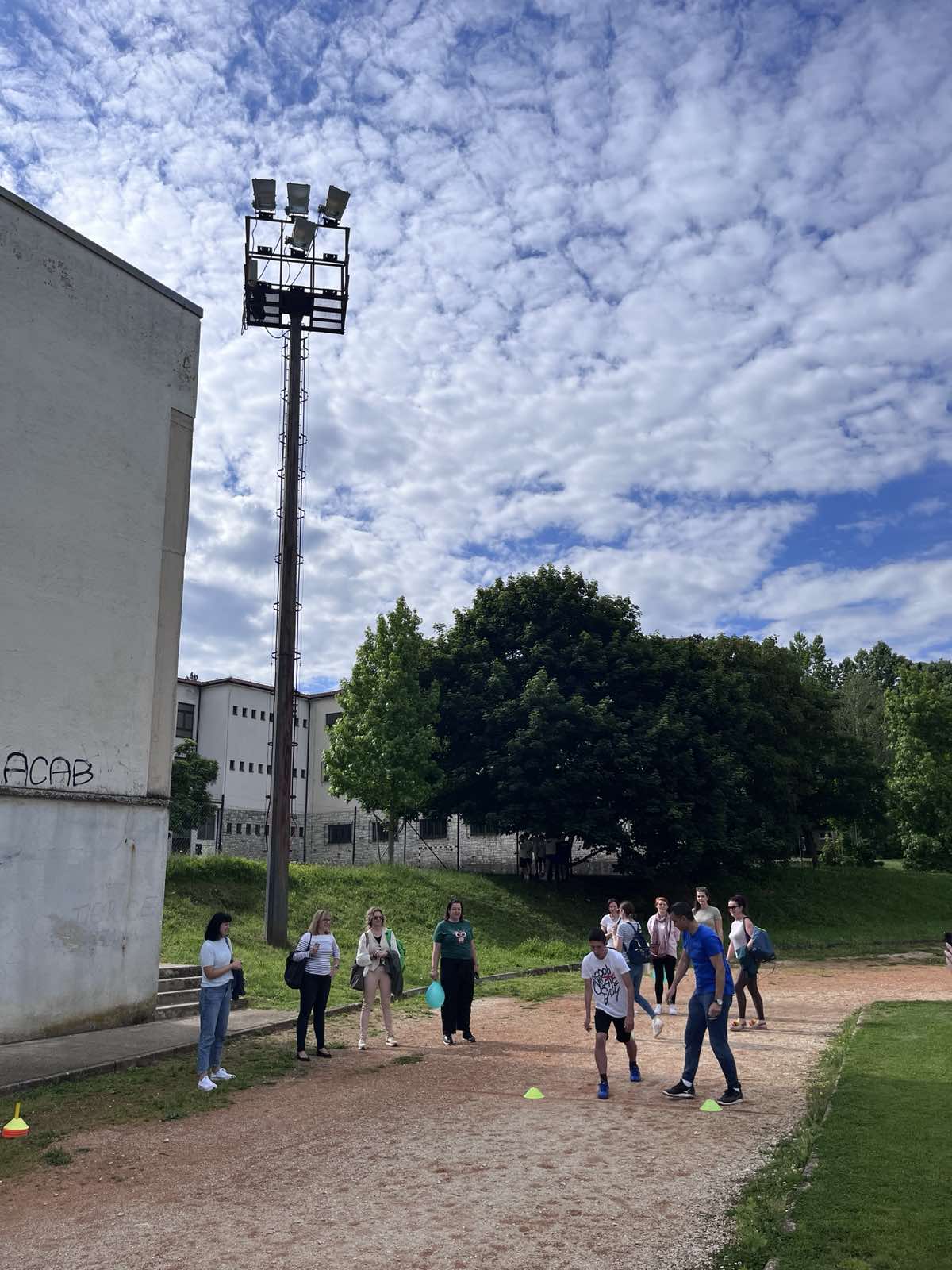 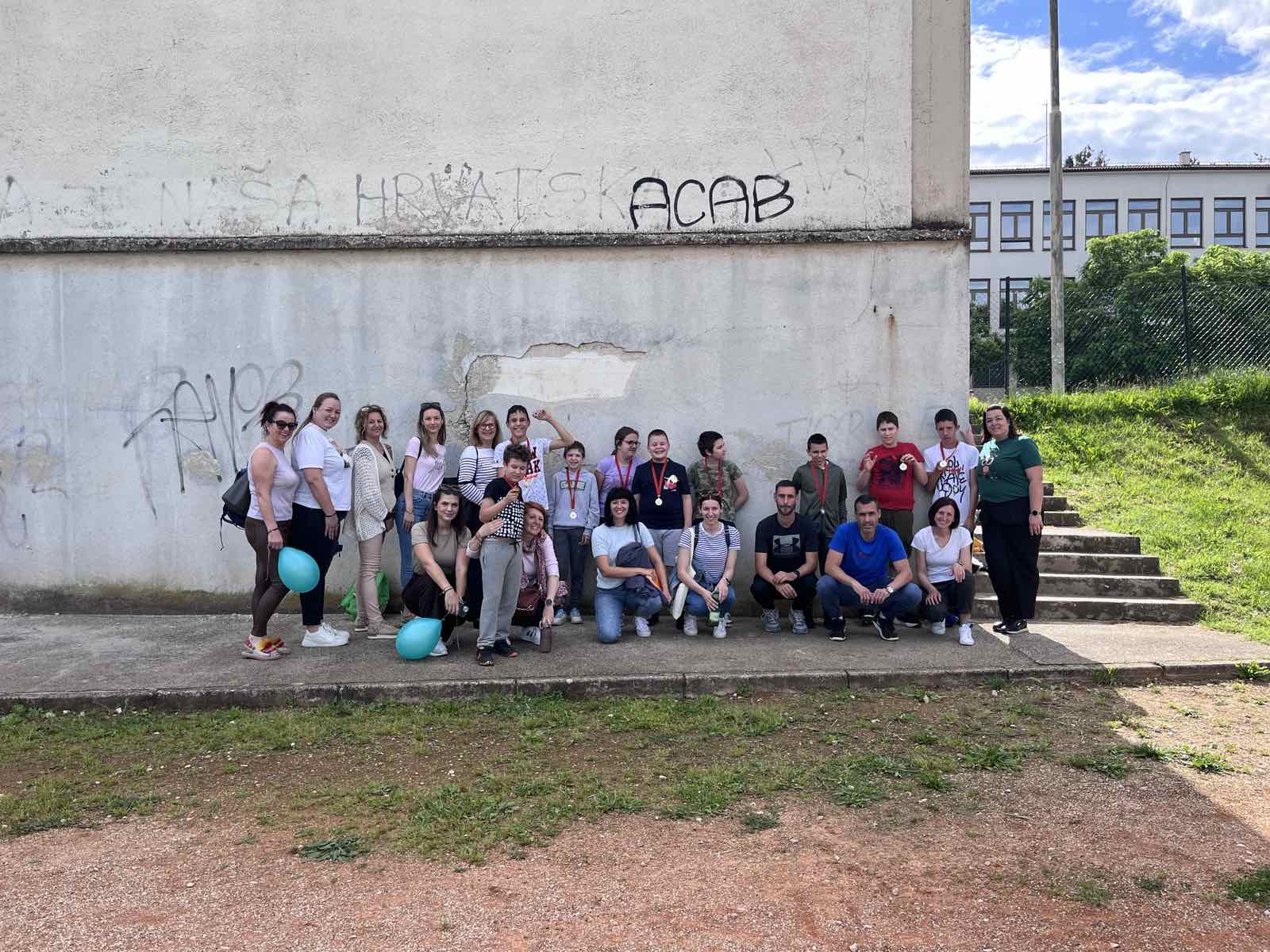